٣
صفحة  ٩٠
الفصل
الضرب
الفصل الثالث:الضرب
٣-٤ الضرب في عدد من رقم واحد
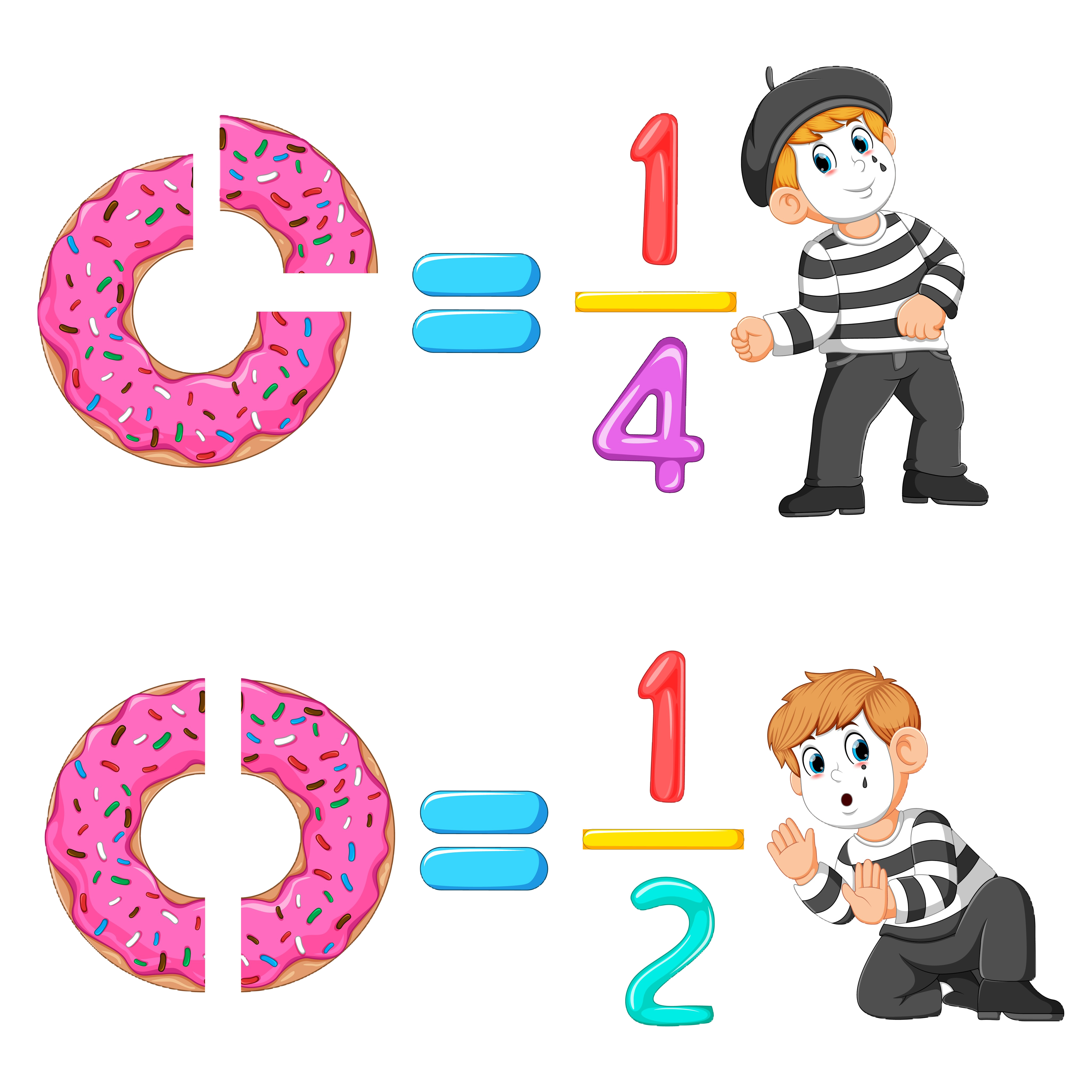 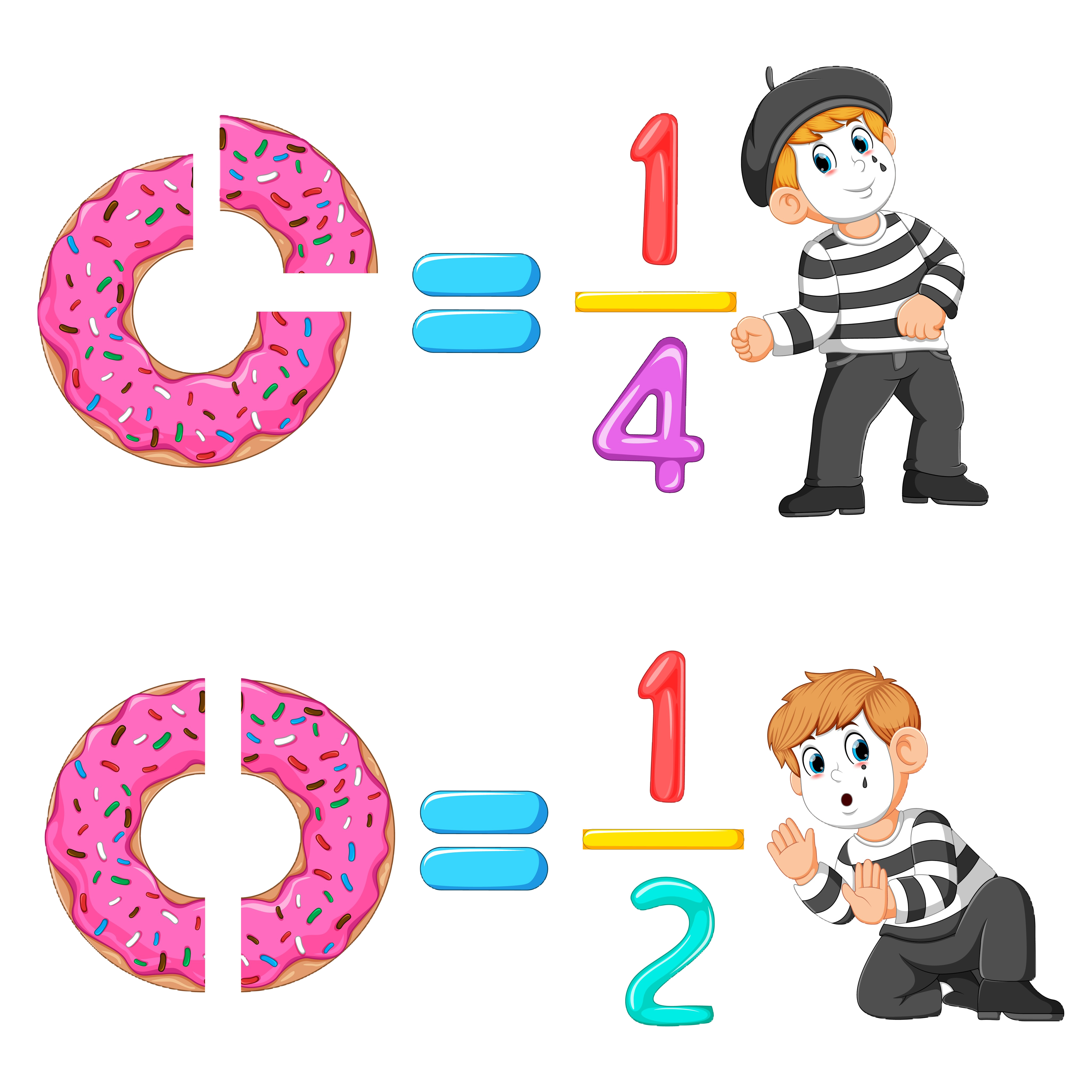 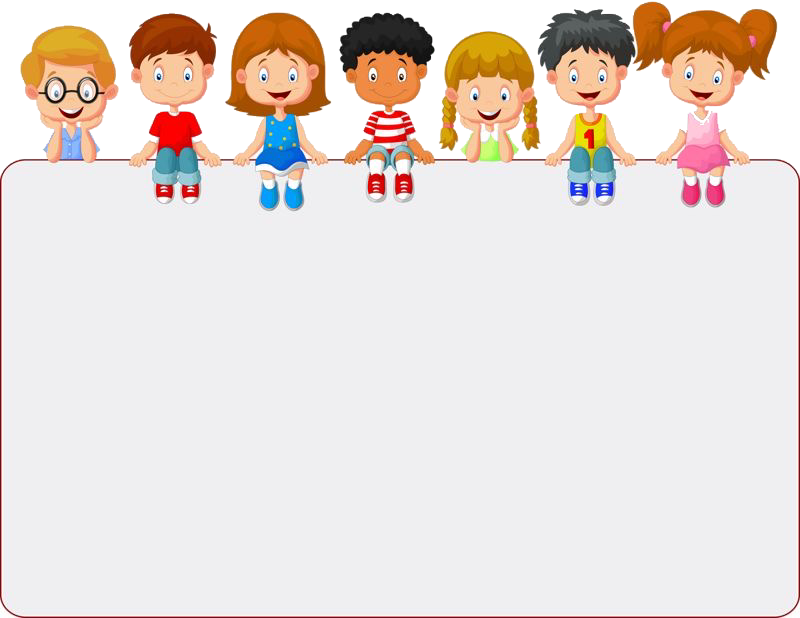 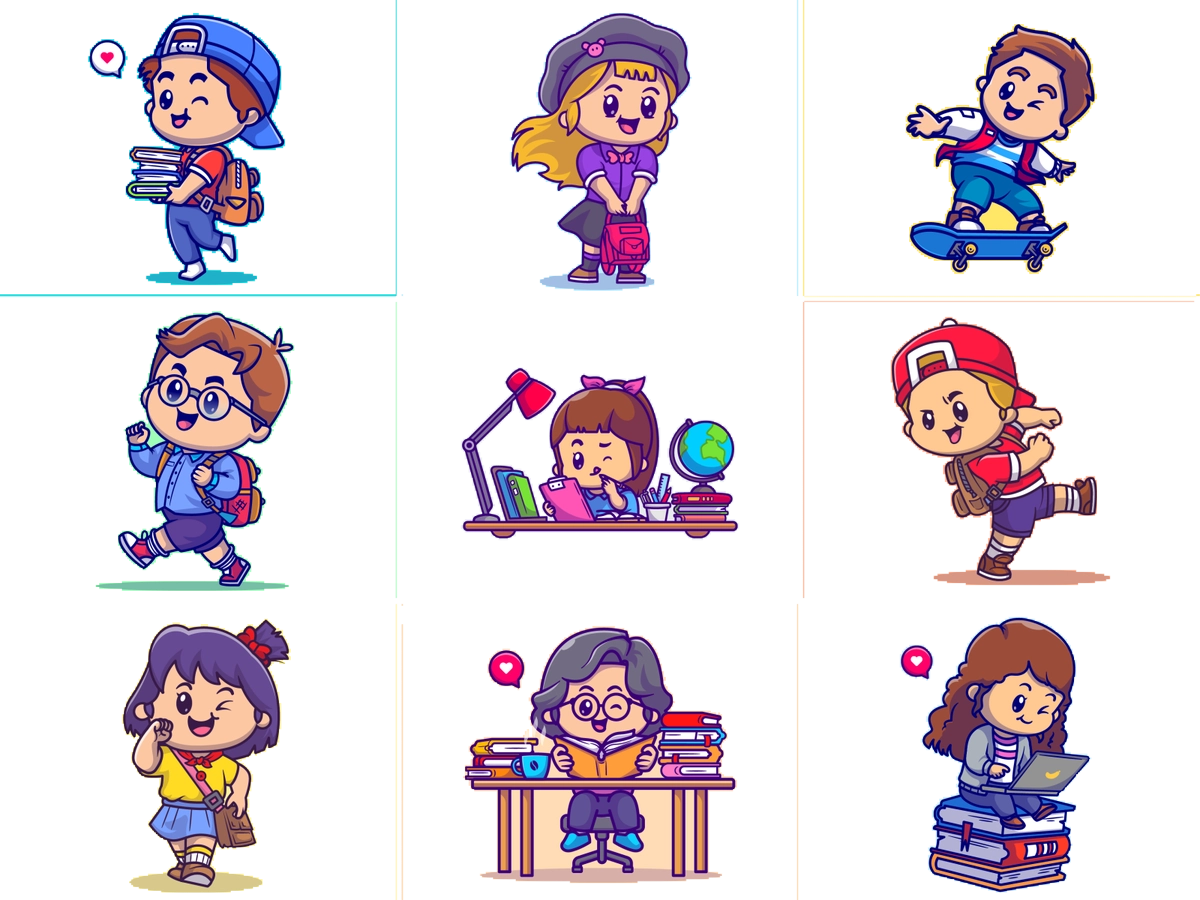 جدول التعلم
ماذا أعرف
ماذا تعلمت
ماذا أريد أن أعرف
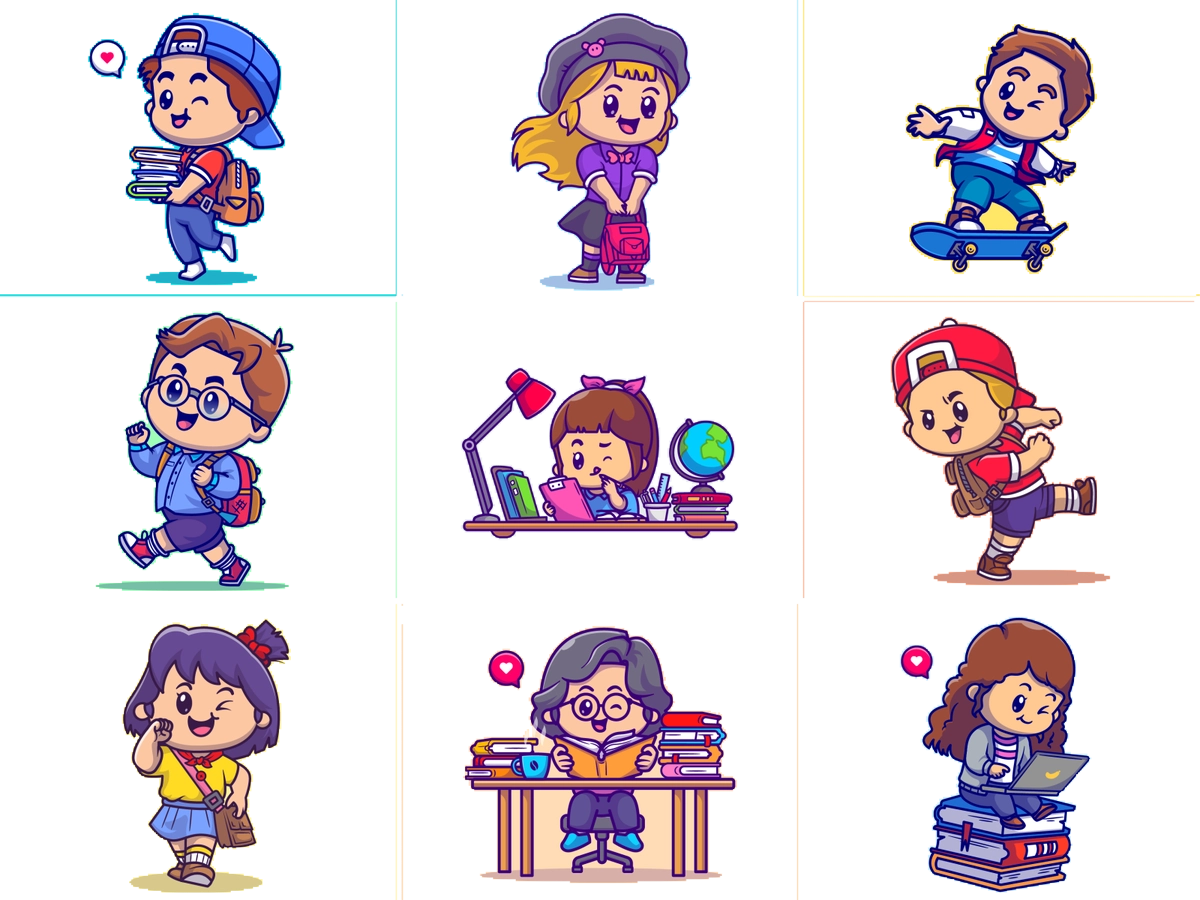 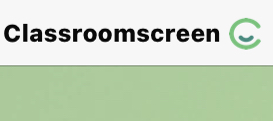 أدوات
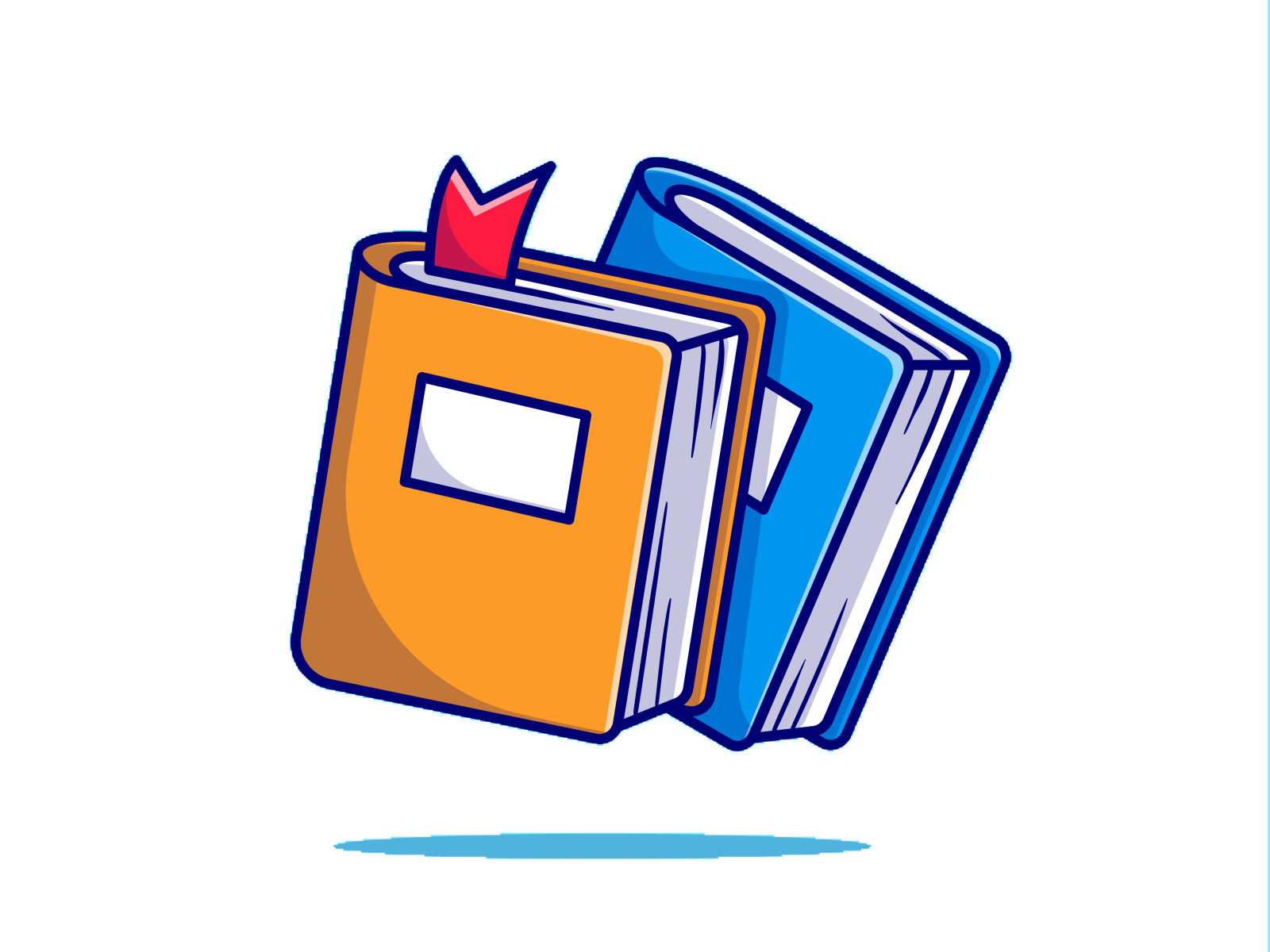 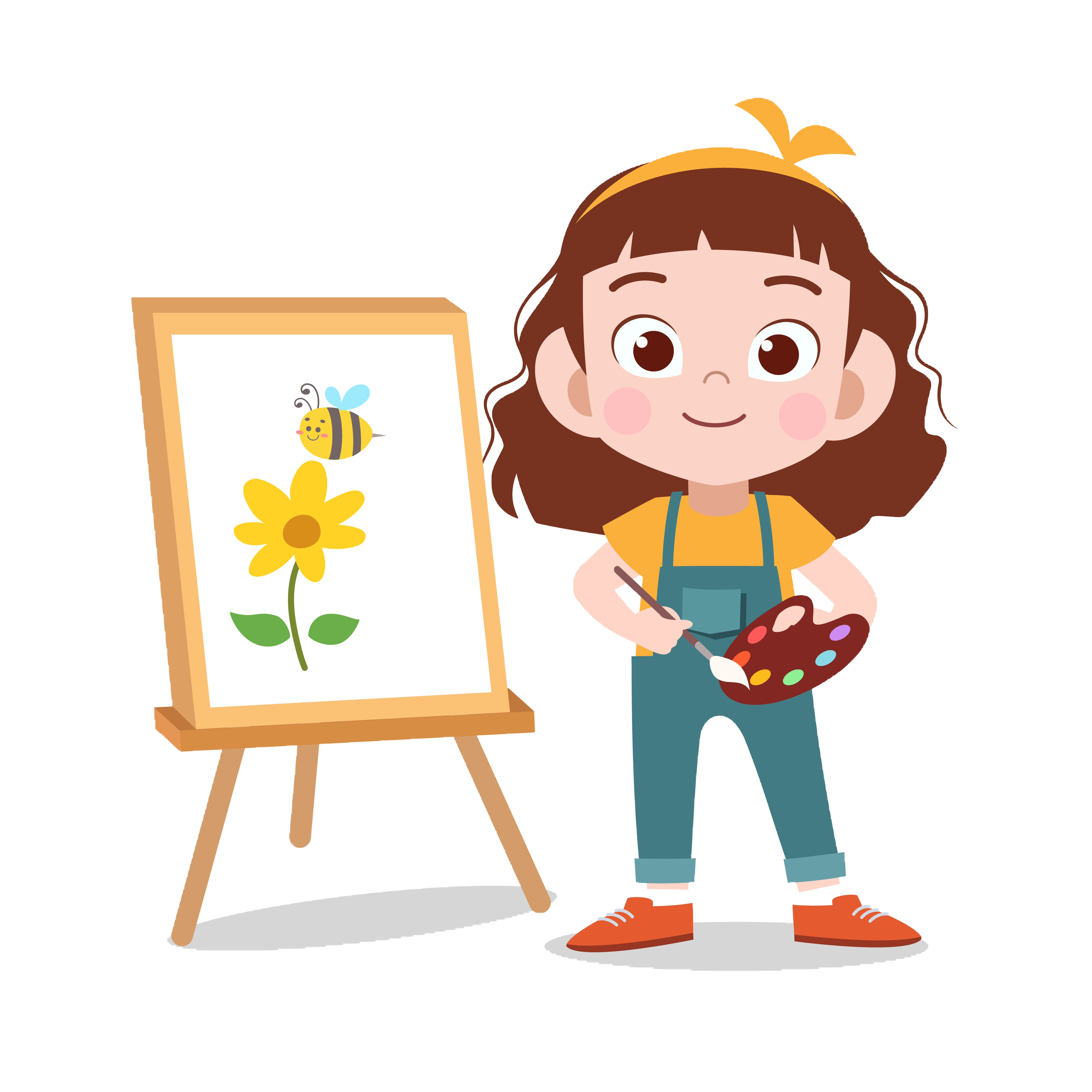 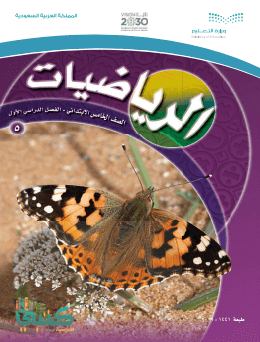 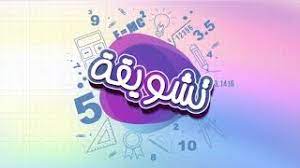 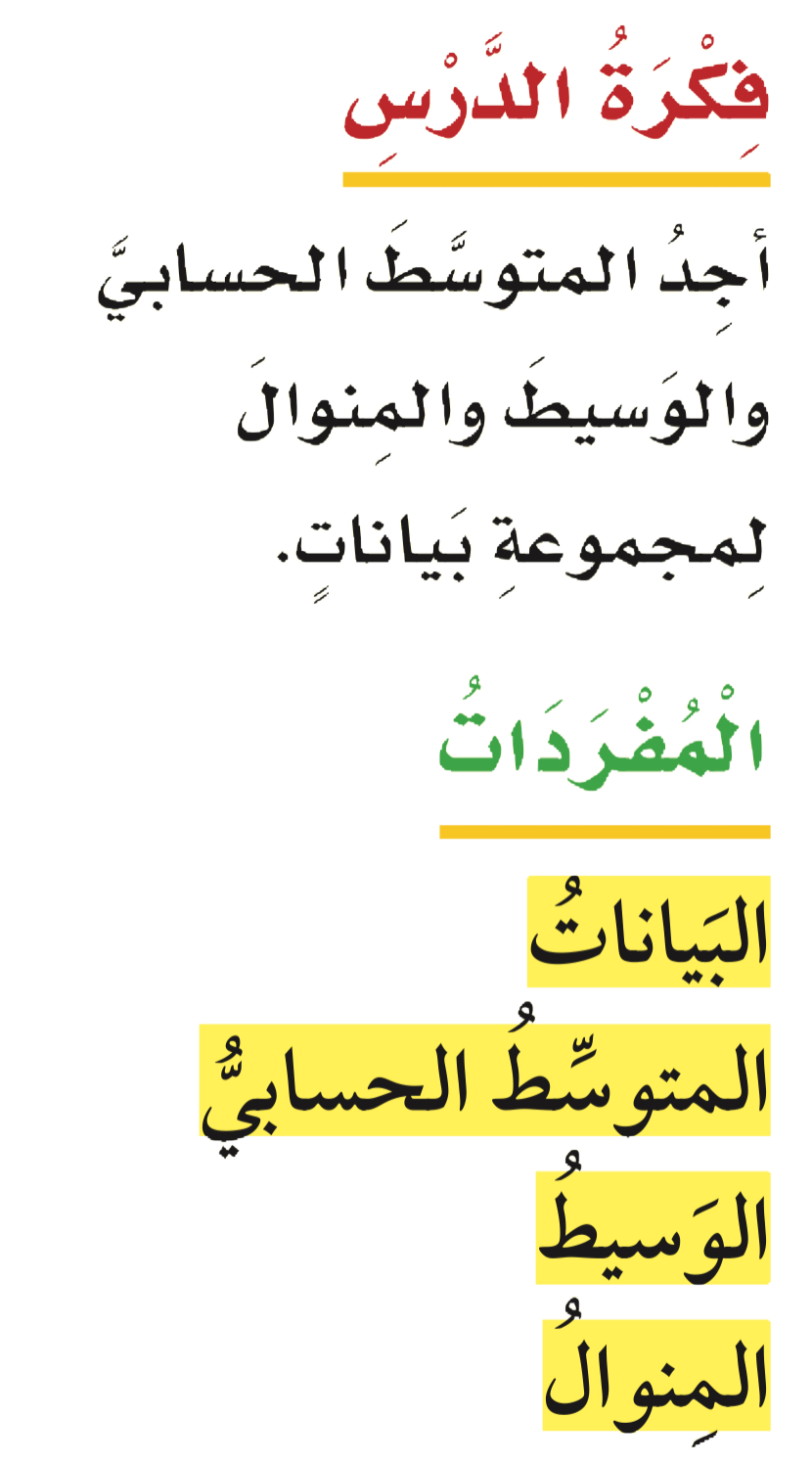 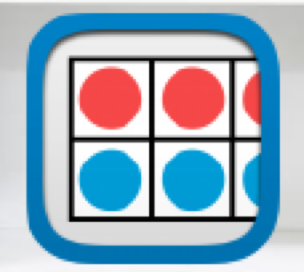 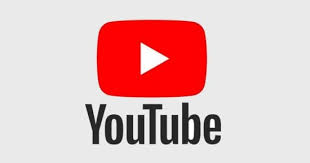 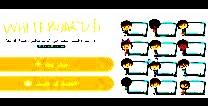 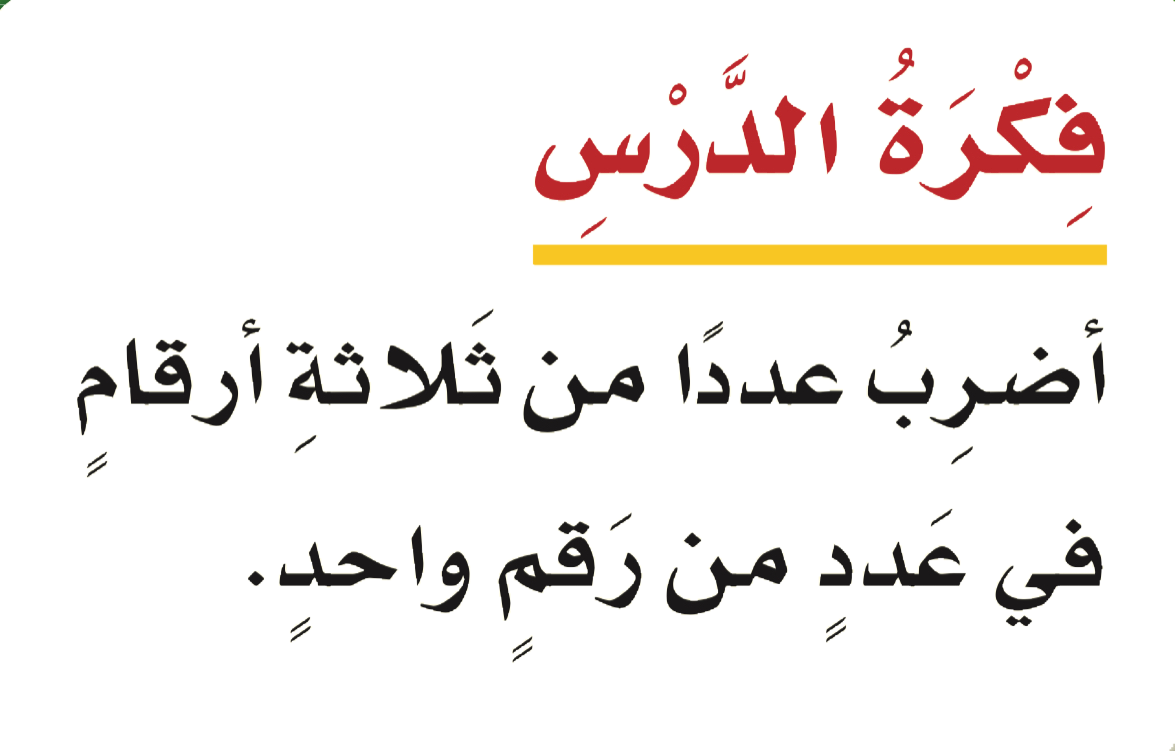 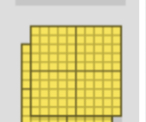 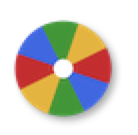 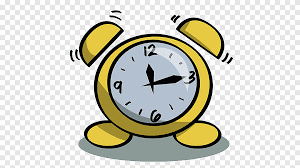 نشاط
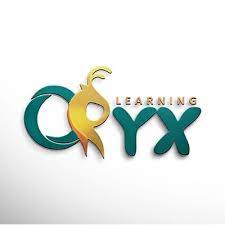 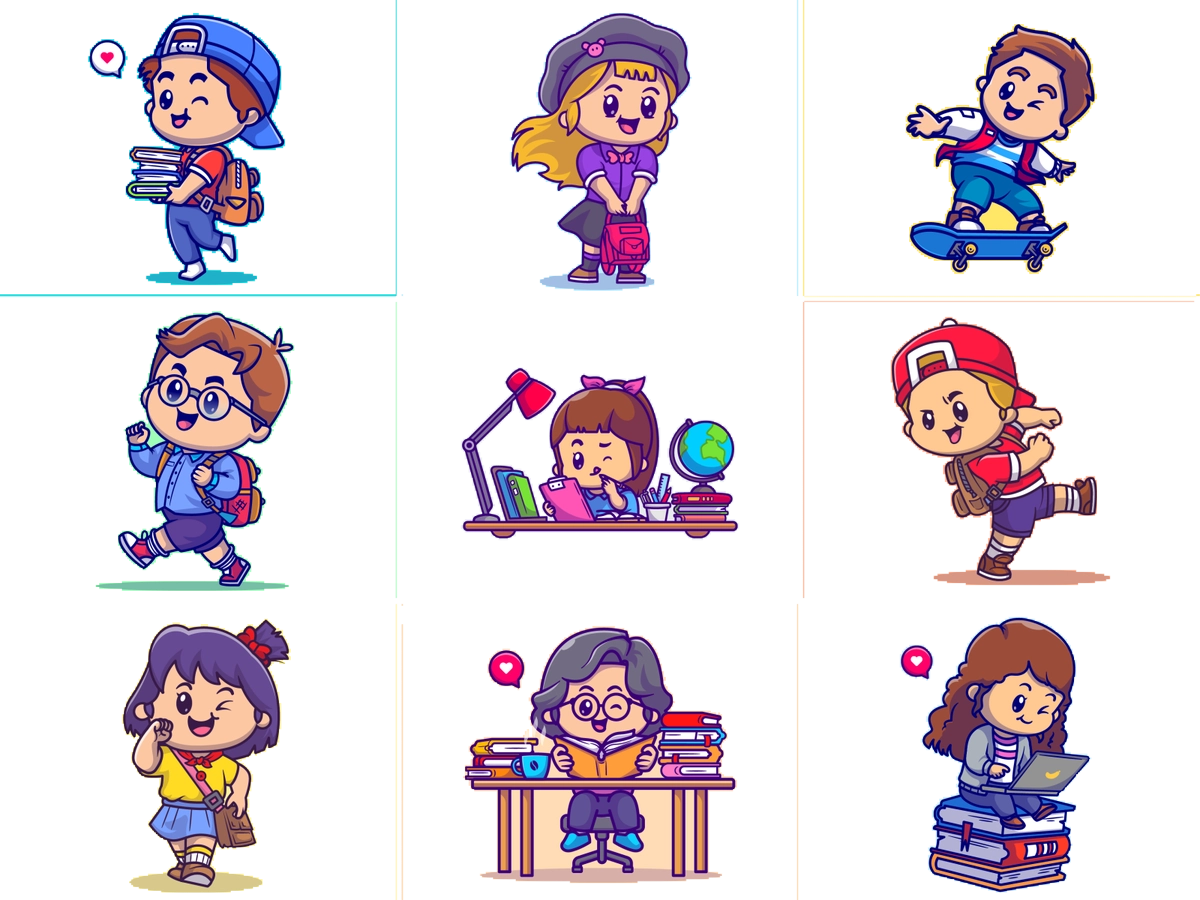 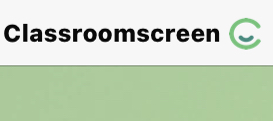 أدوات
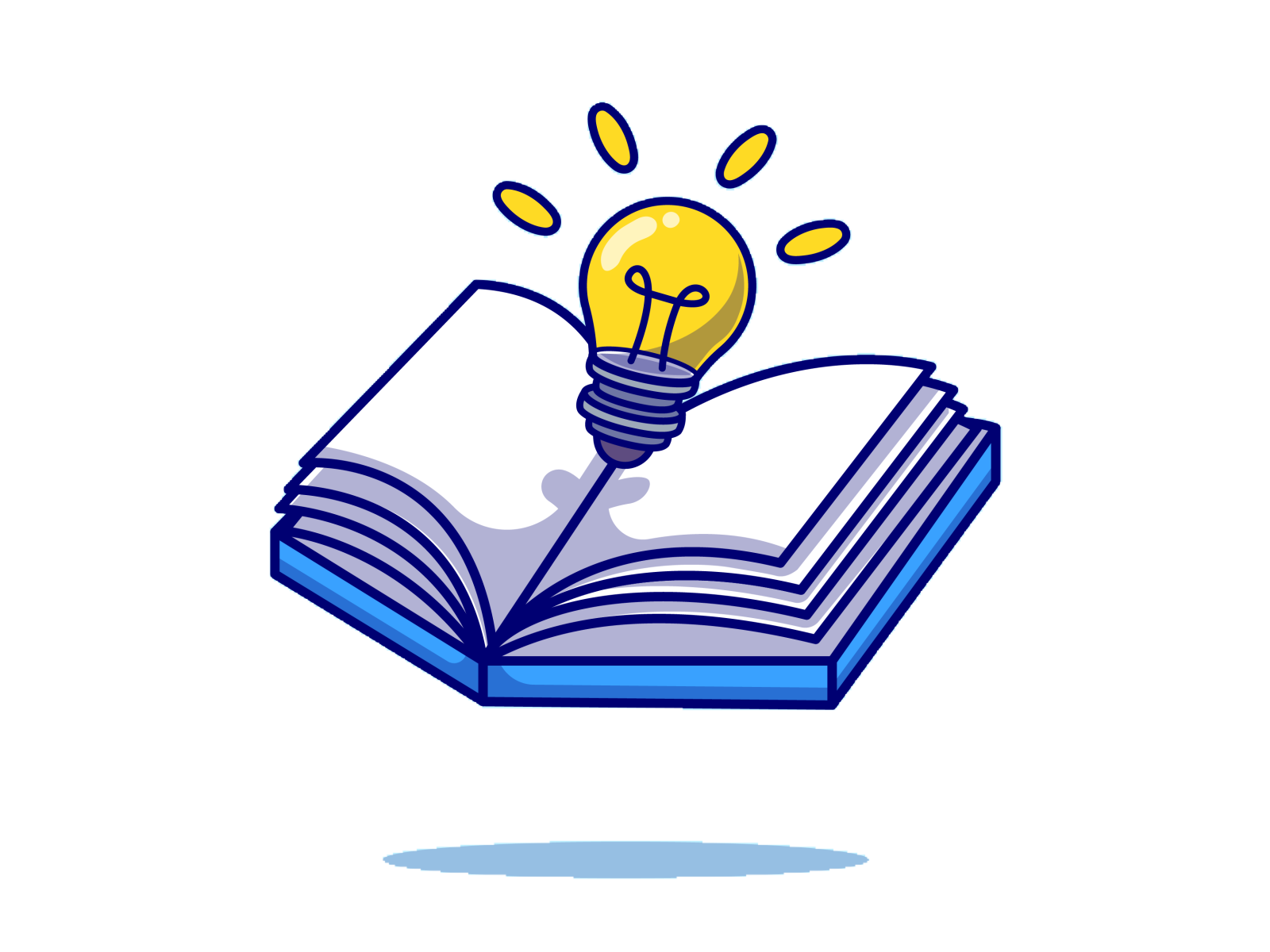 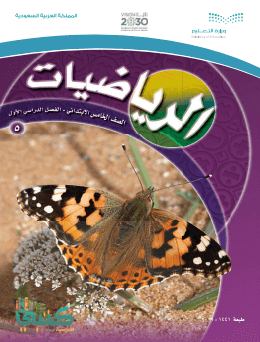 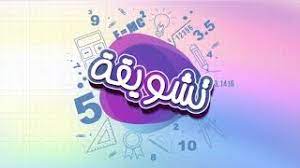 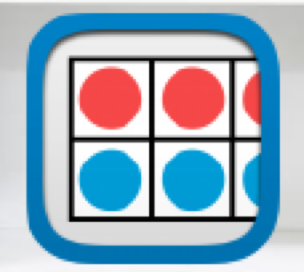 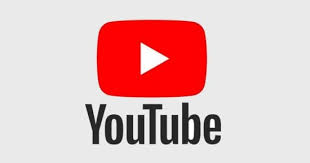 استعد
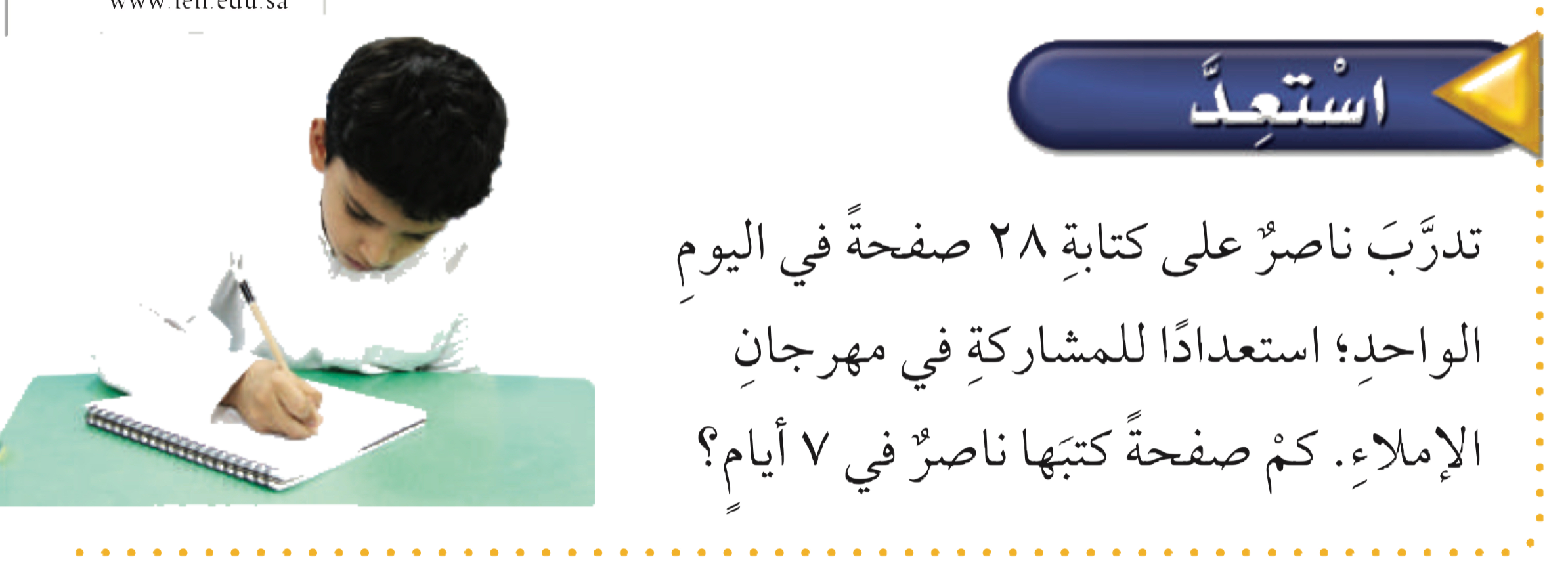 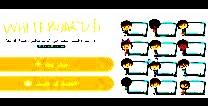 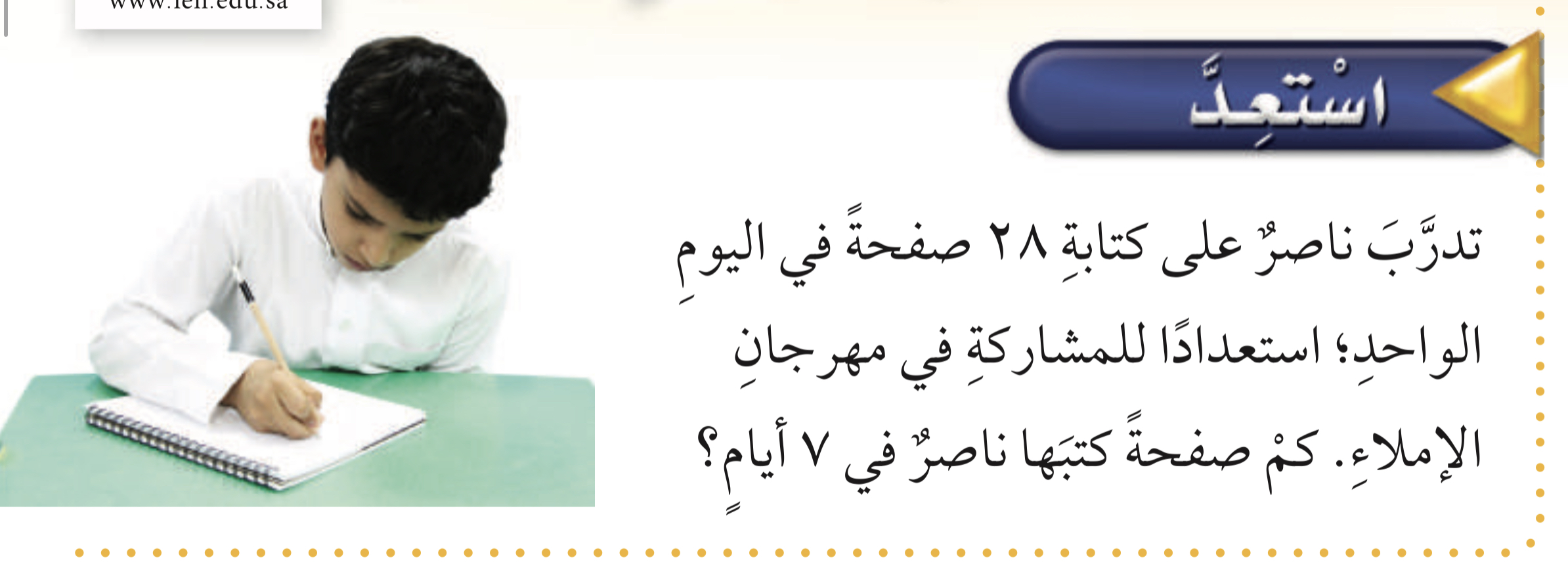 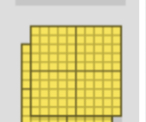 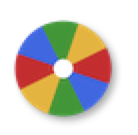 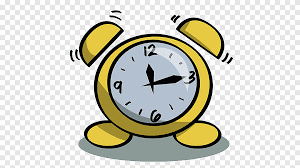 نشاط
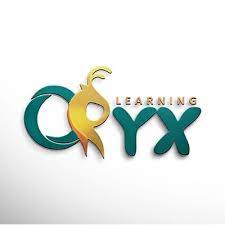 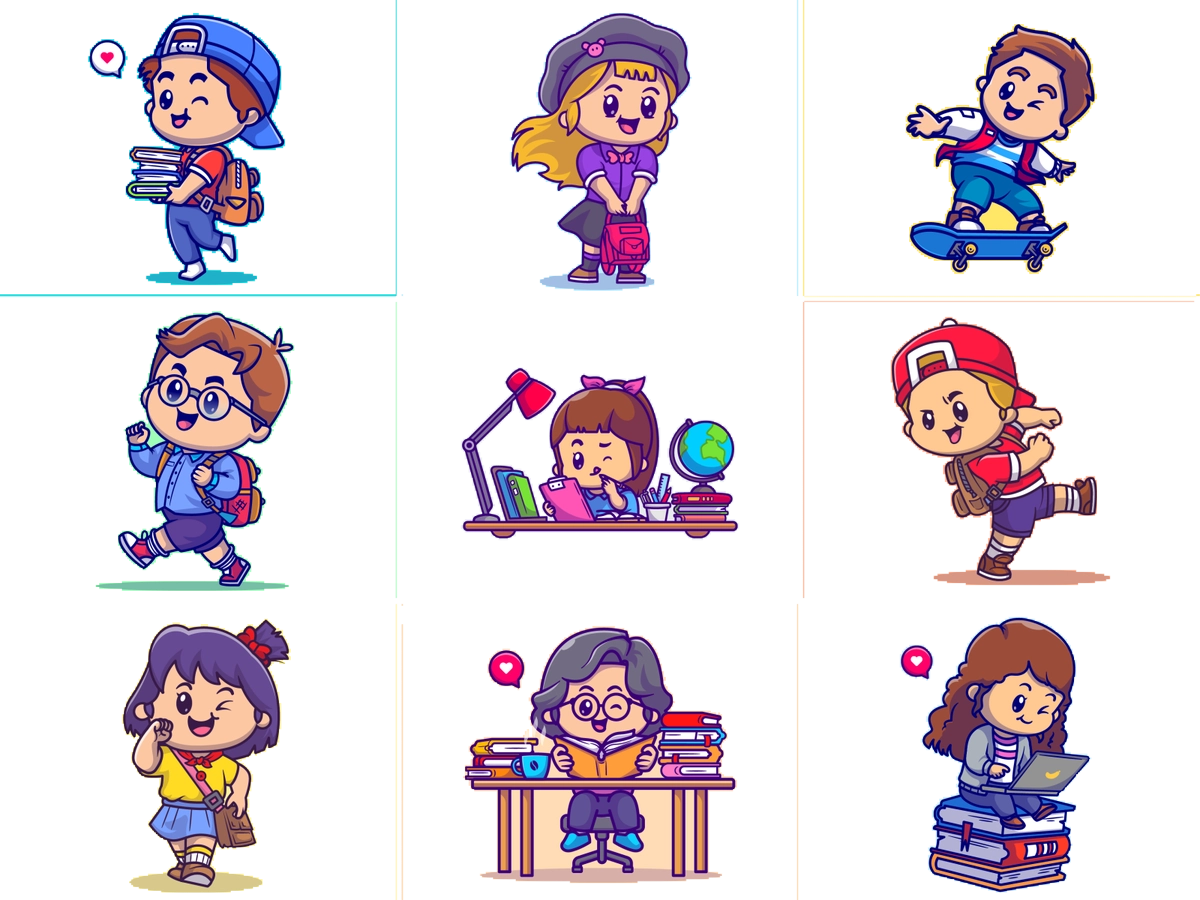 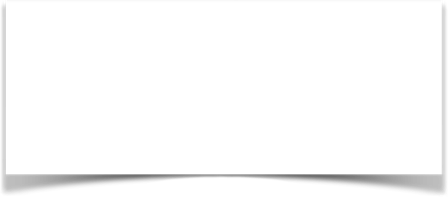 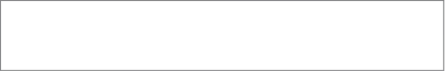 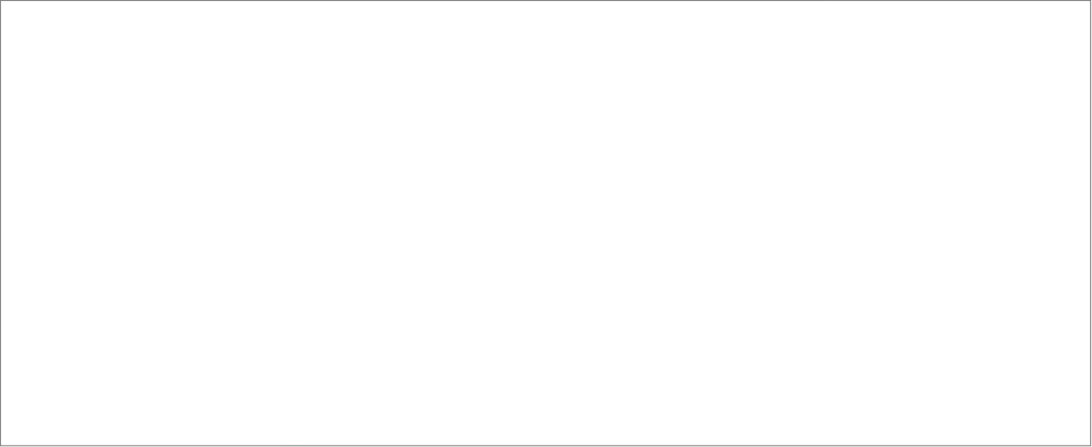 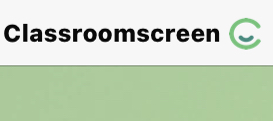 أدوات
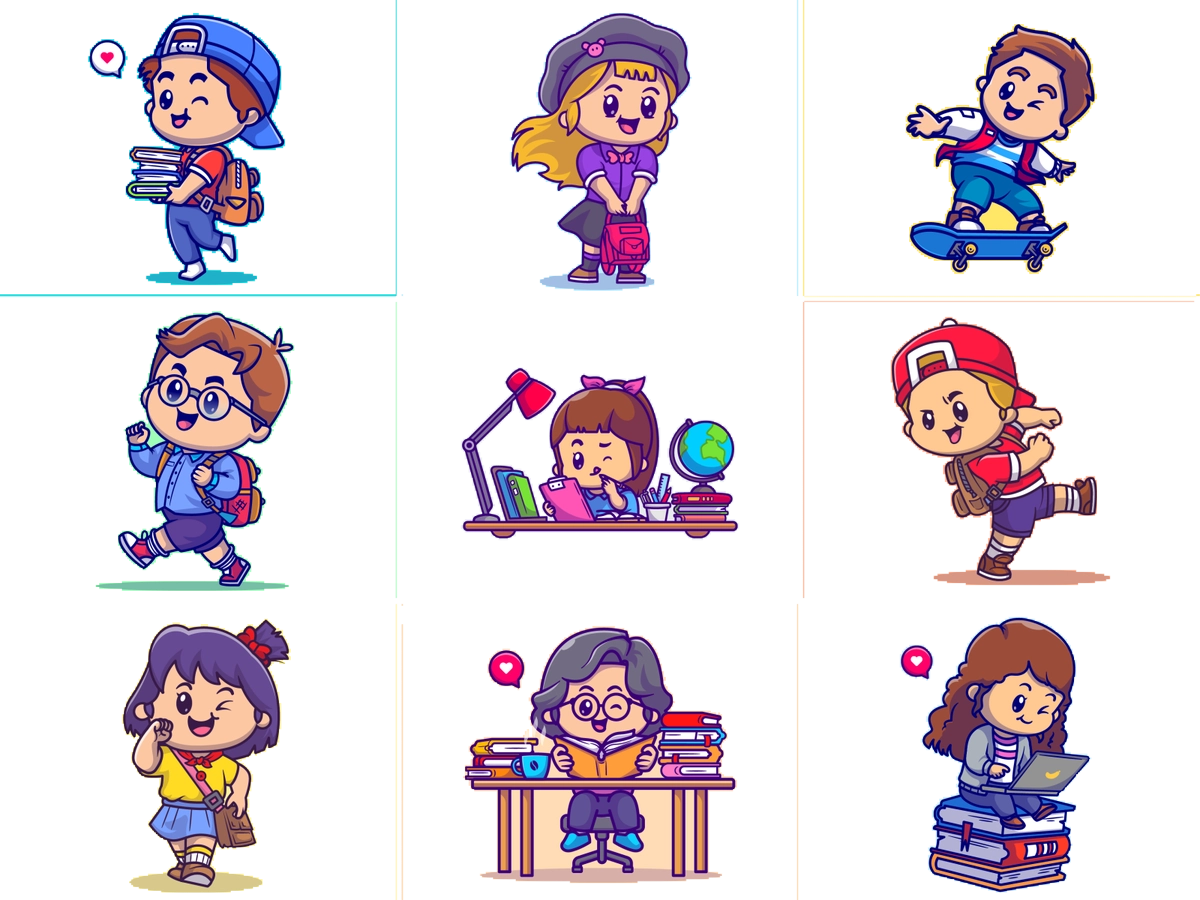 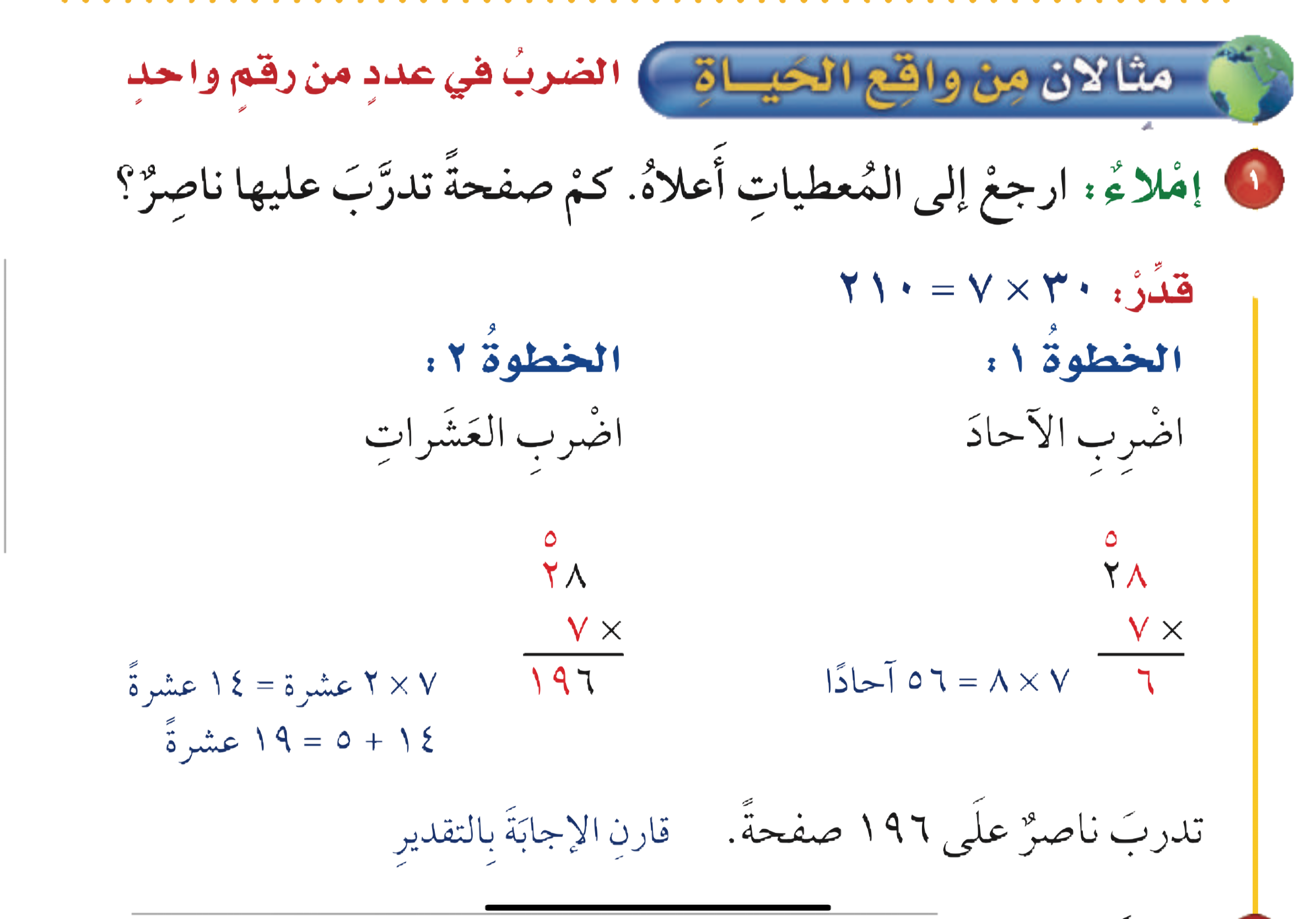 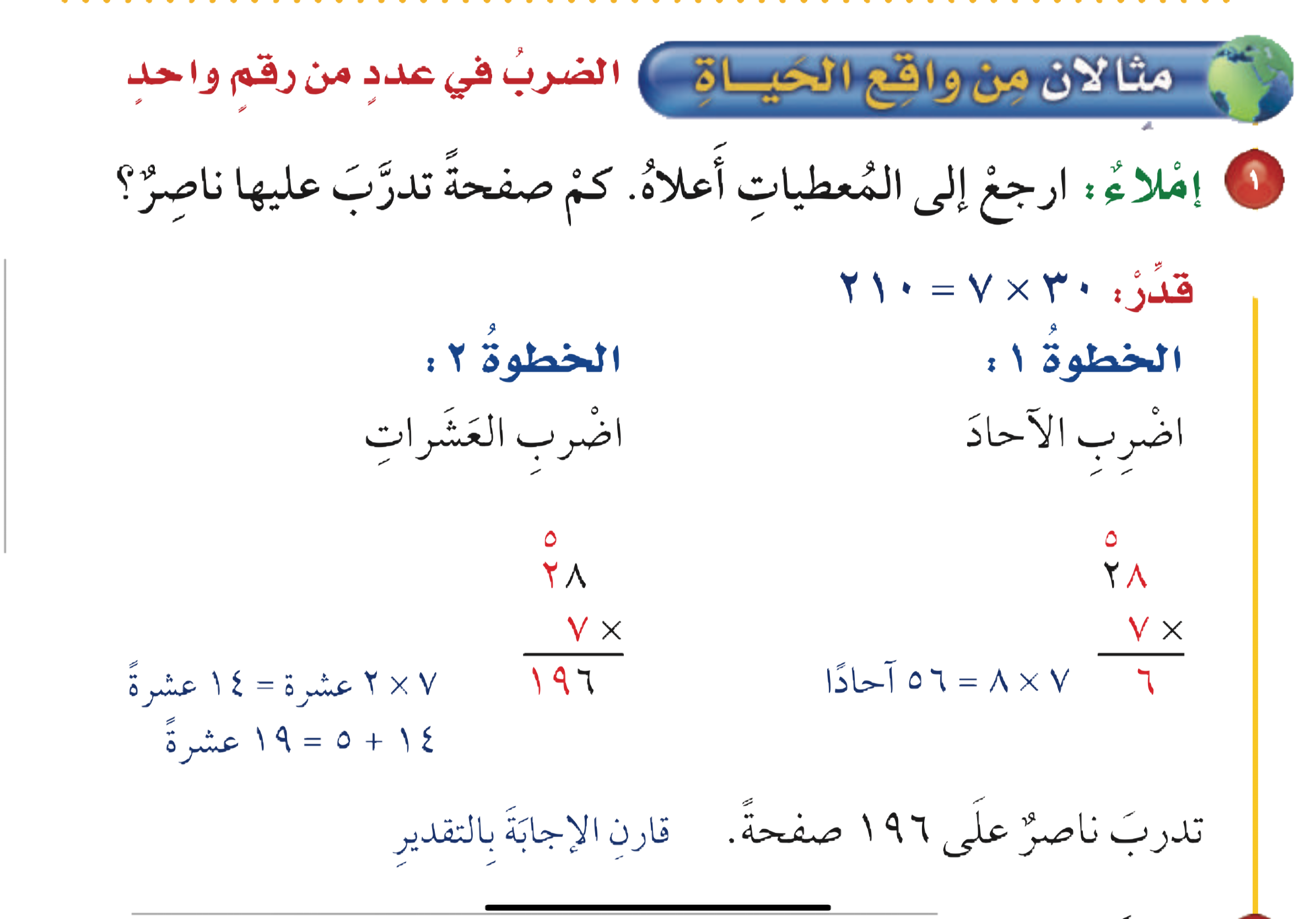 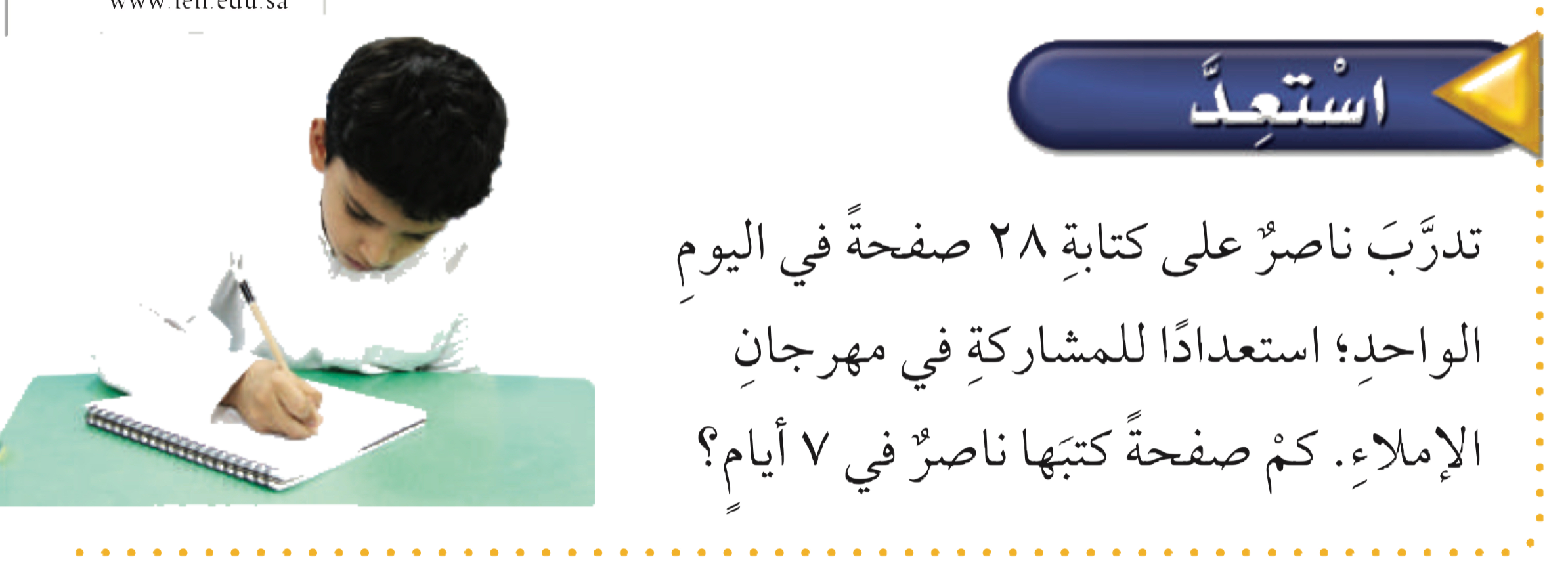 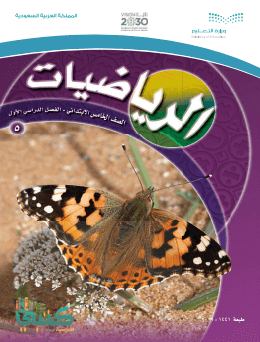 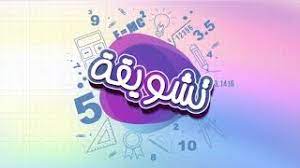 الضرب في عدد من رقم واحد
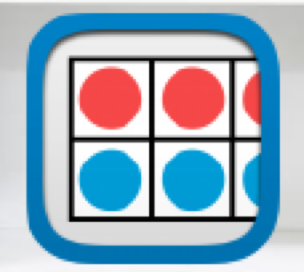 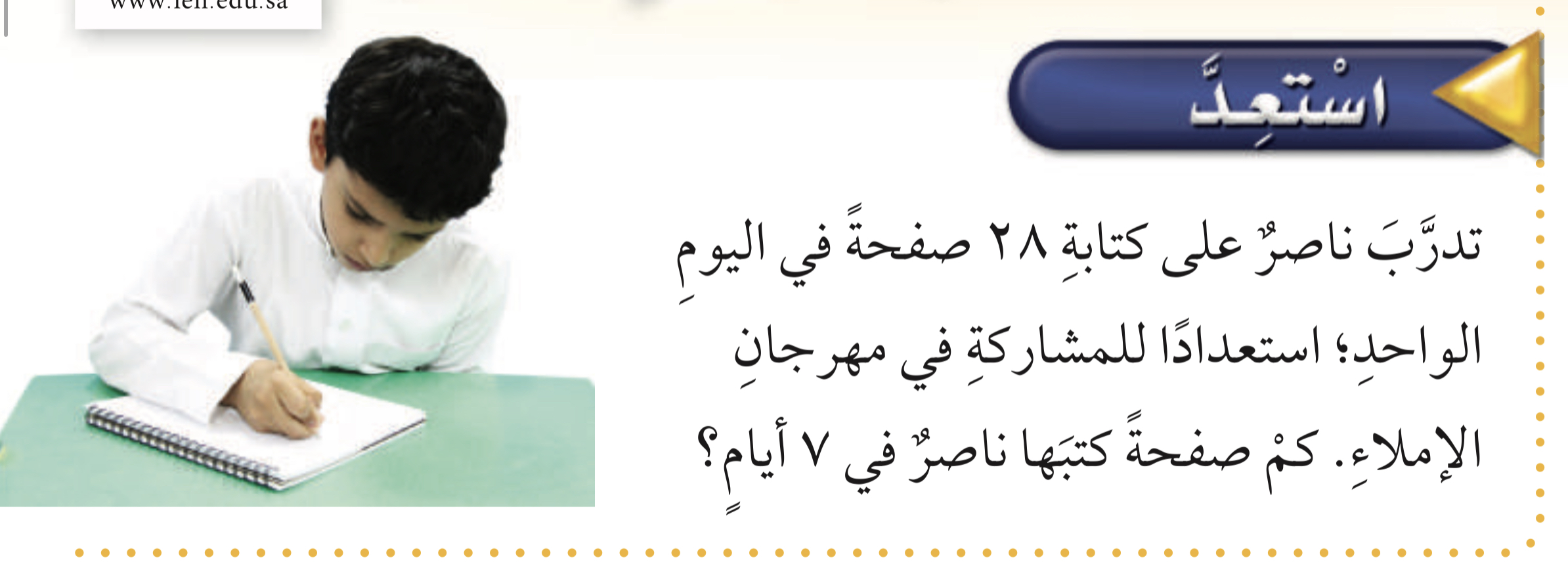 مثالان
 من واقع الحياة
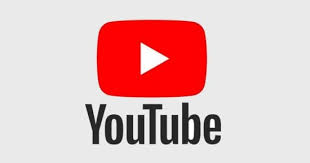 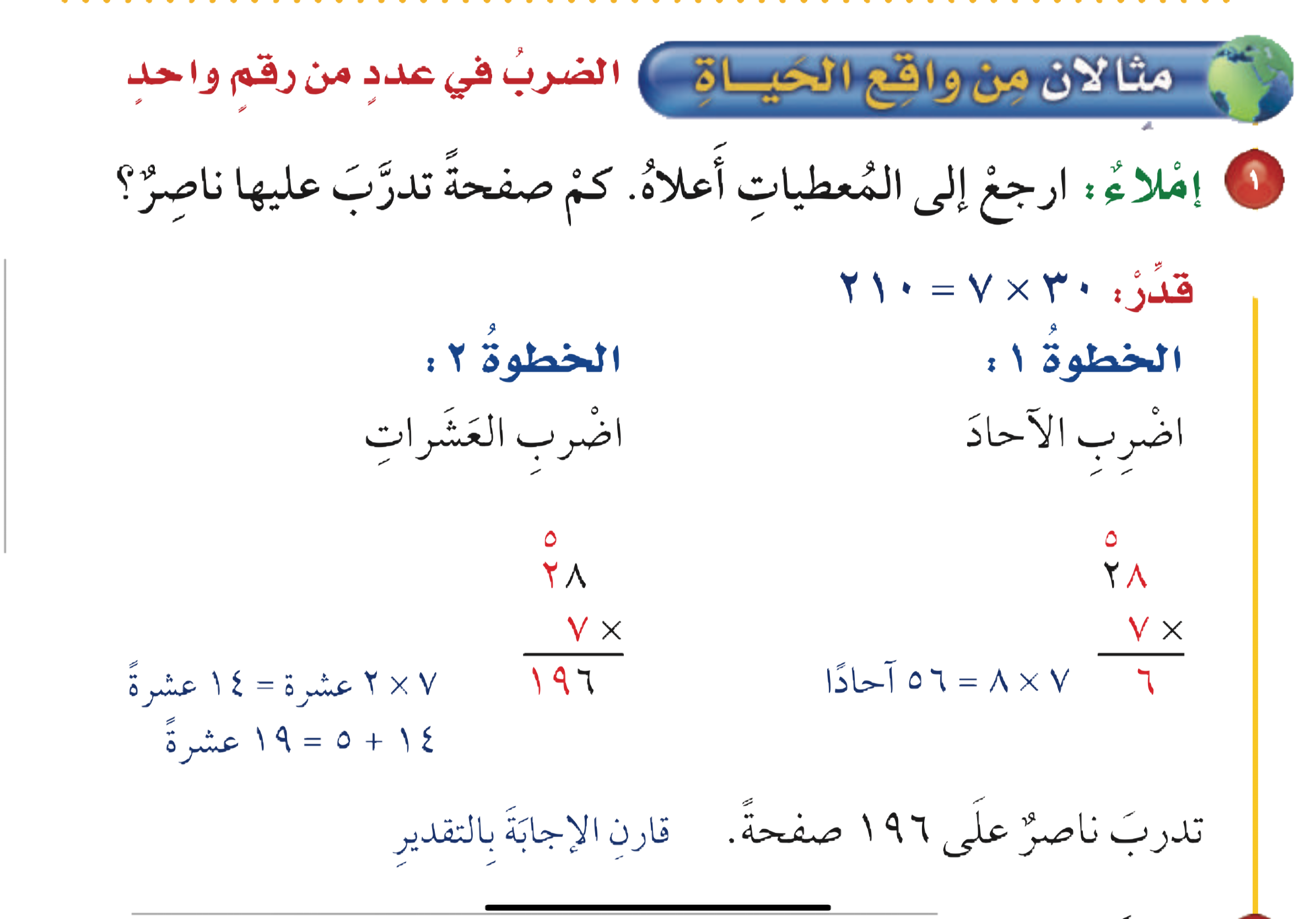 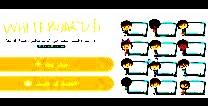 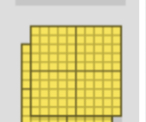 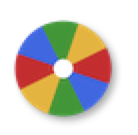 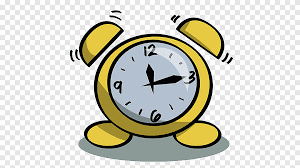 نشاط
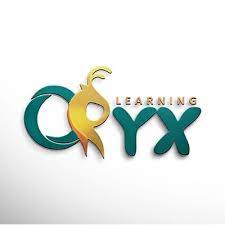 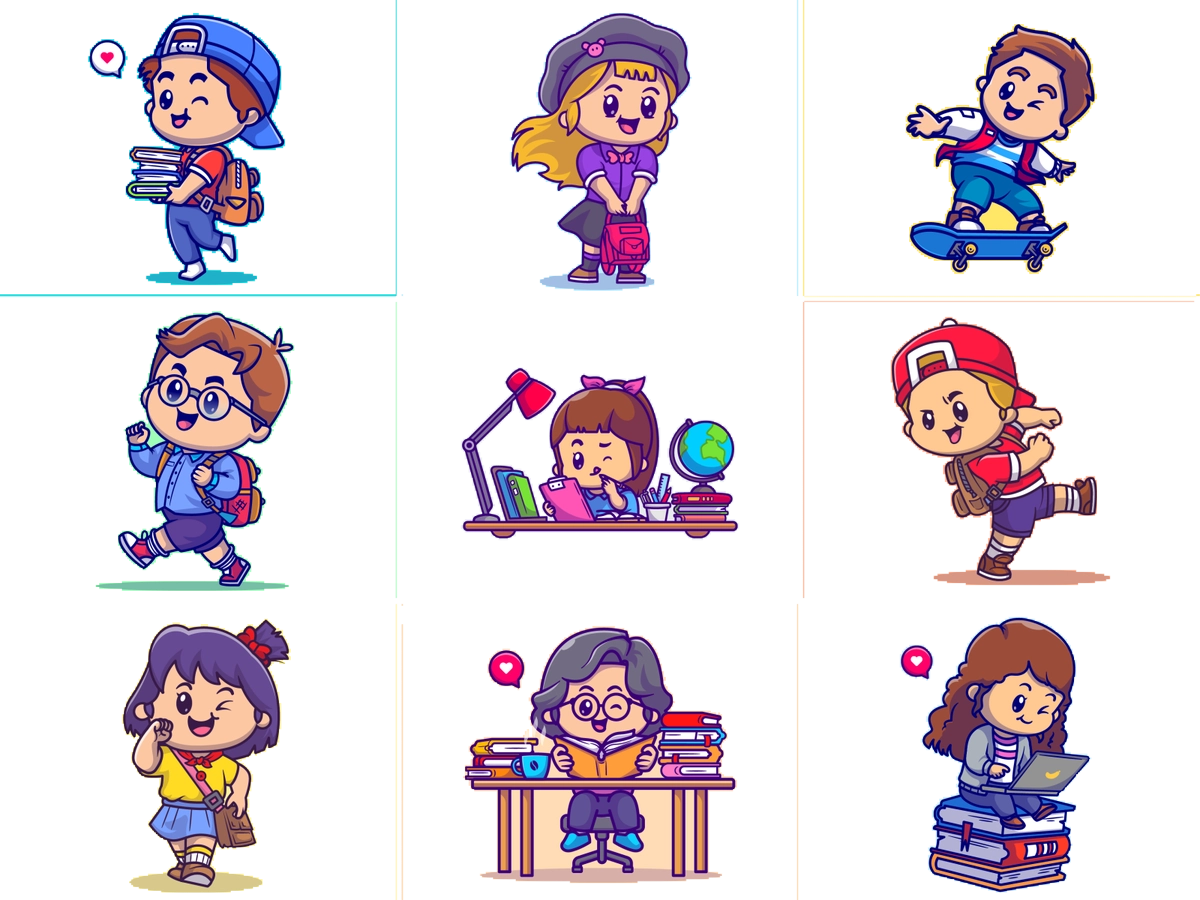 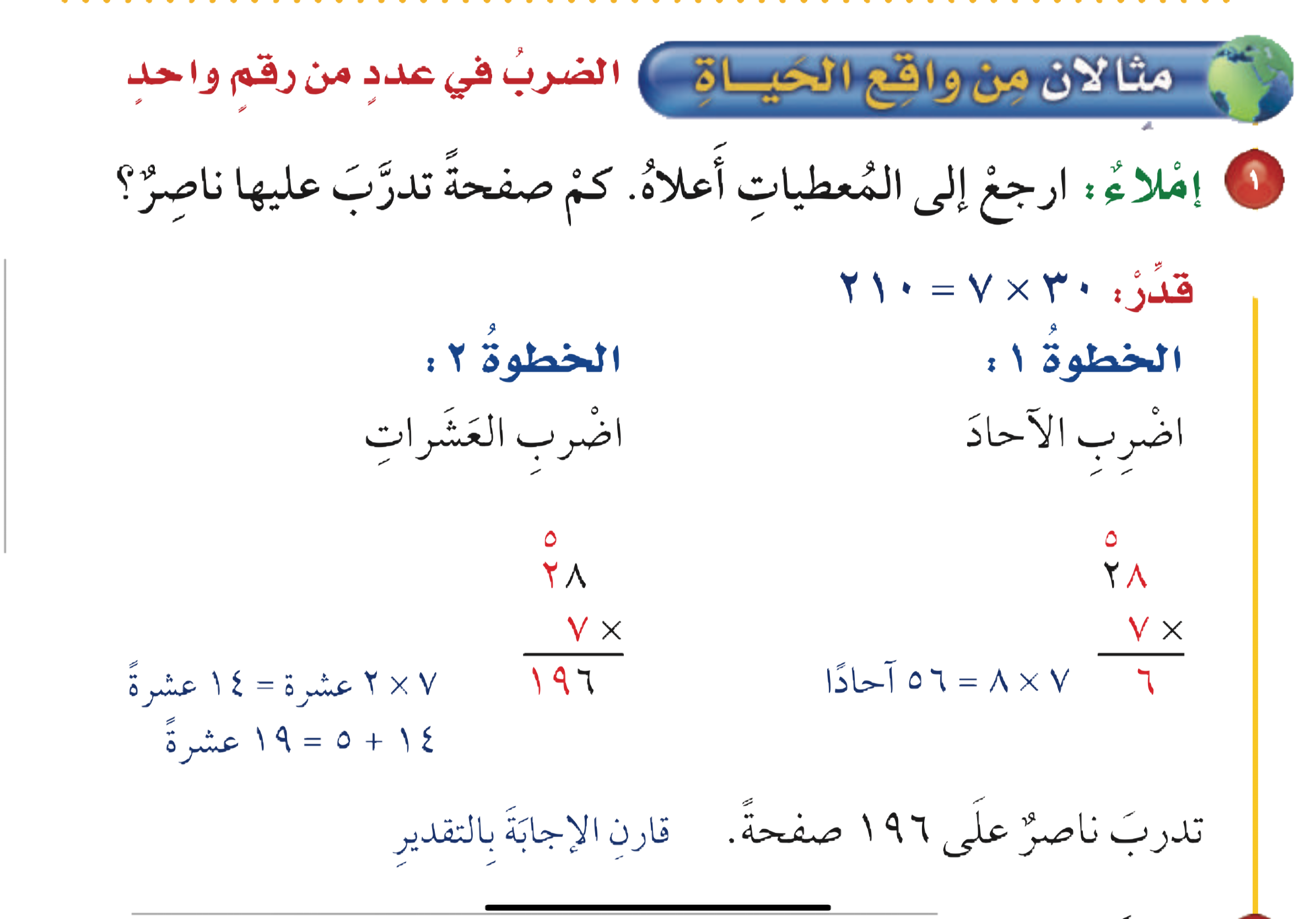 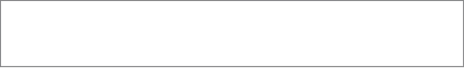 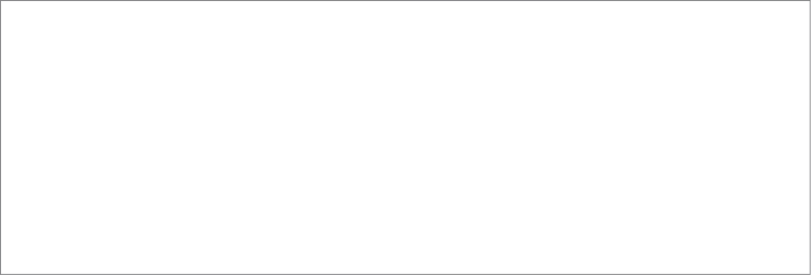 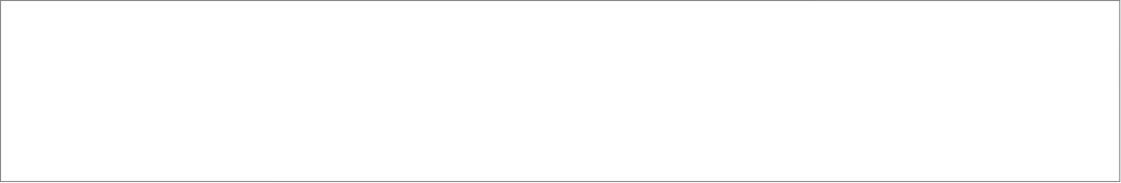 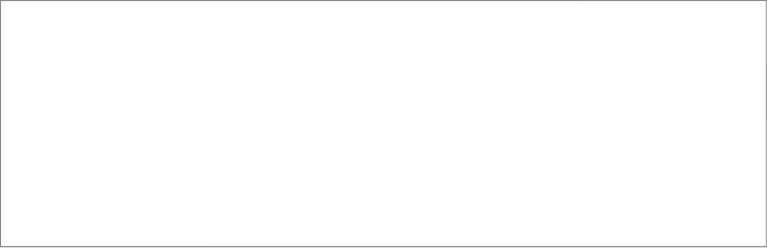 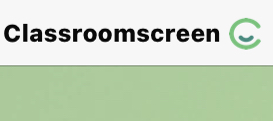 أدوات
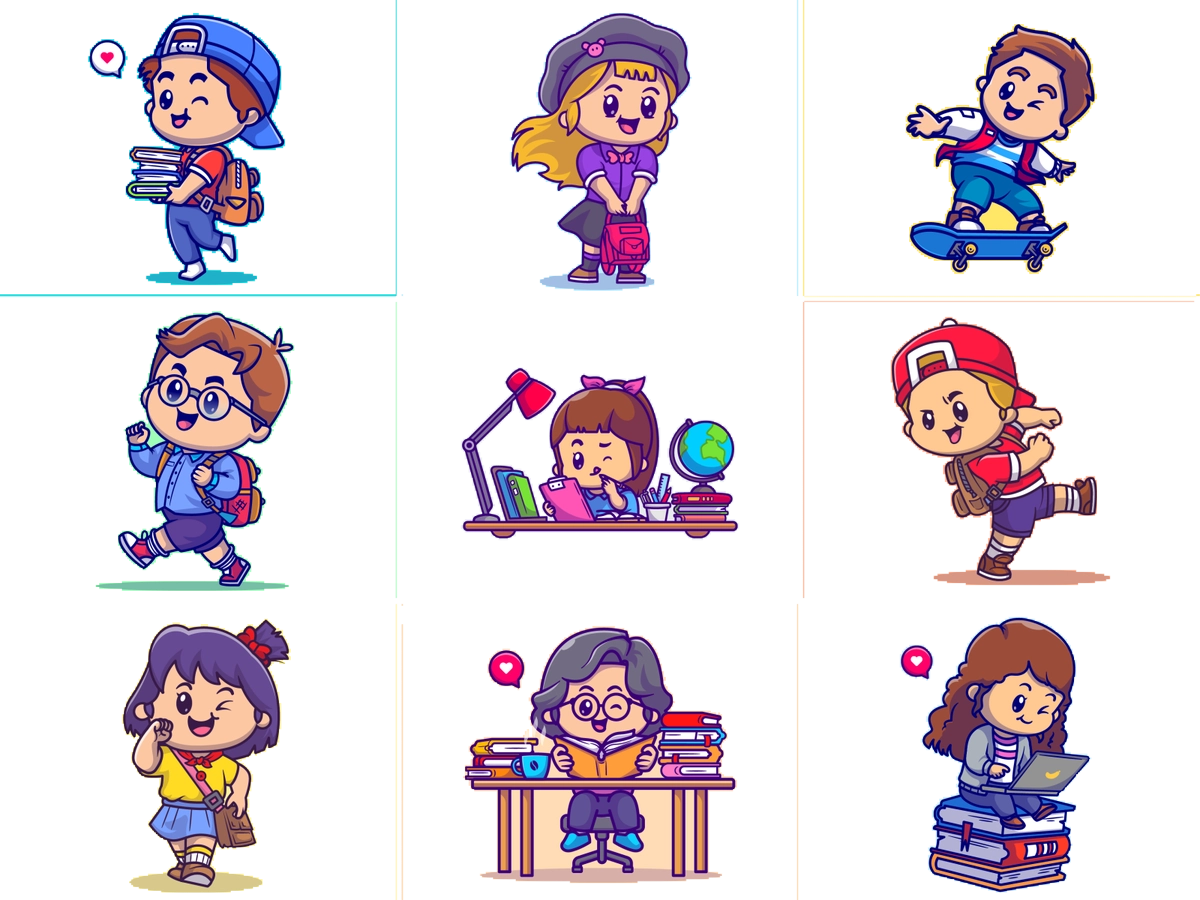 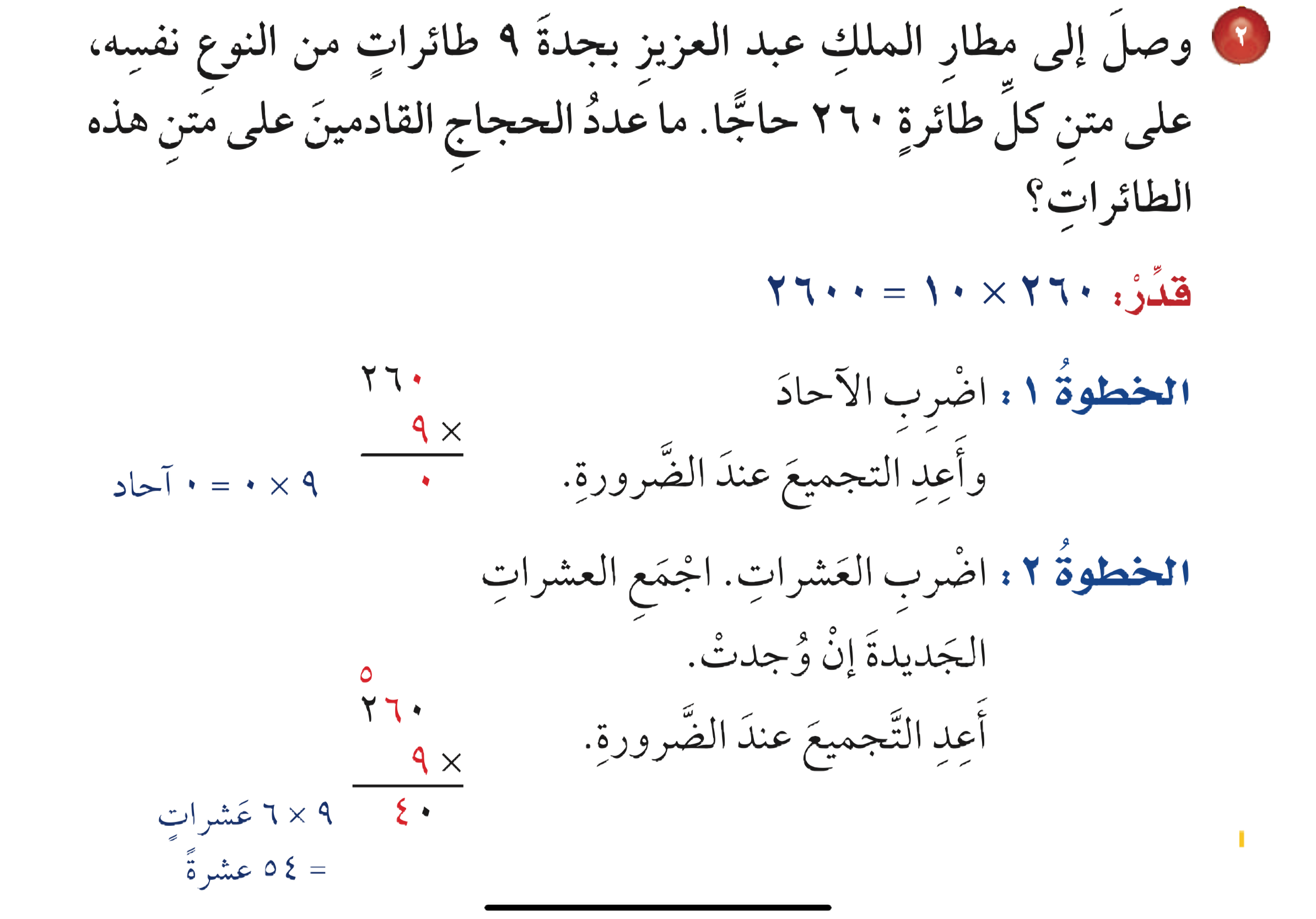 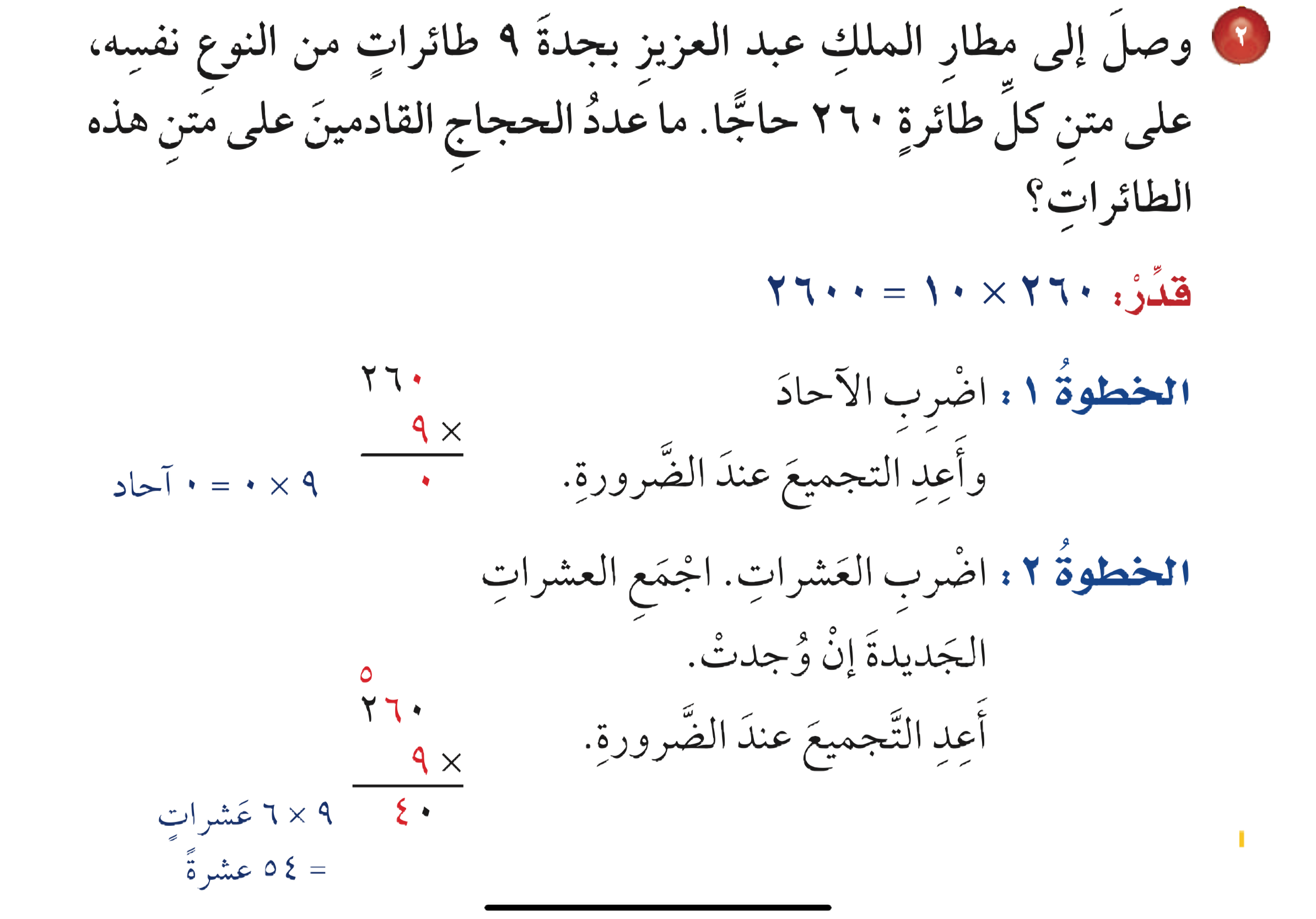 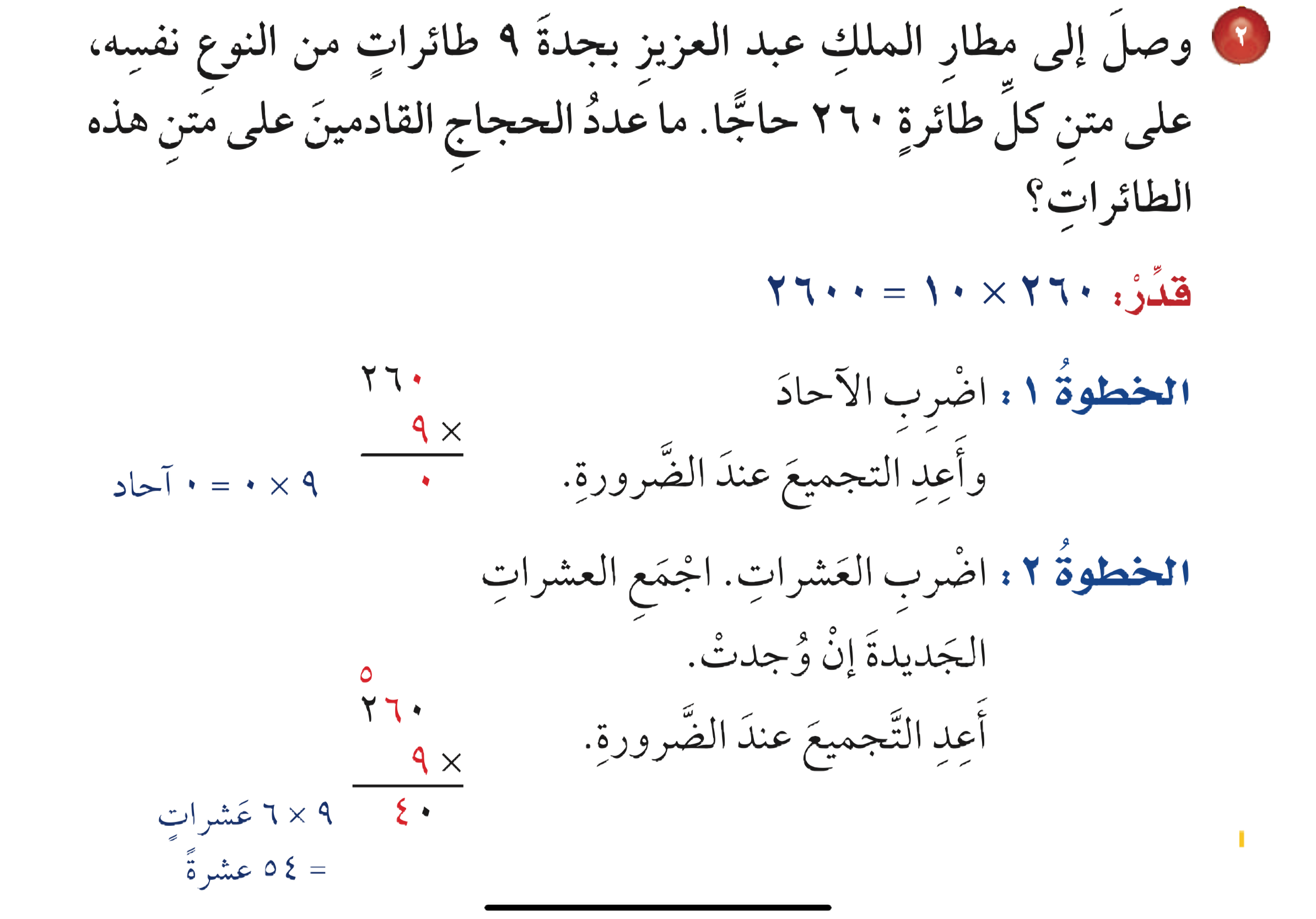 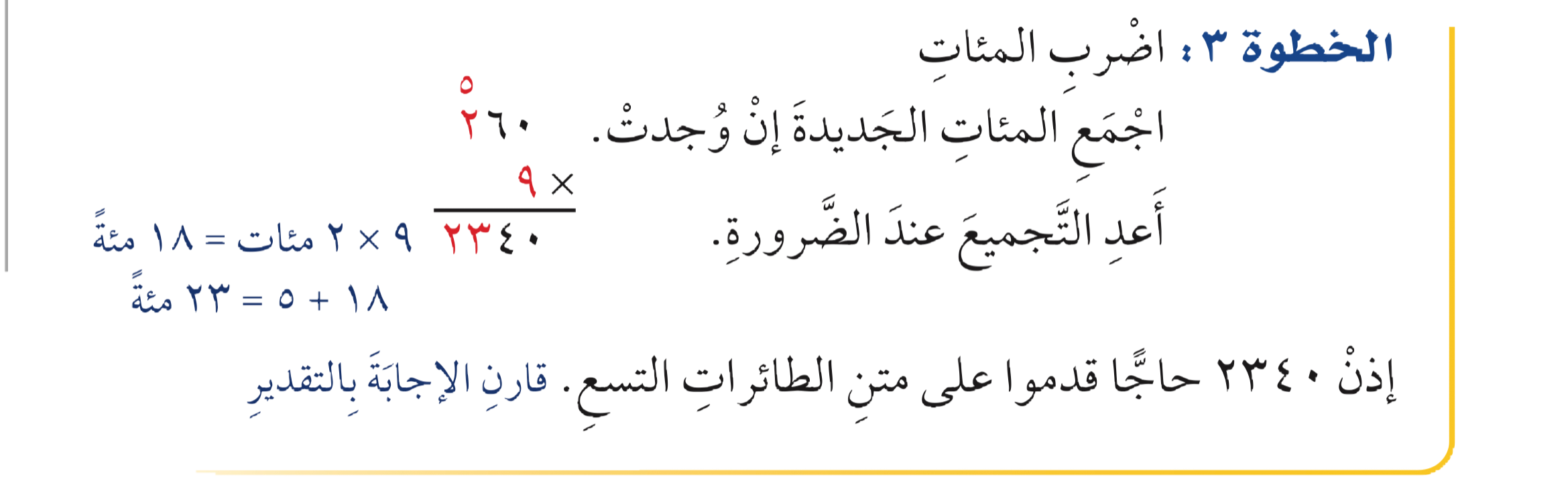 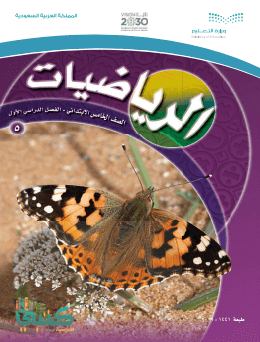 الضرب في عدد من رقم واحد
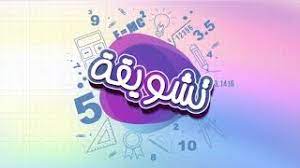 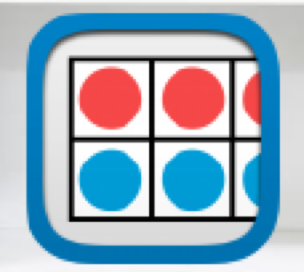 مثالان
 من واقع الحياة
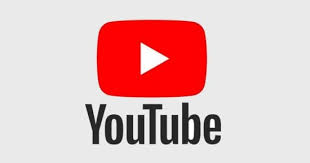 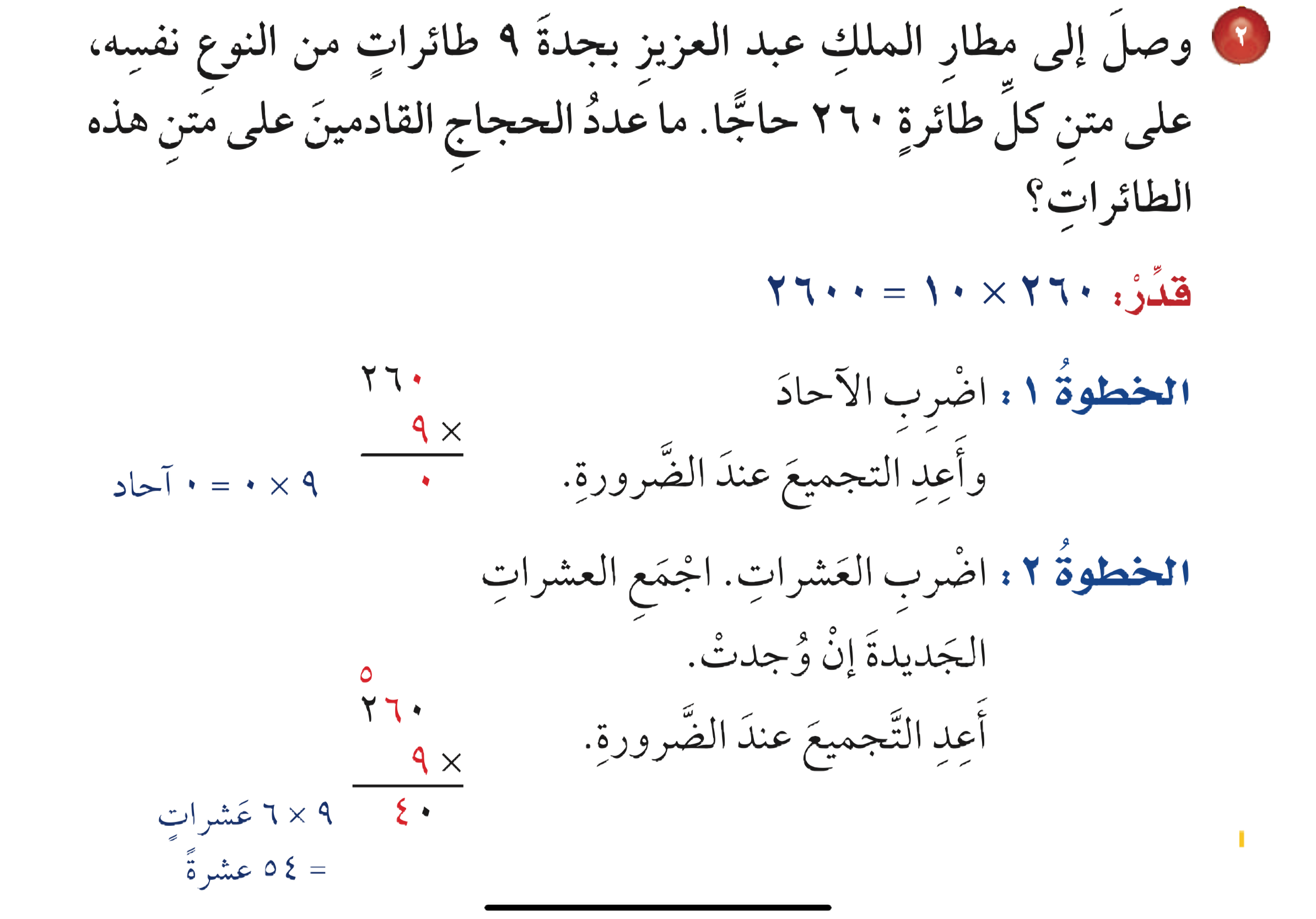 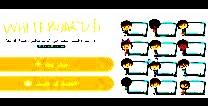 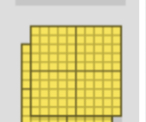 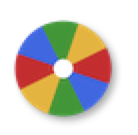 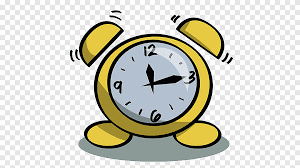 نشاط
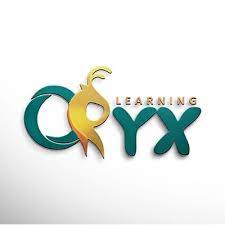 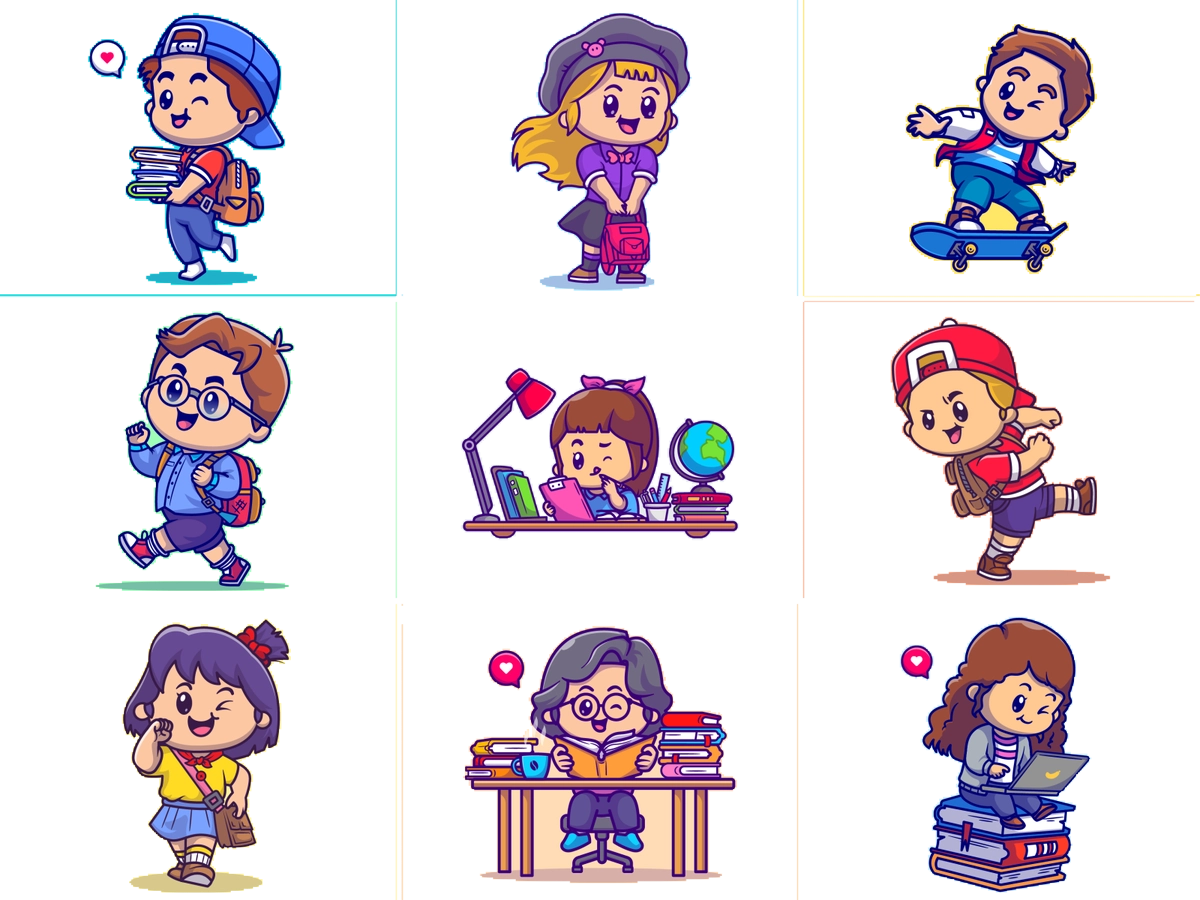 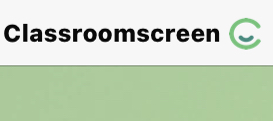 أدوات
الحل
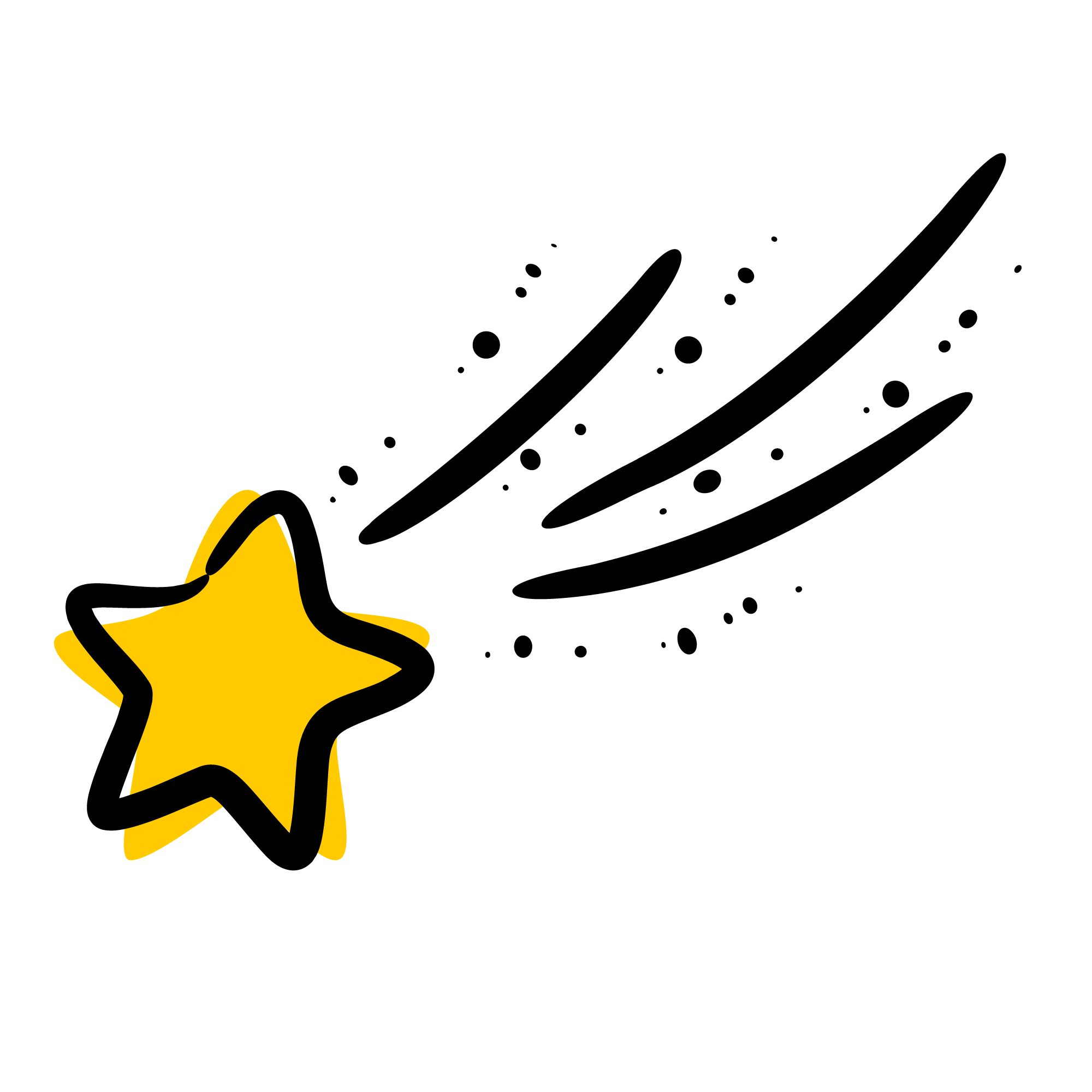 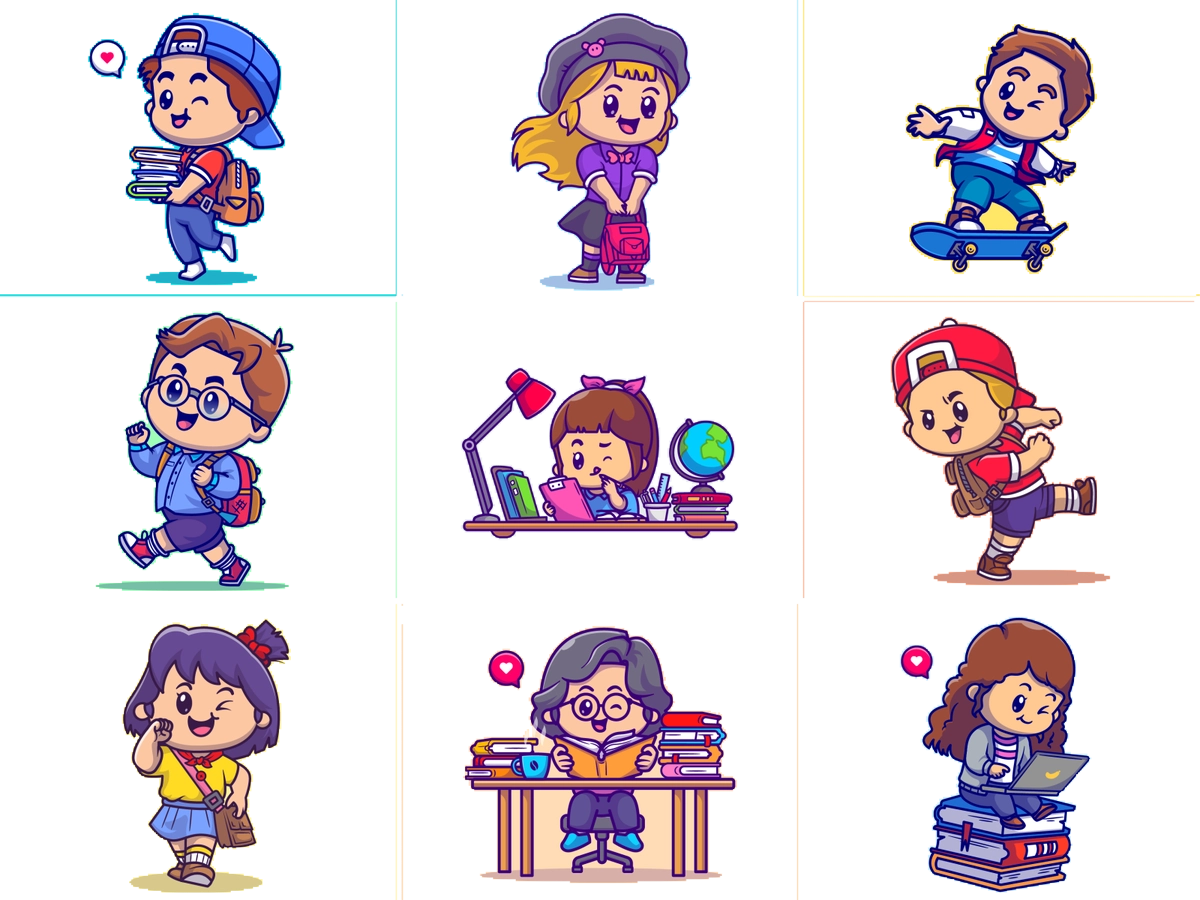 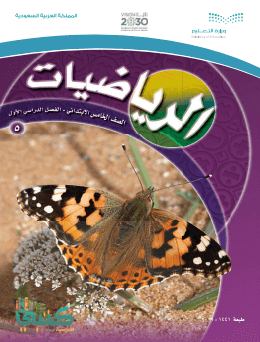 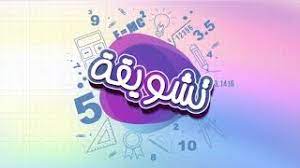 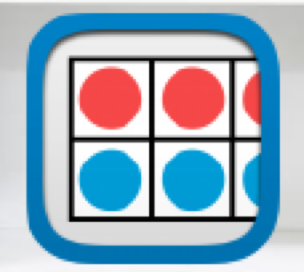 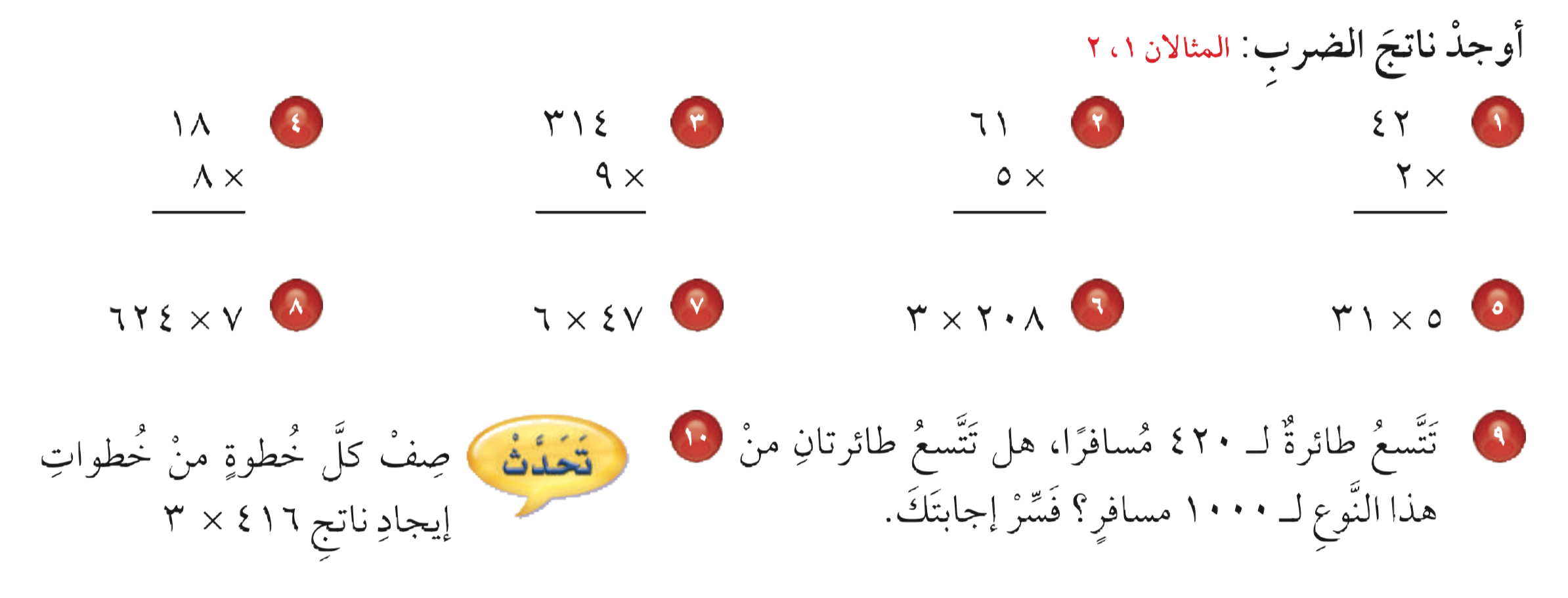 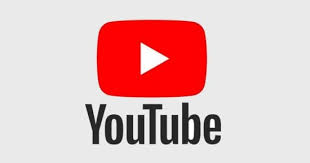 تــــــأكد
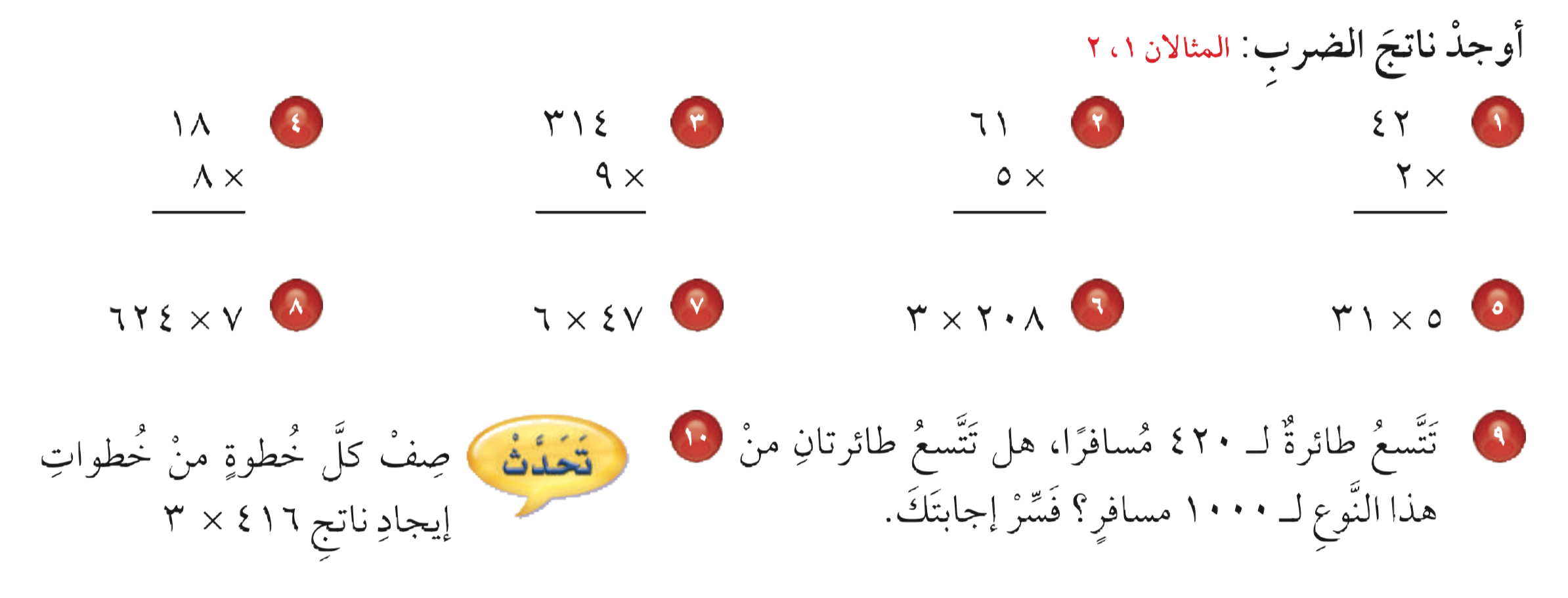 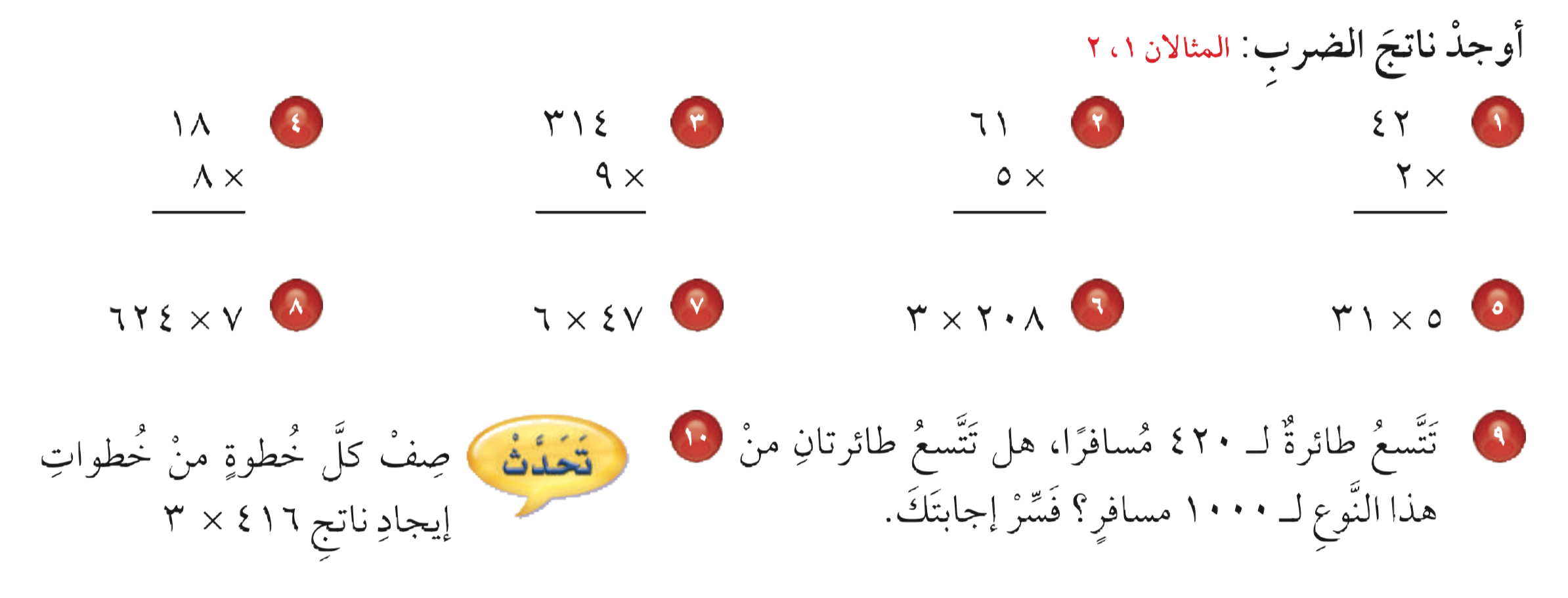 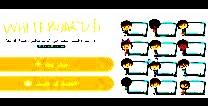 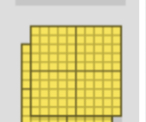 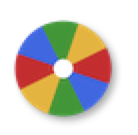 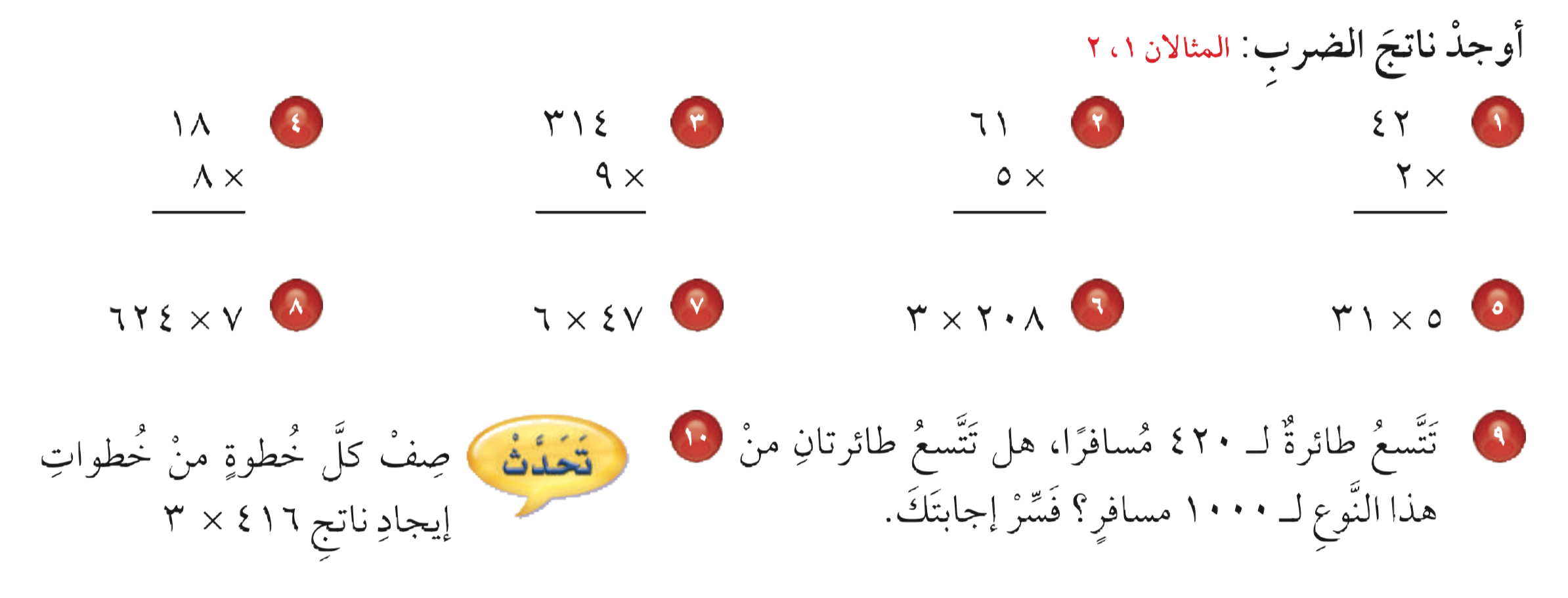 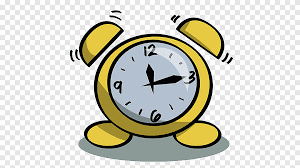 نشاط
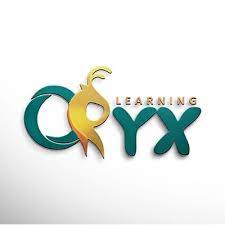 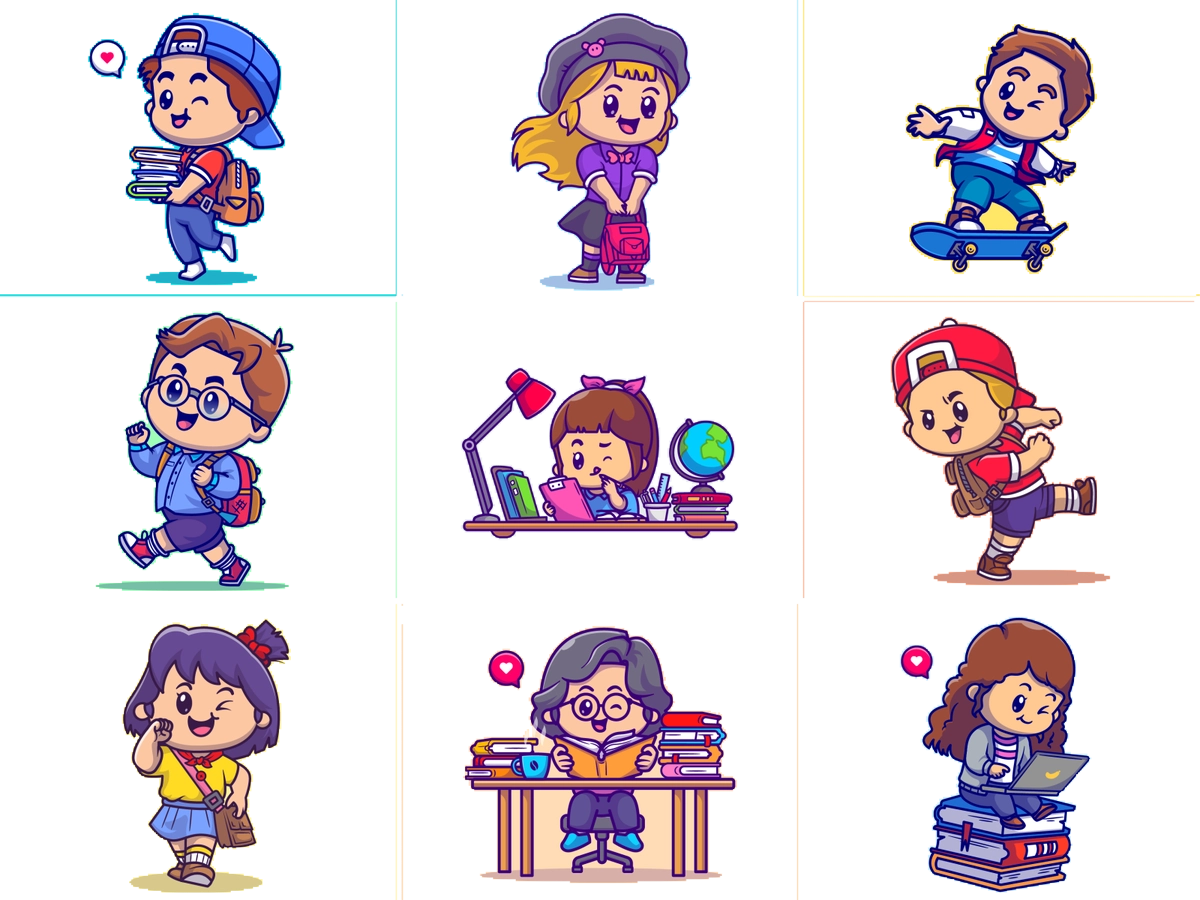 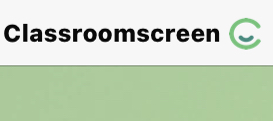 أدوات
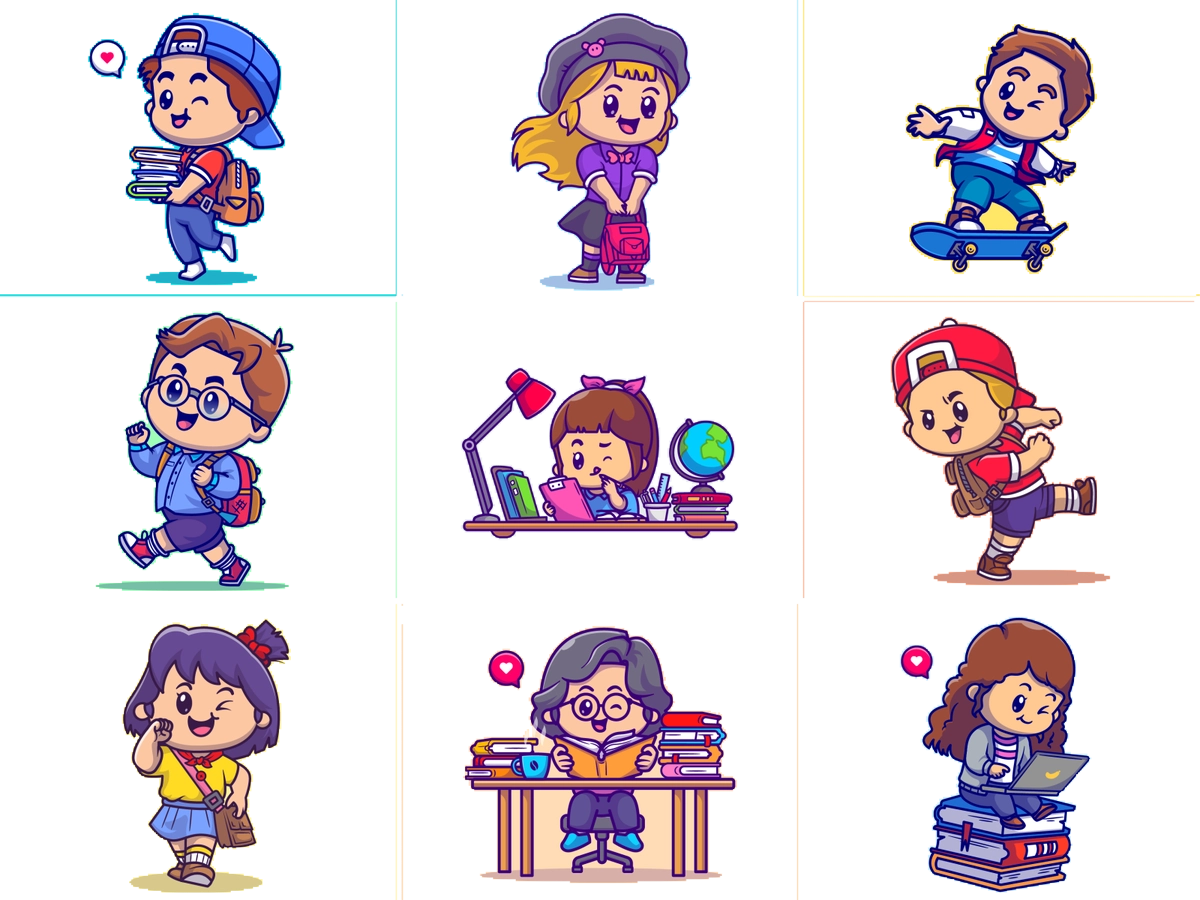 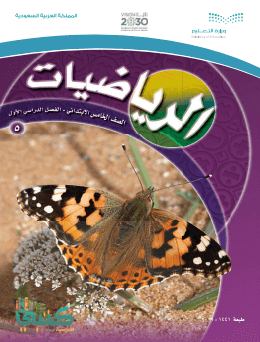 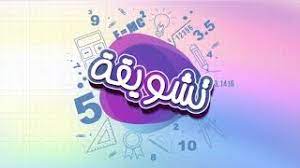 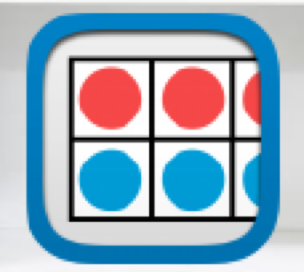 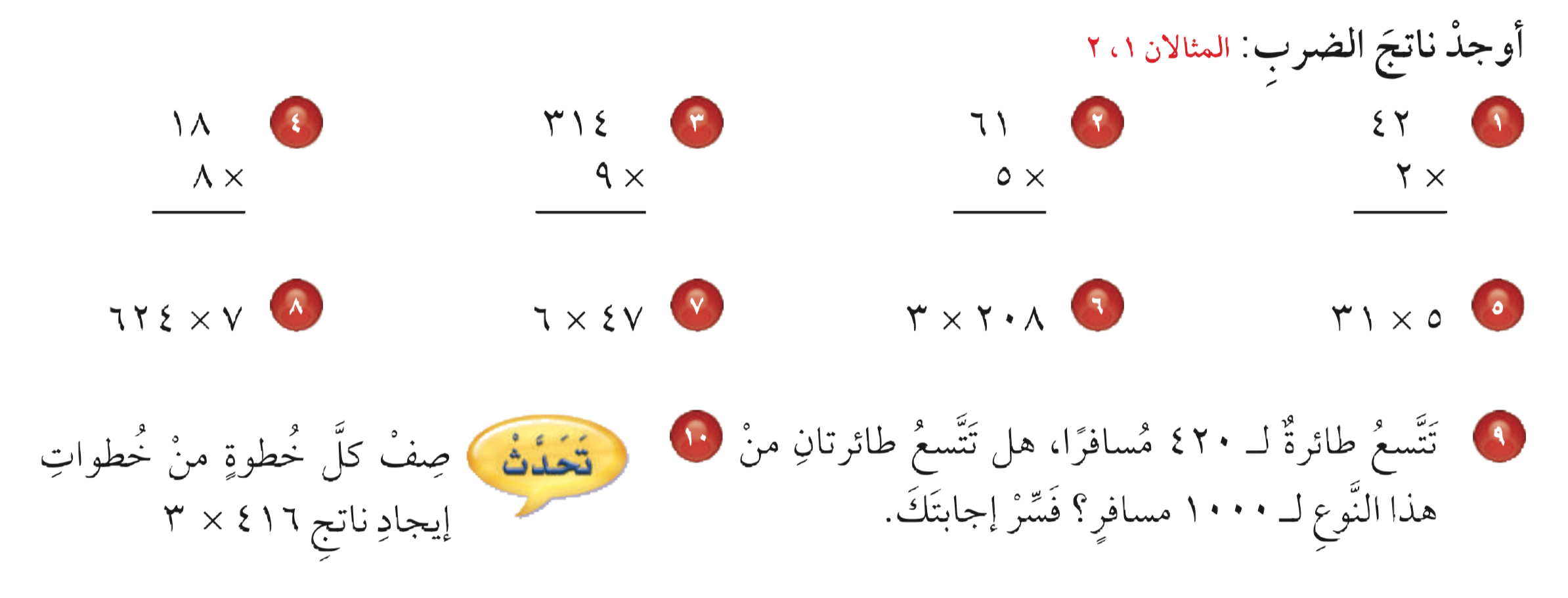 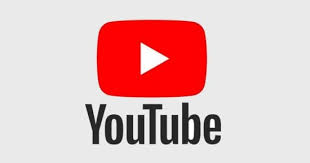 تــــــأكد
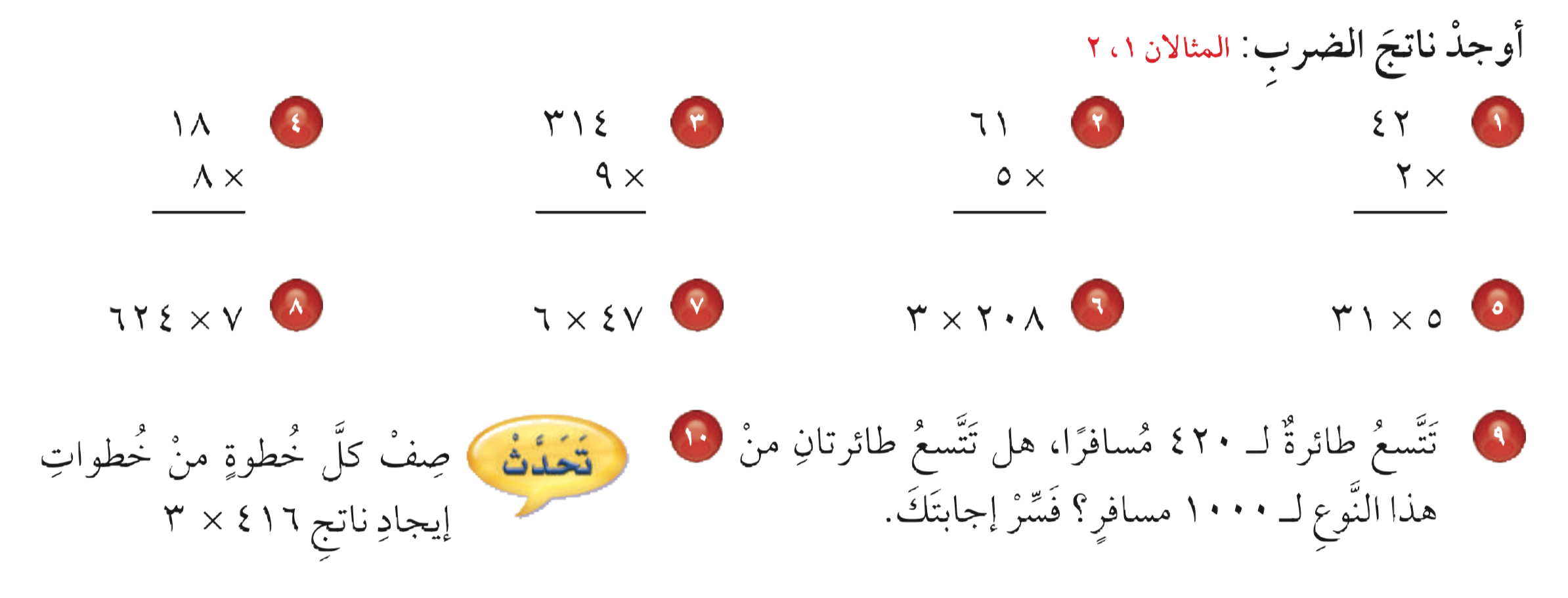 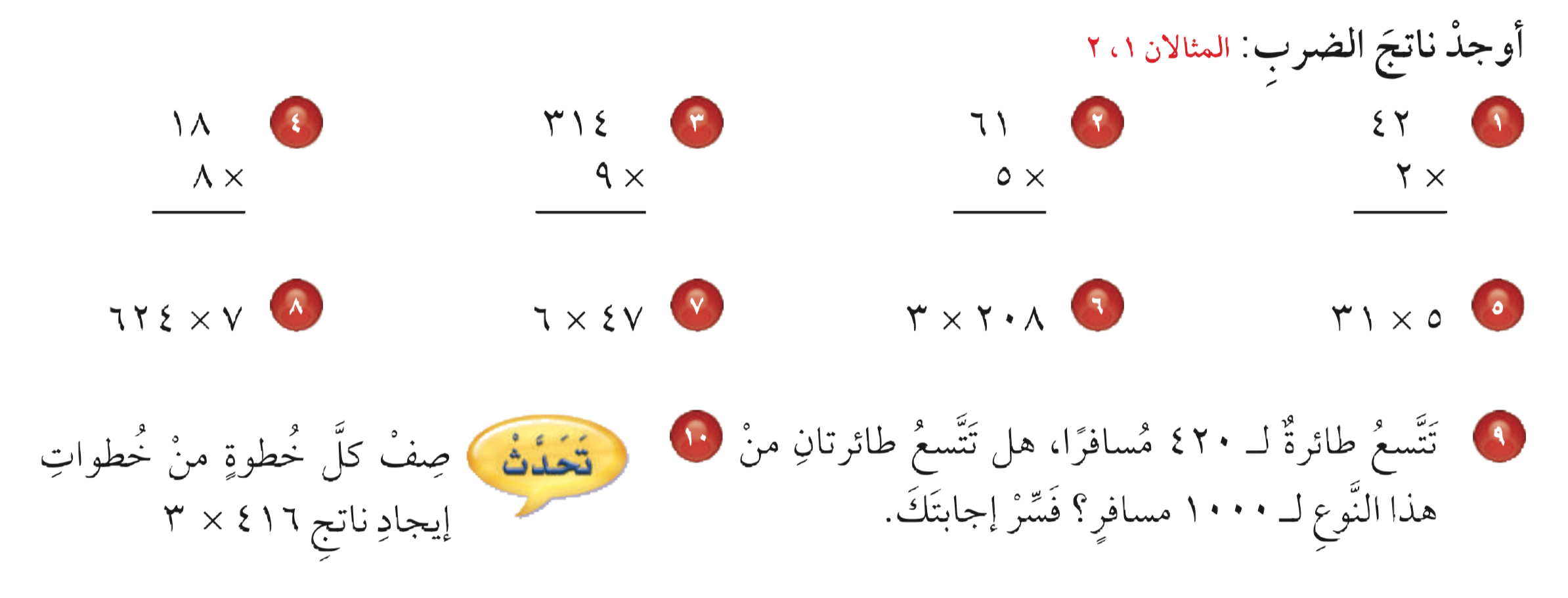 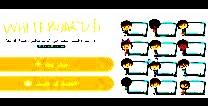 ٢٨٢٦
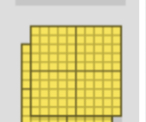 ٨٤
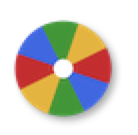 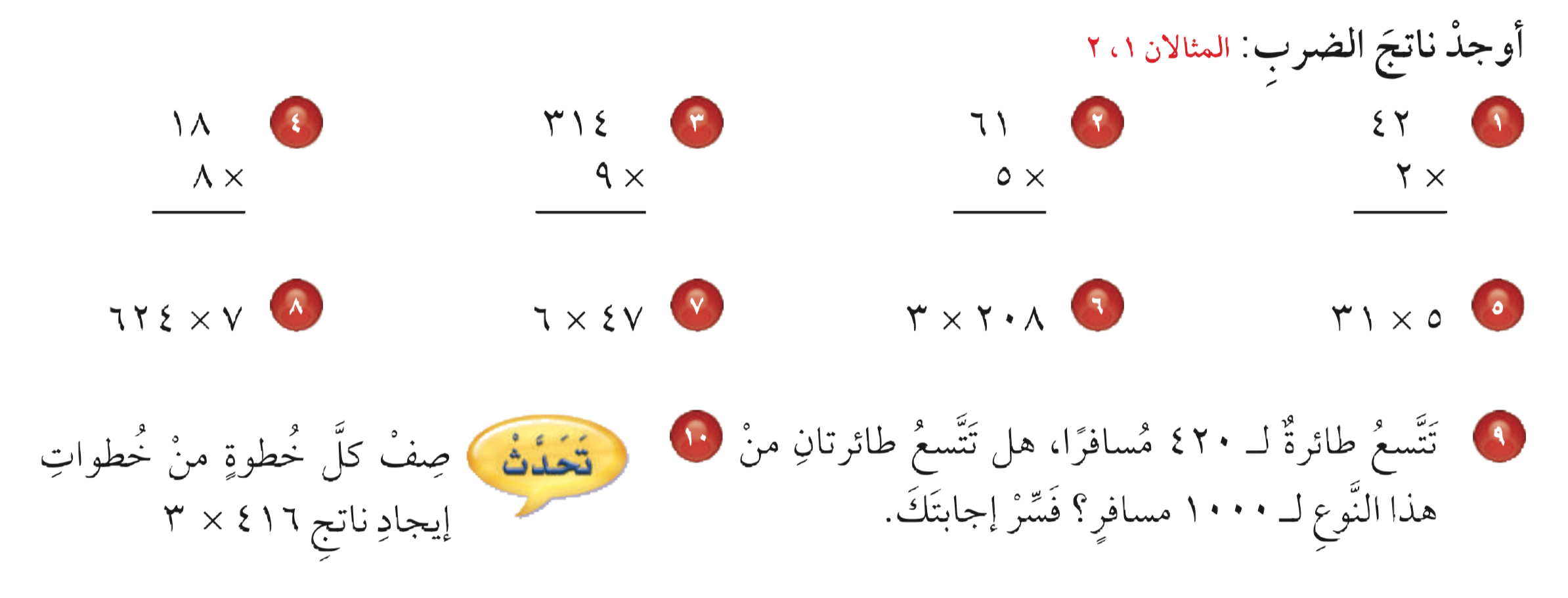 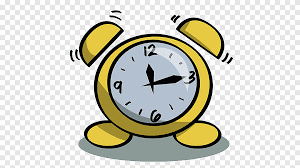 نشاط
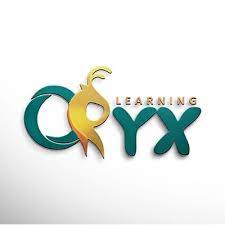 ٣٠٥
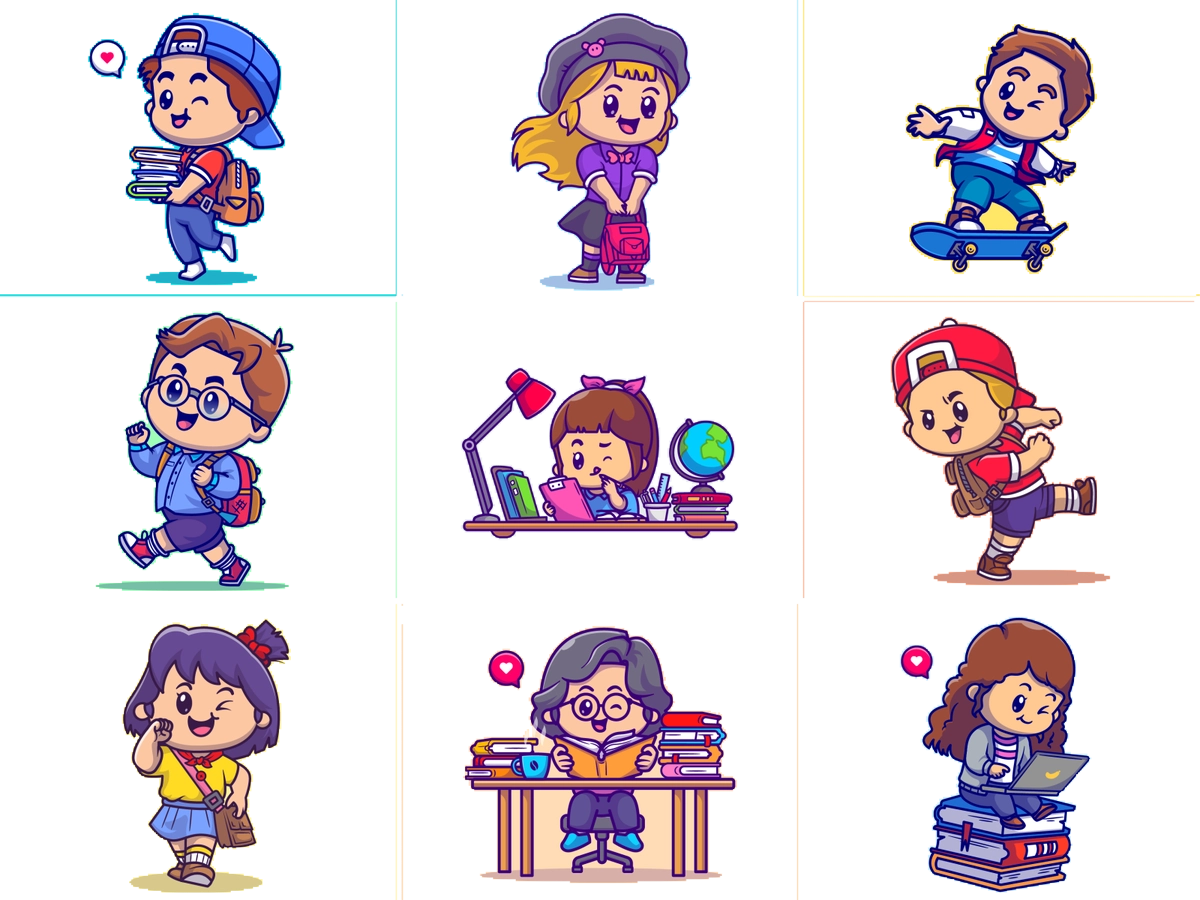 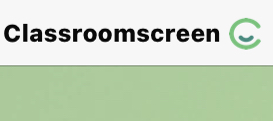 أدوات
الحل
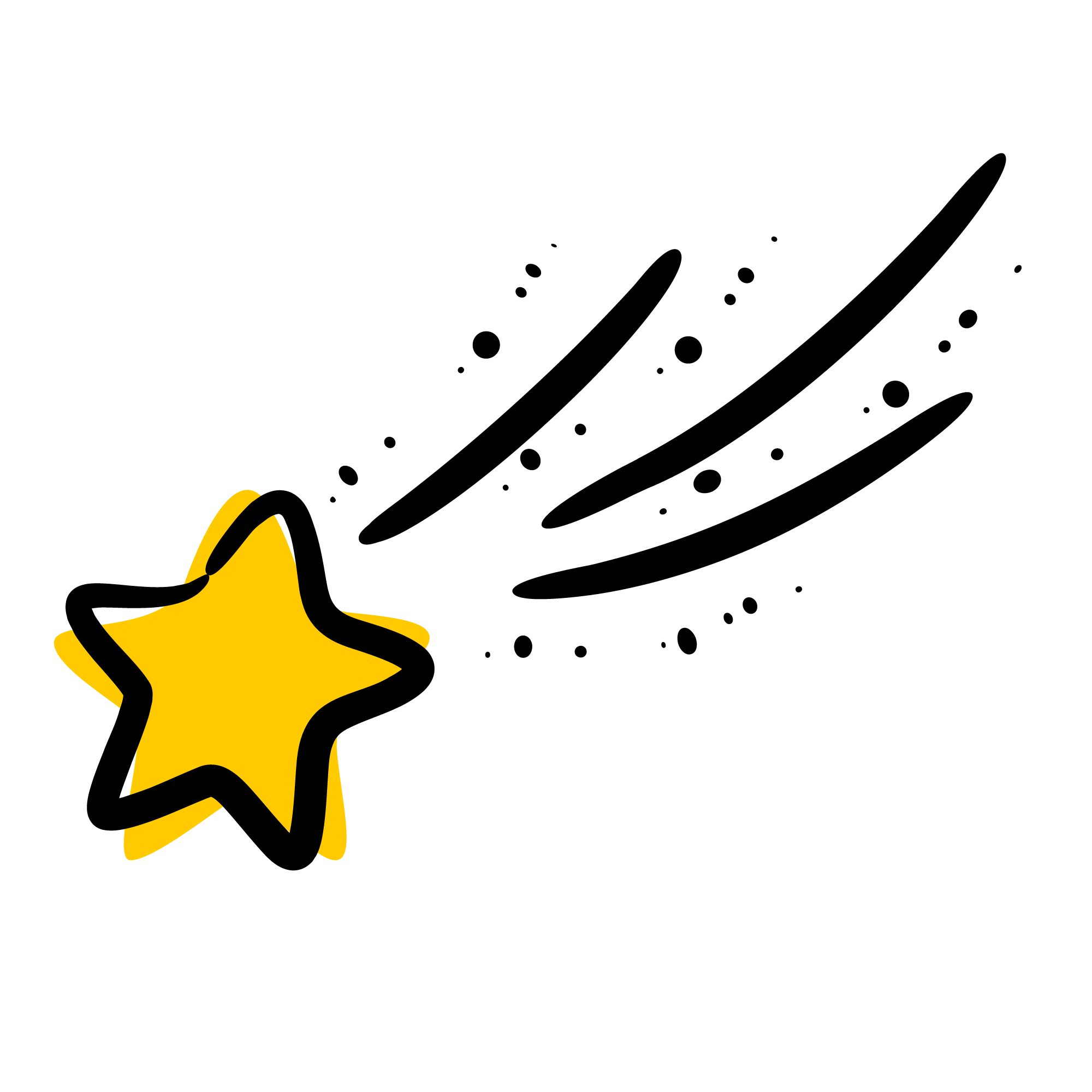 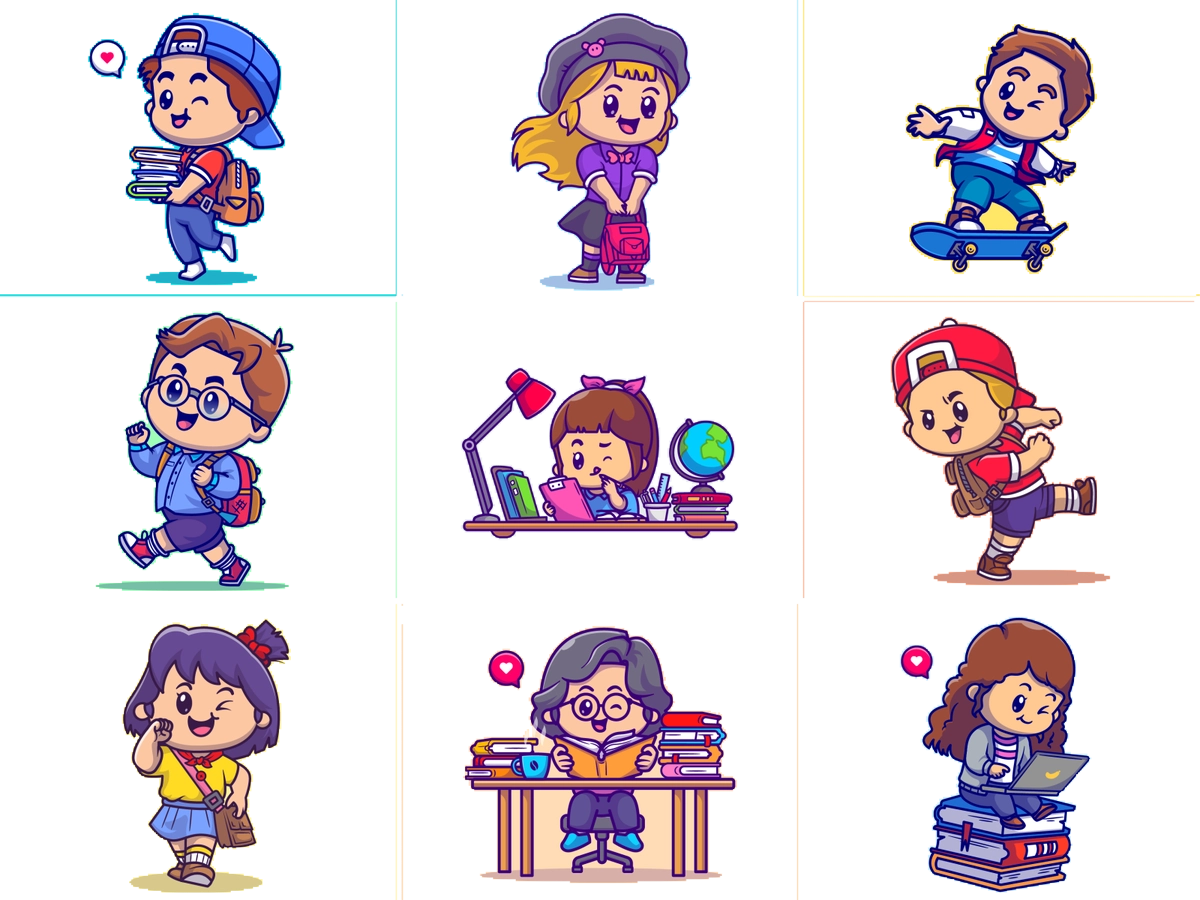 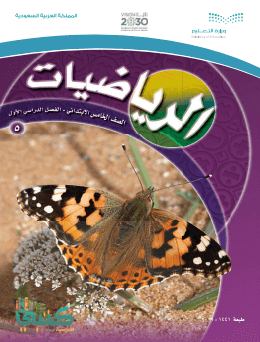 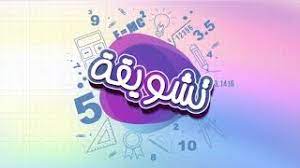 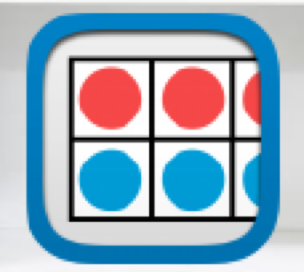 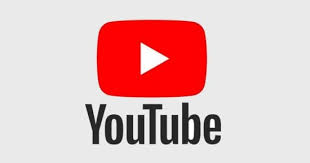 تــــــأكد
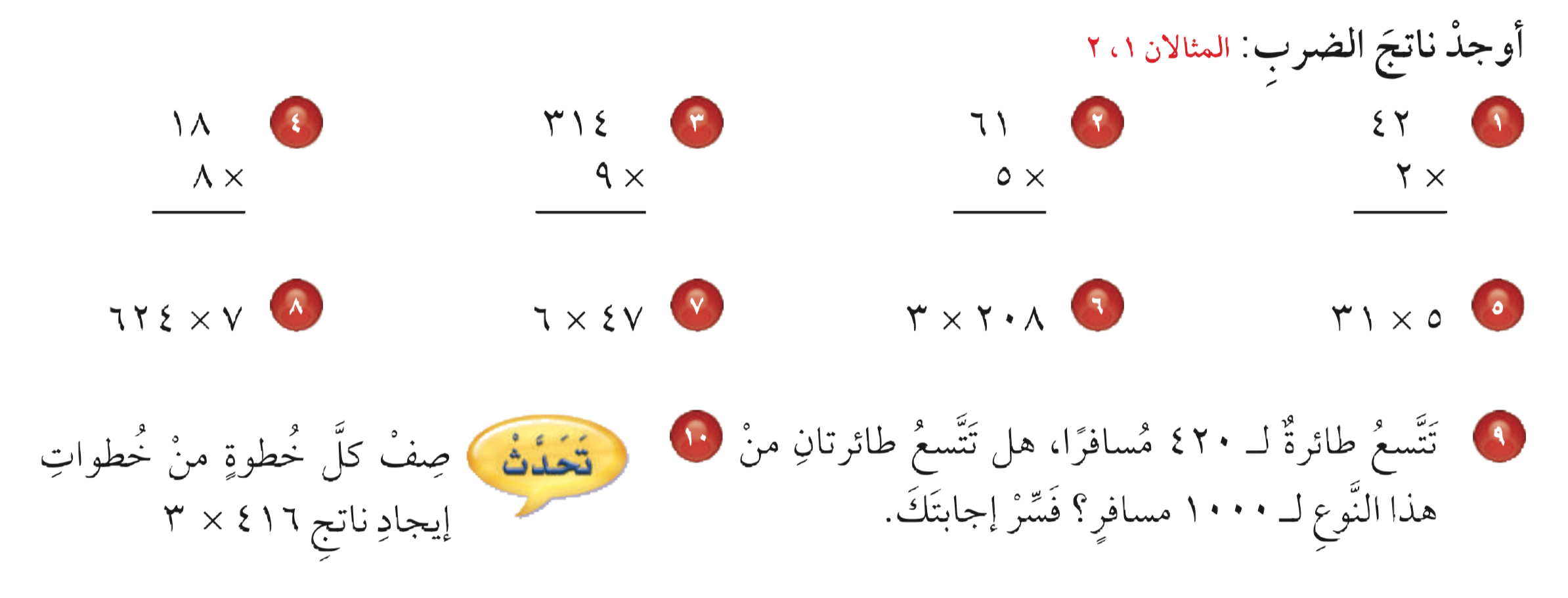 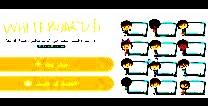 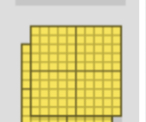 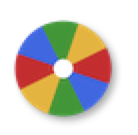 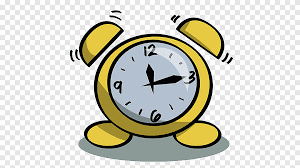 نشاط
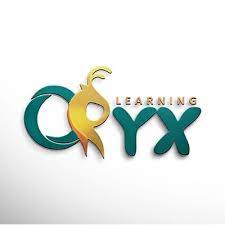 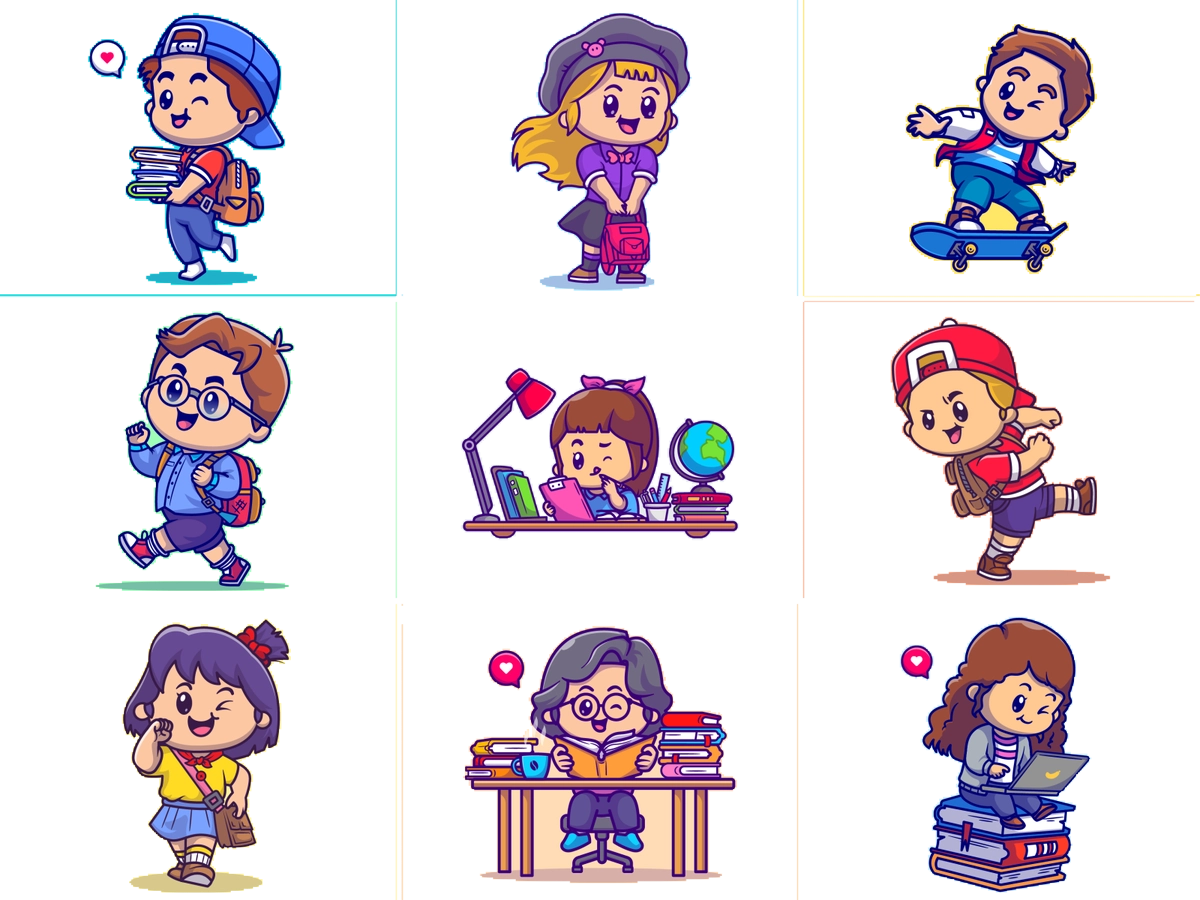 ٤٧
٦
٦٢٤
٧
٣١
٥
٢٠٨
٣
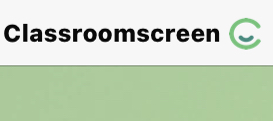 أدوات
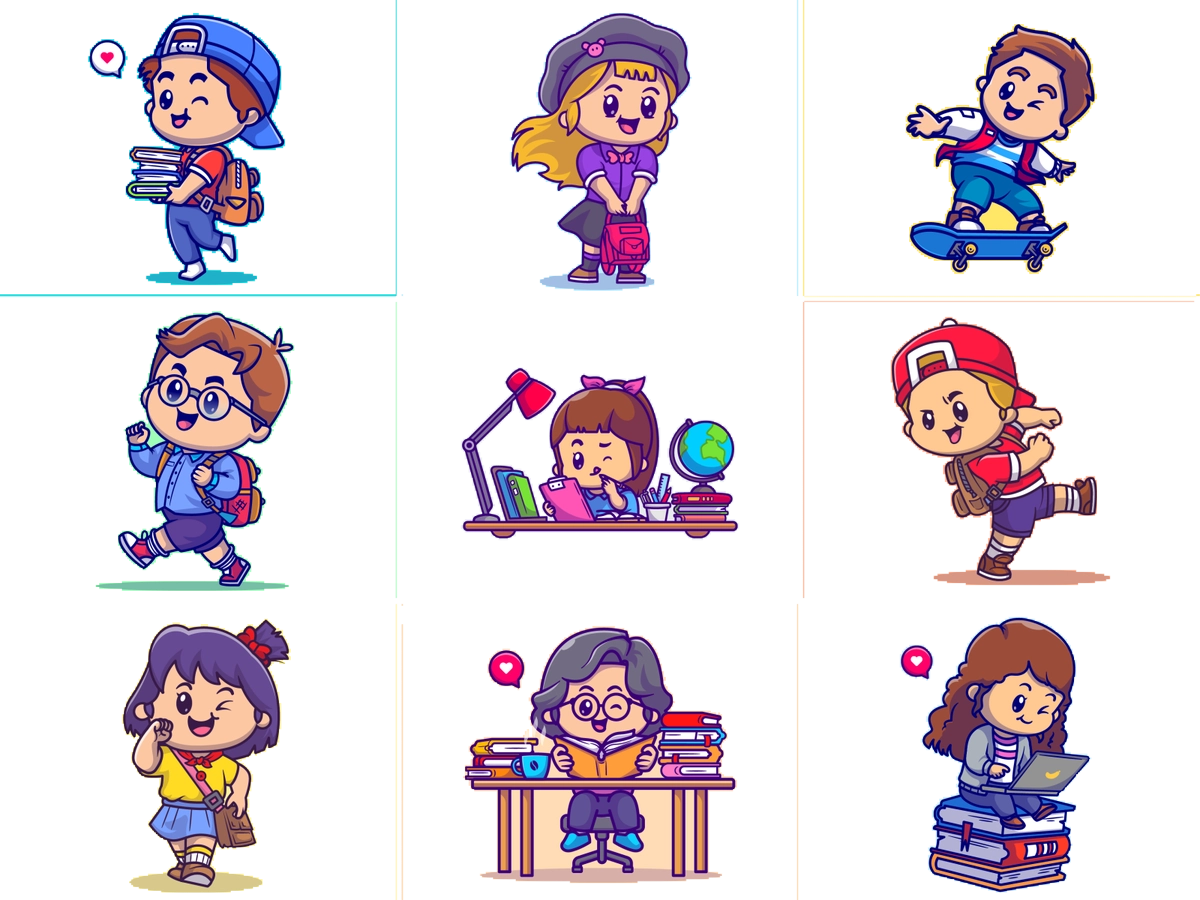 ×
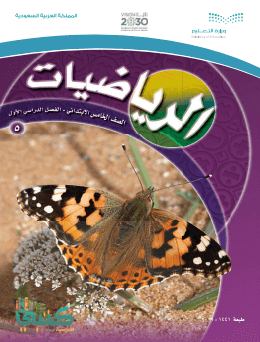 ×
×
×
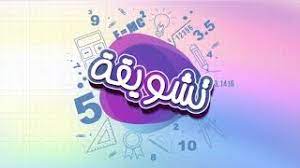 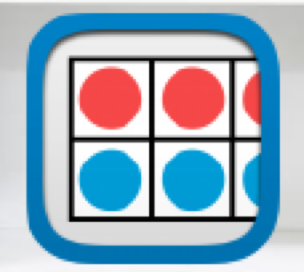 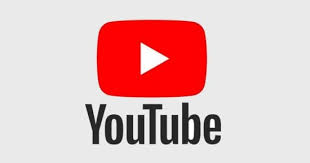 تــــــأكد
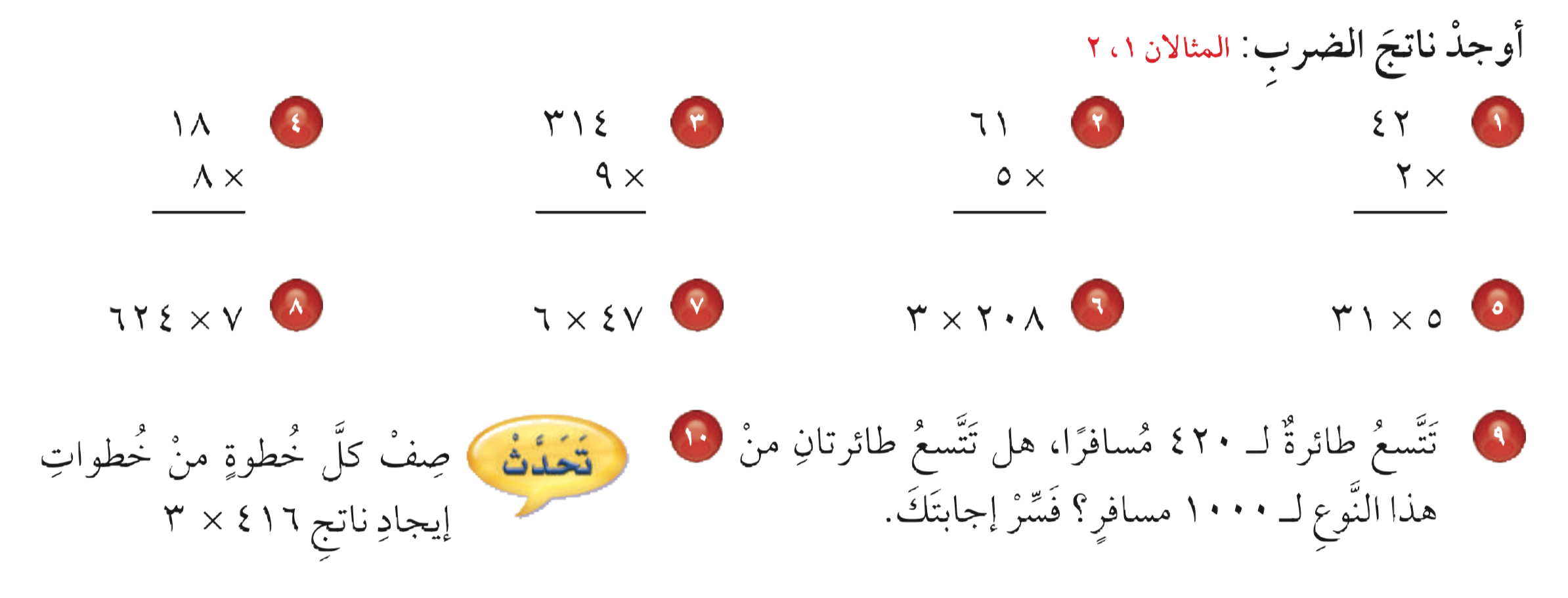 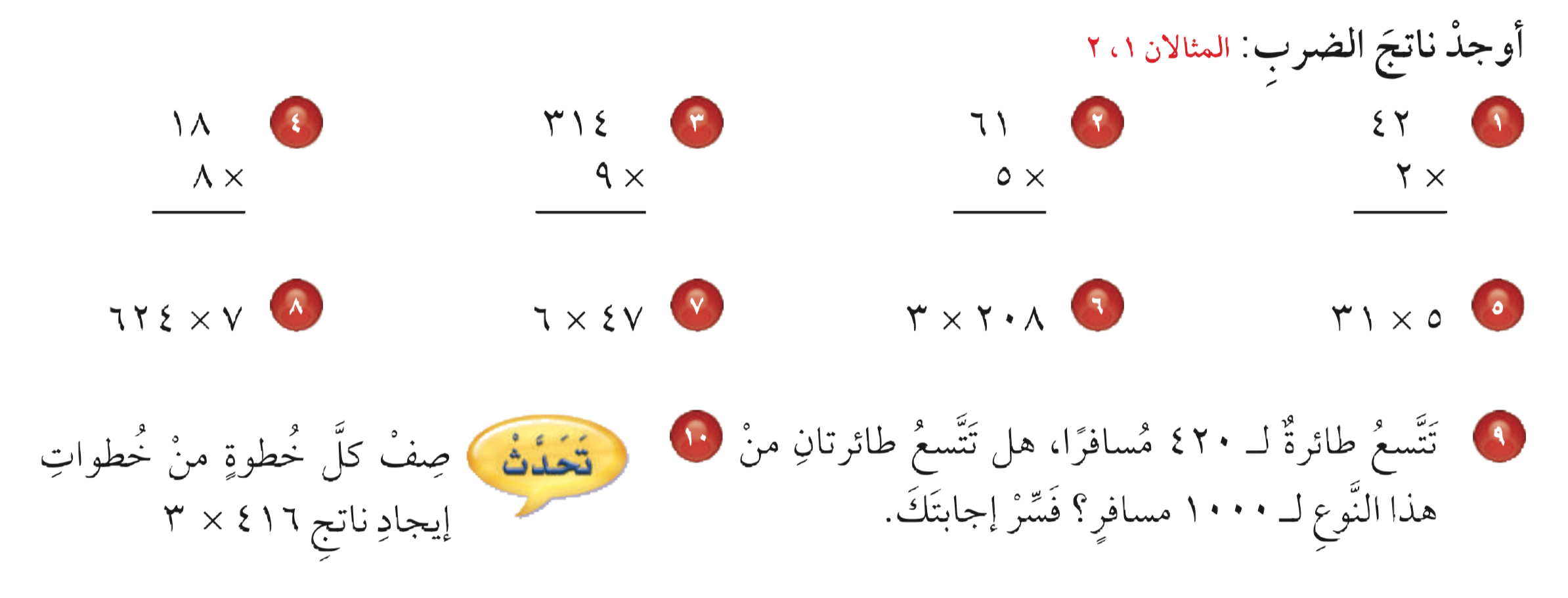 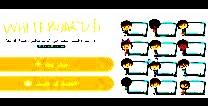 ٦٢٤
١٥٥
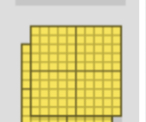 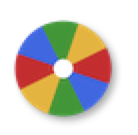 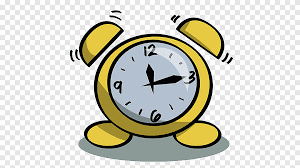 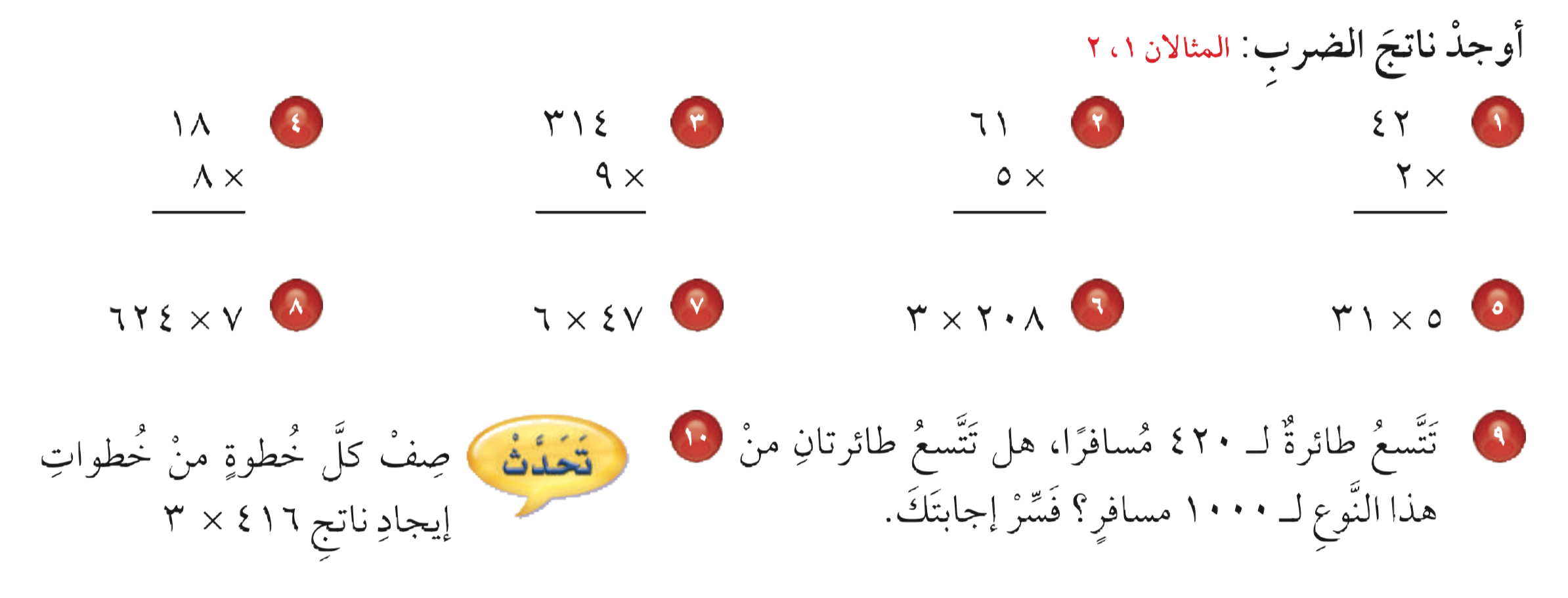 نشاط
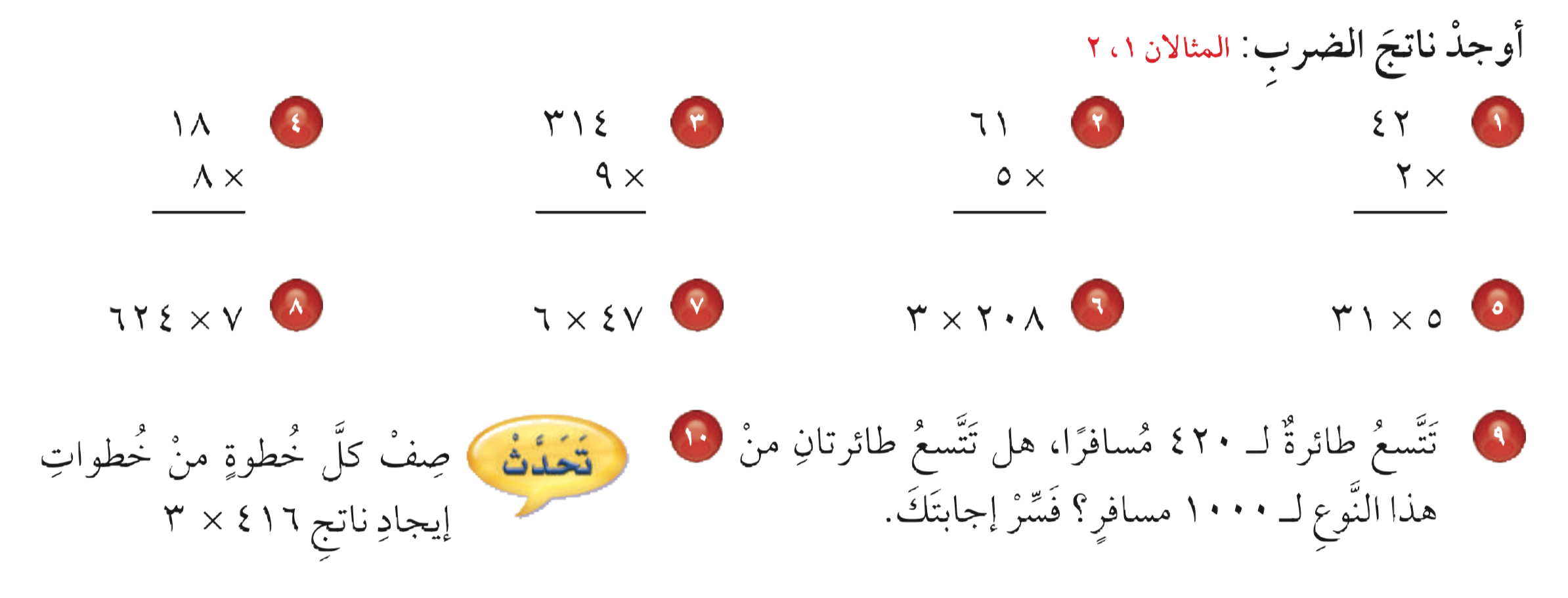 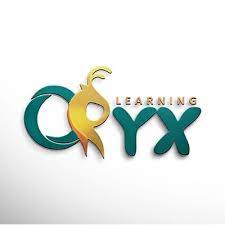 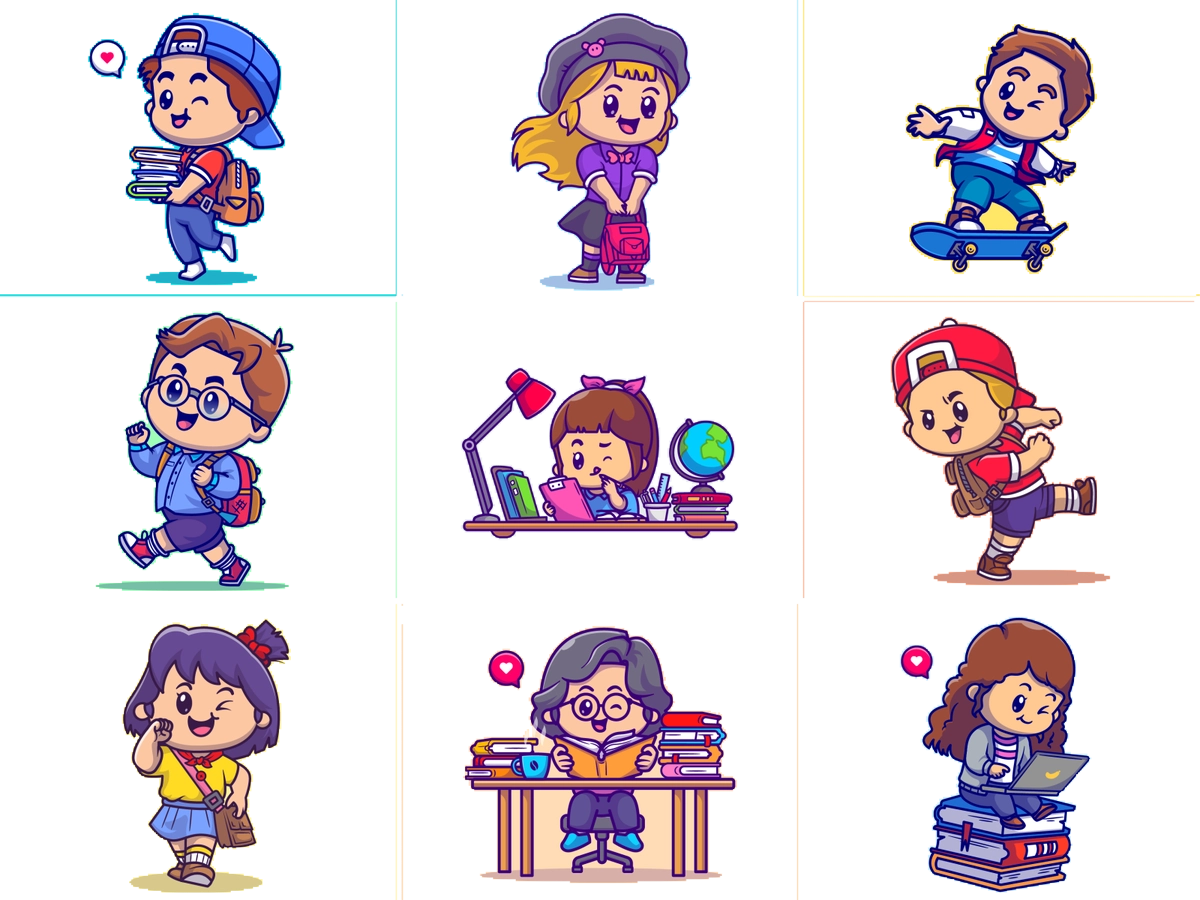 ٢٨٢
٤٣٦٨
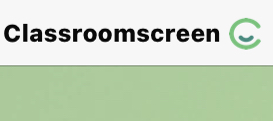 أدوات
الحل
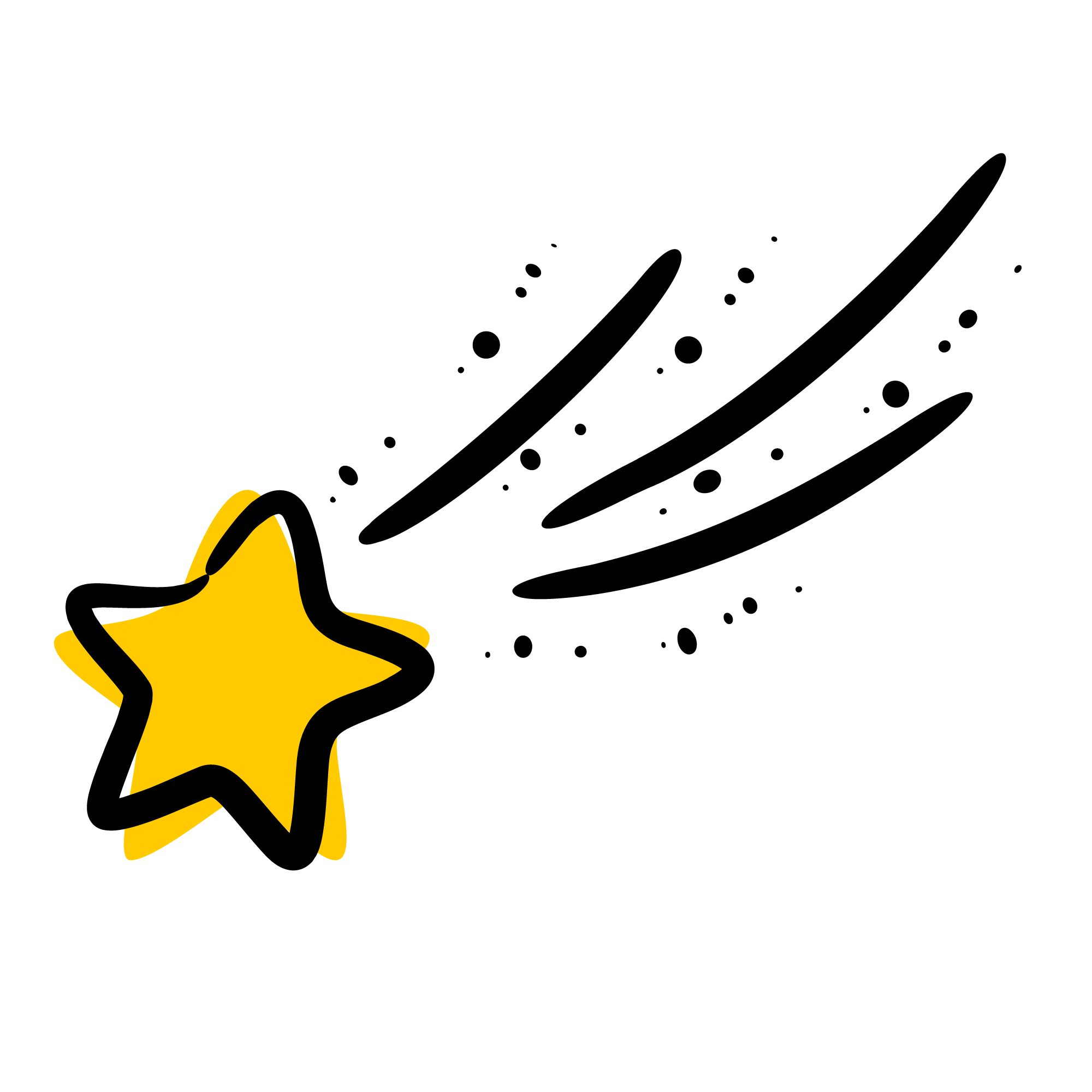 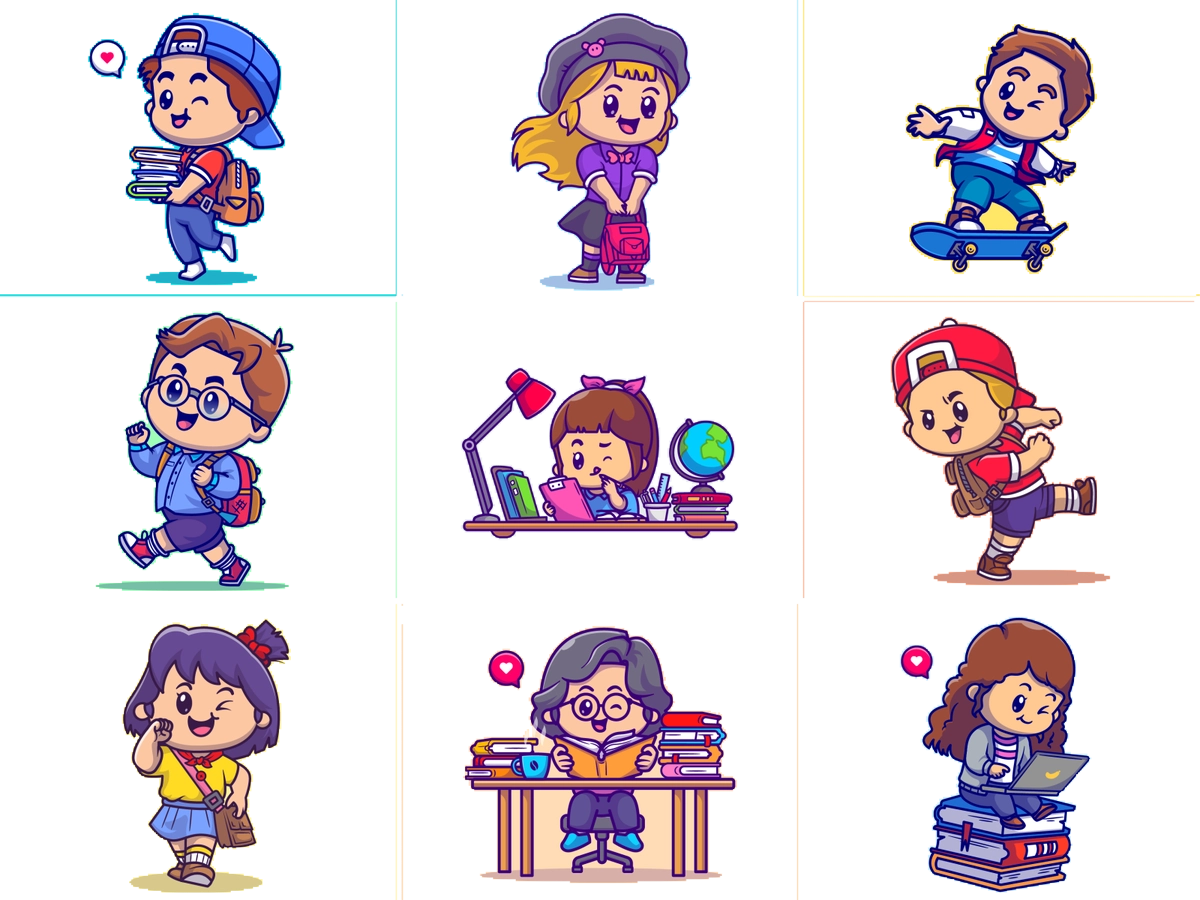 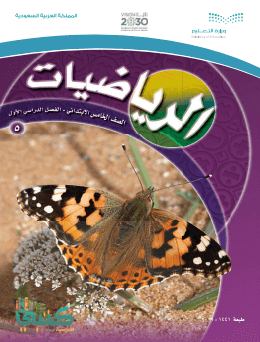 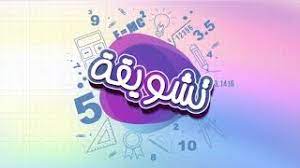 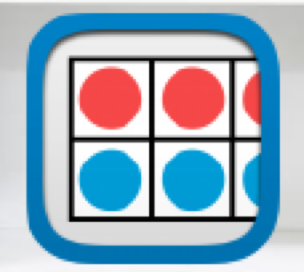 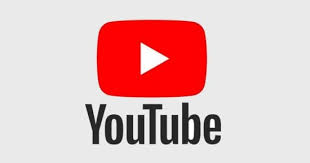 تــــــأكد
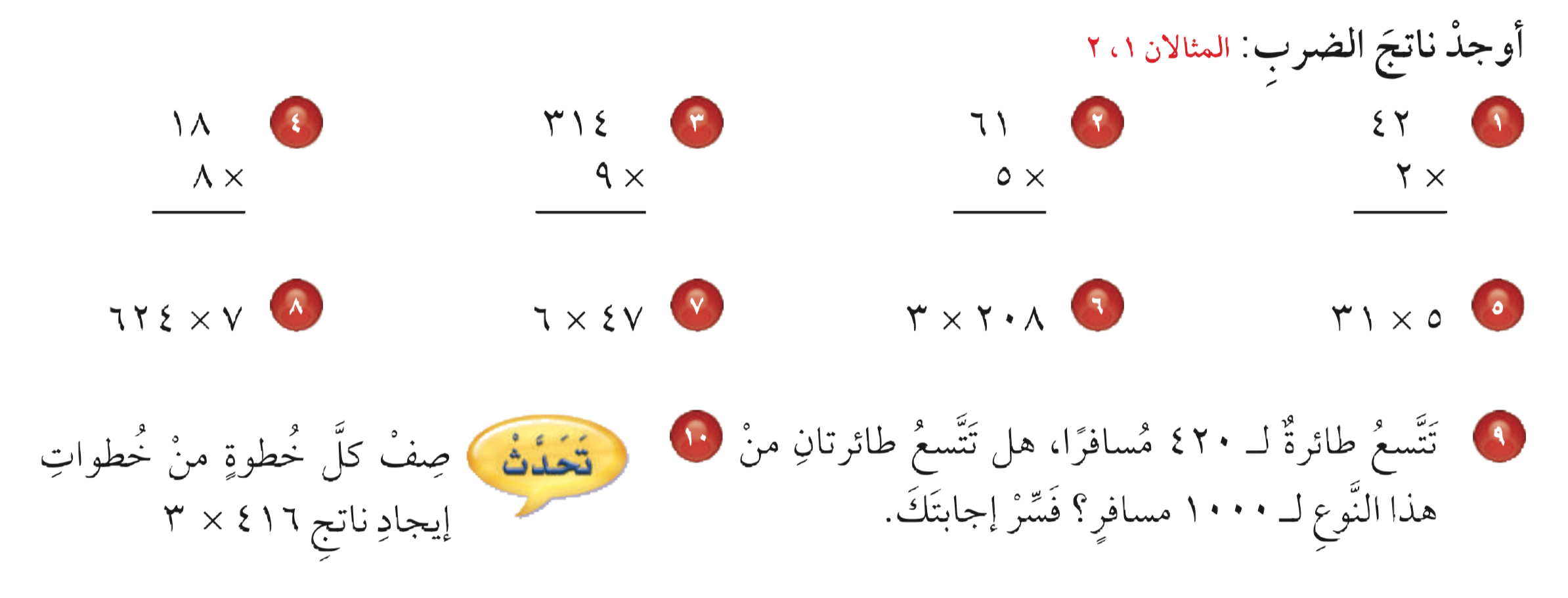 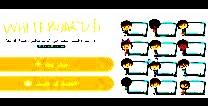 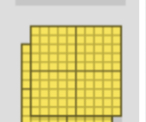 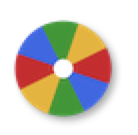 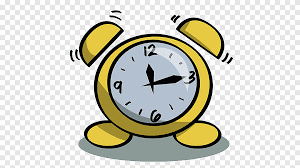 نشاط
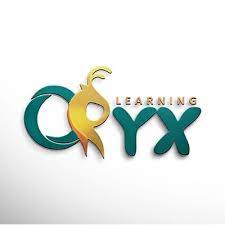 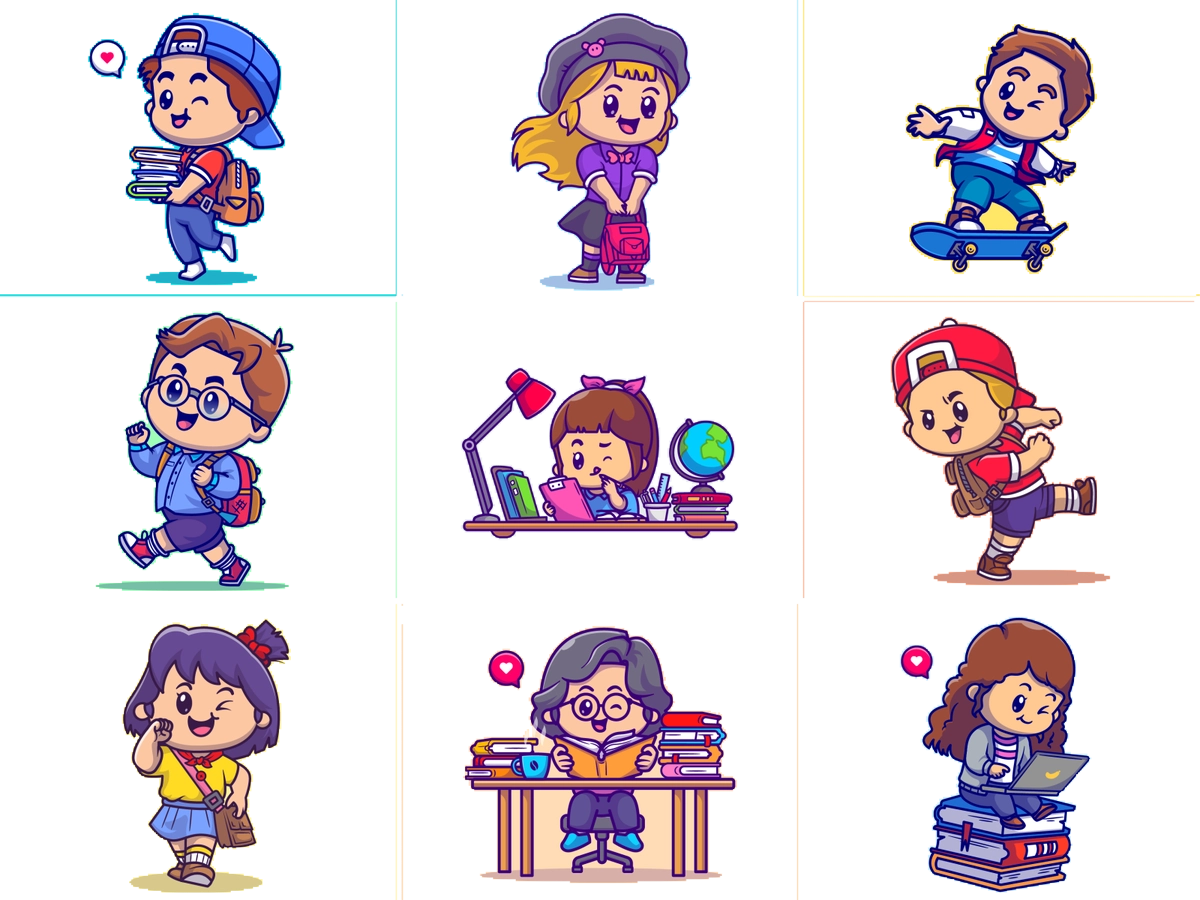 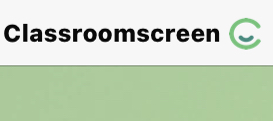 أدوات
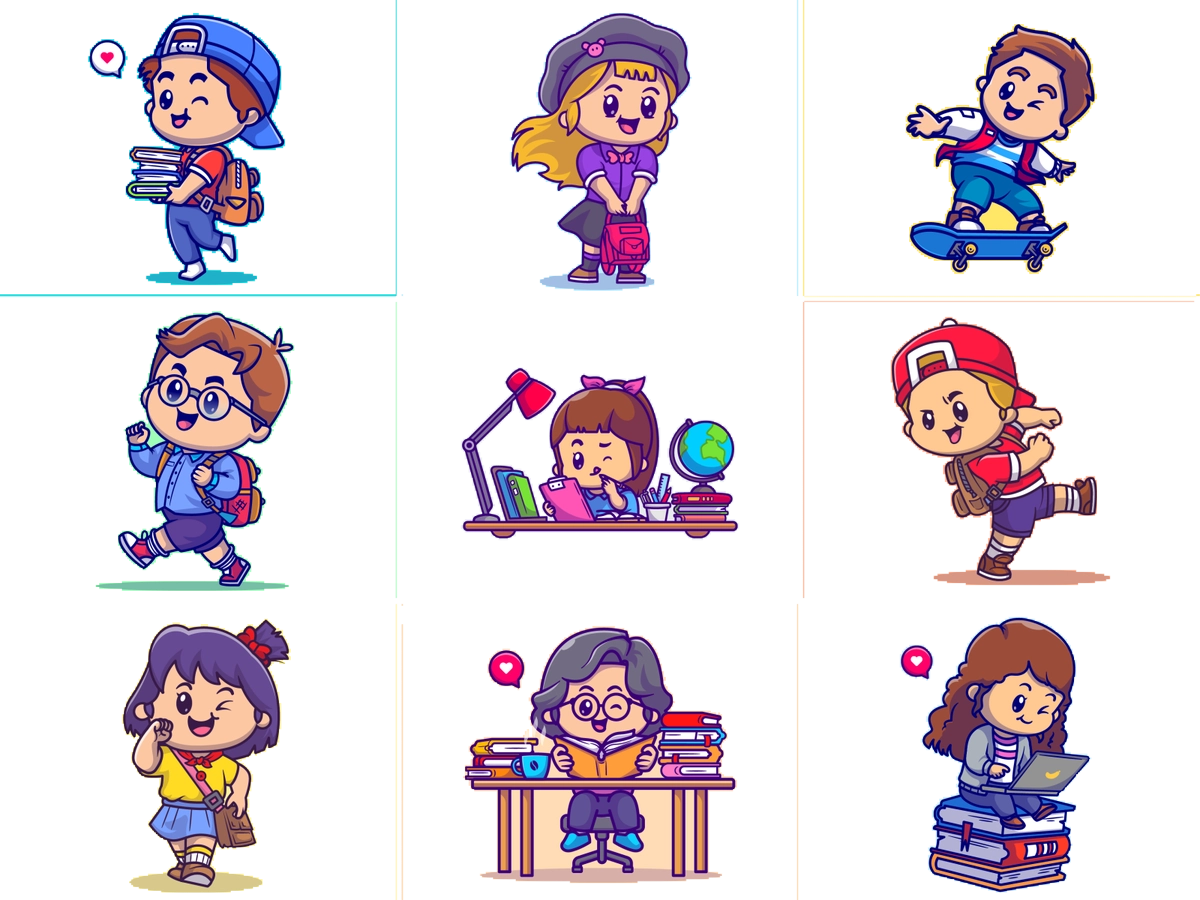 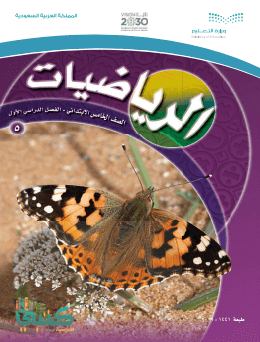 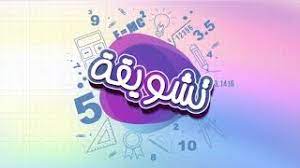 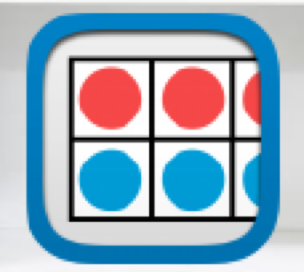 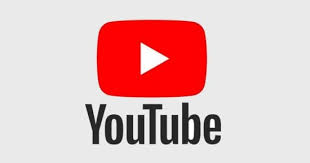 تــــــأكد
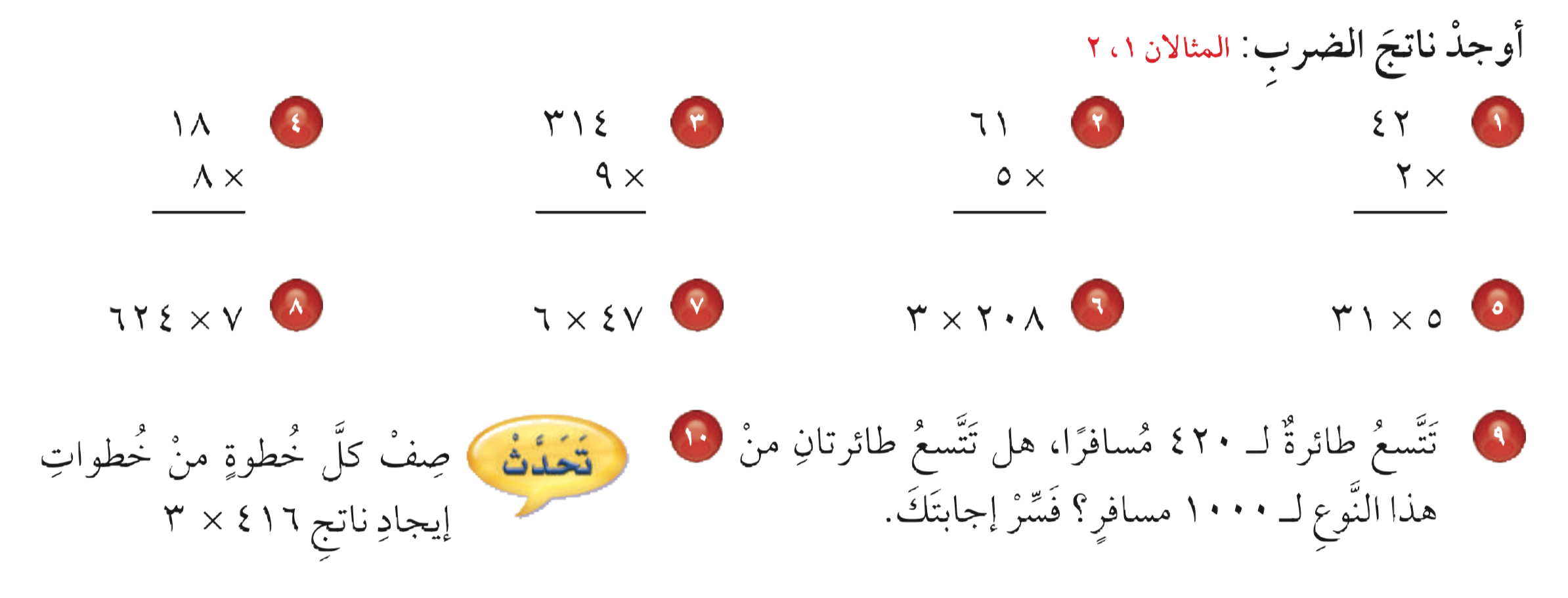 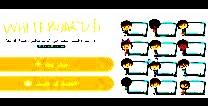 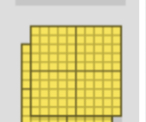 سعة طائرتان من هذا النوع = ٤٢٠ × ٢ =٨٤٠ مسافر 
أي لا تتسع لـ ١٠٠٠ مسافر
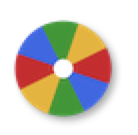 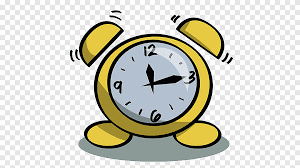 نشاط
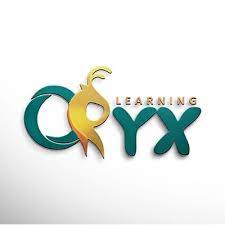 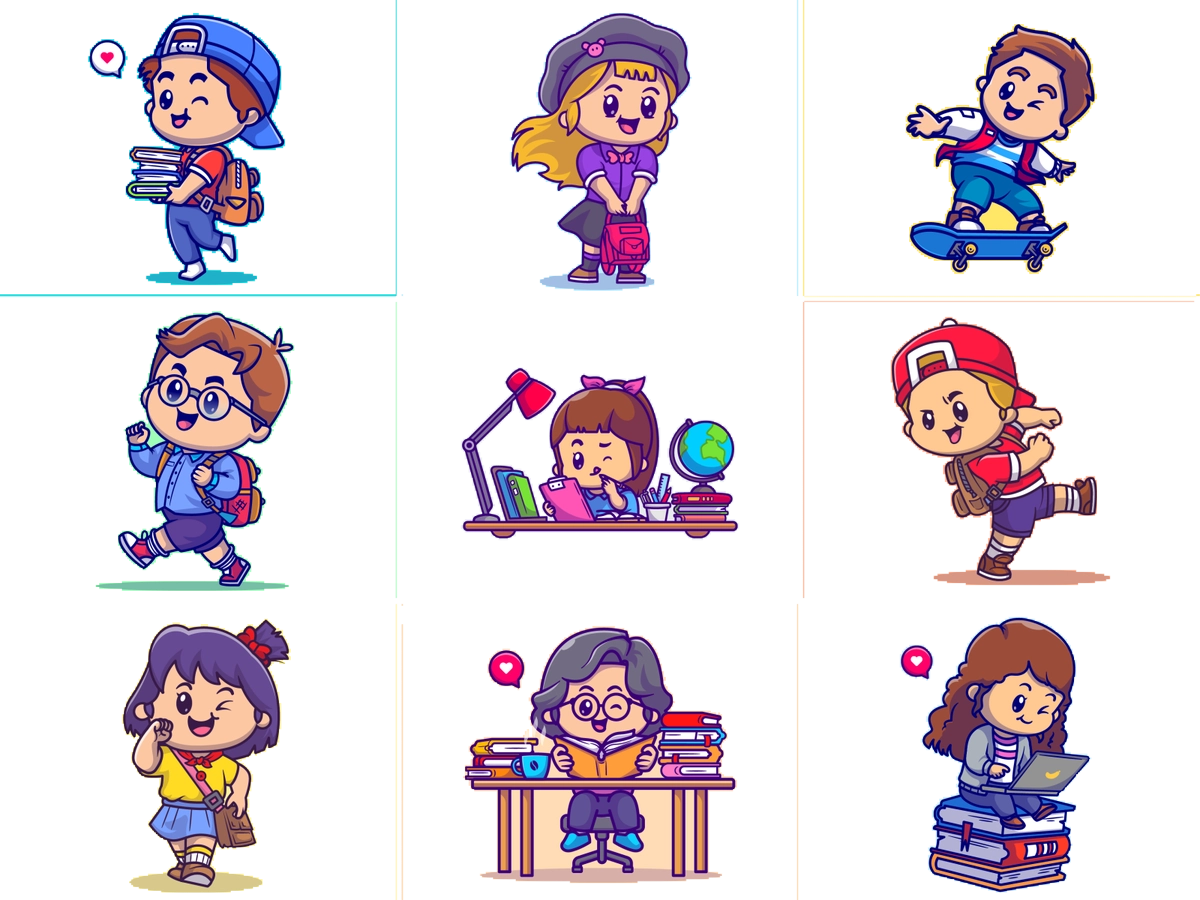 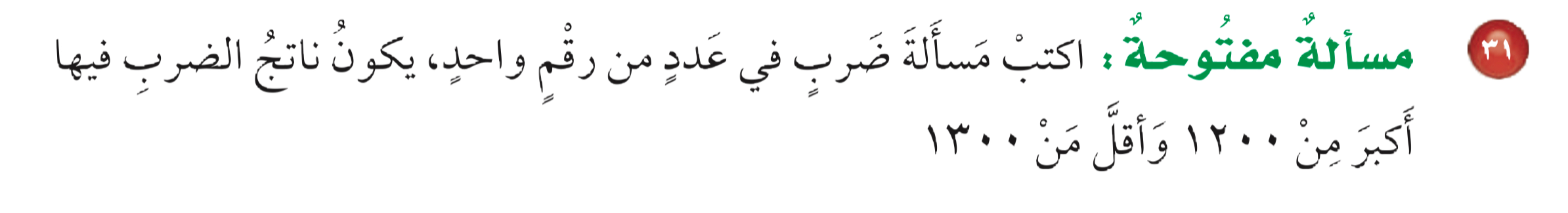 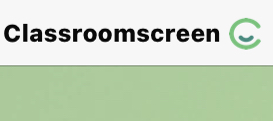 أدوات
الحل
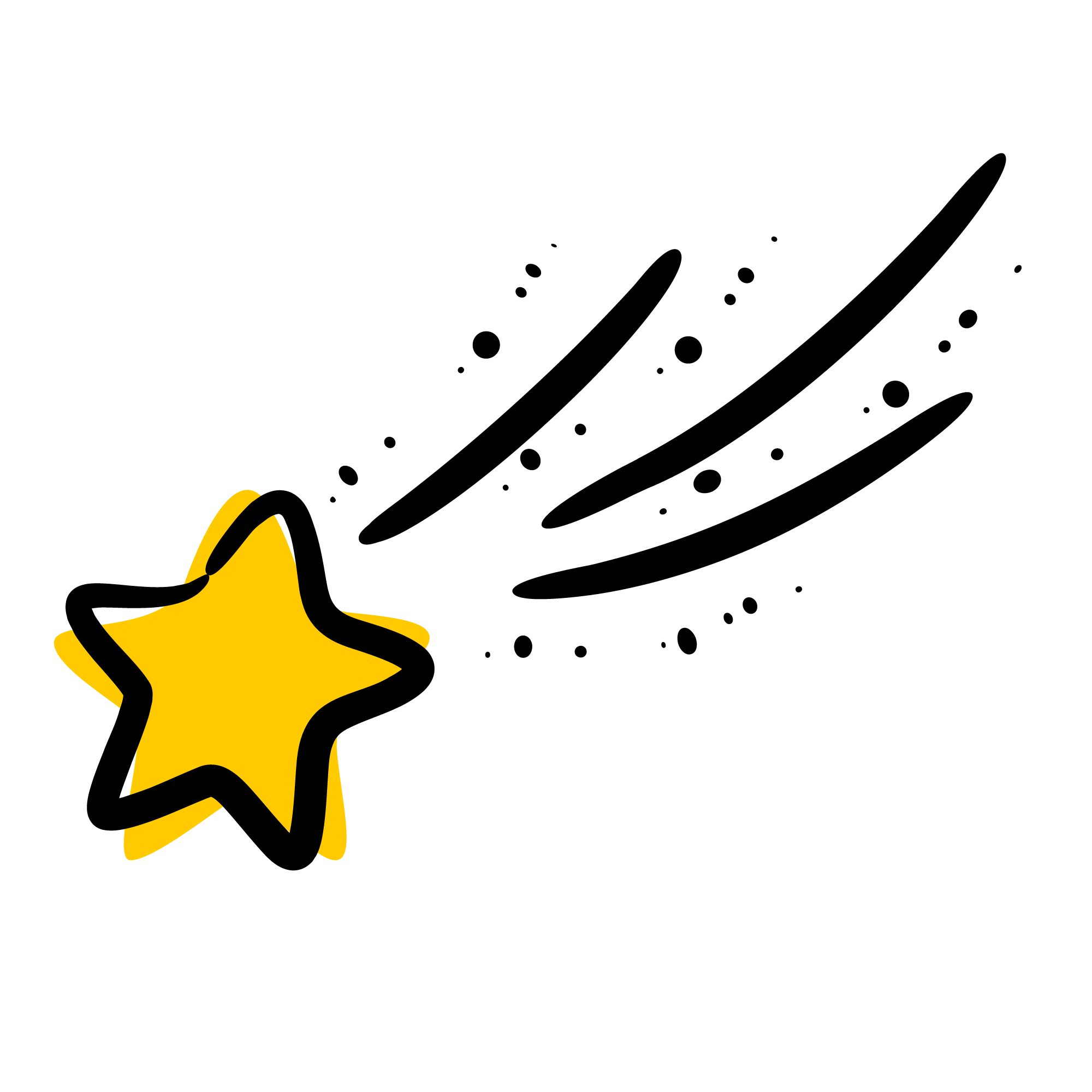 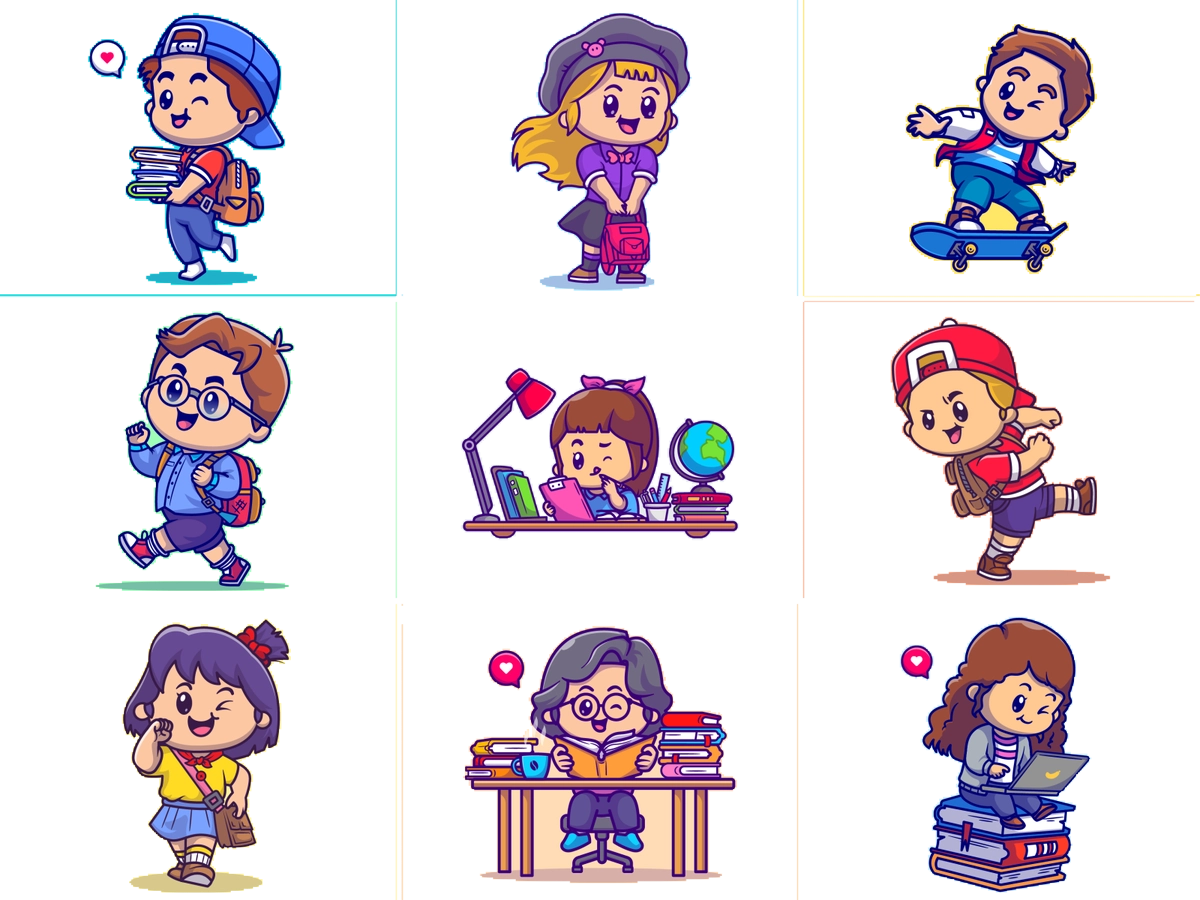 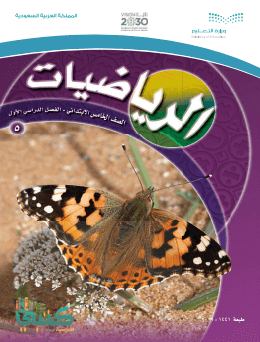 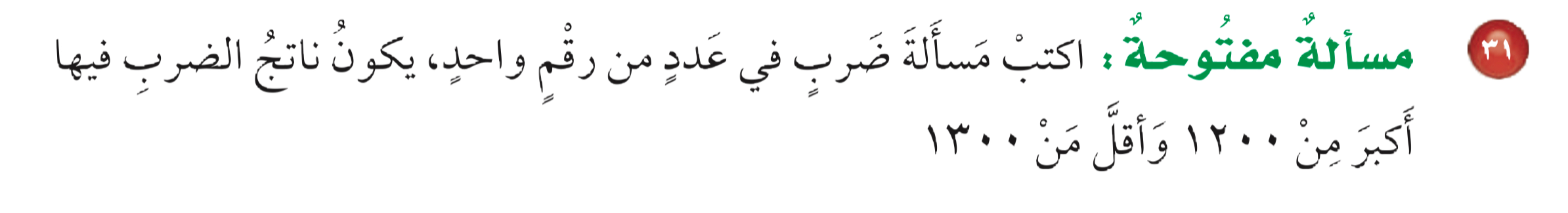 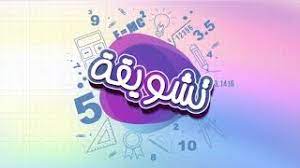 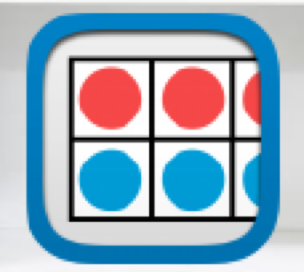 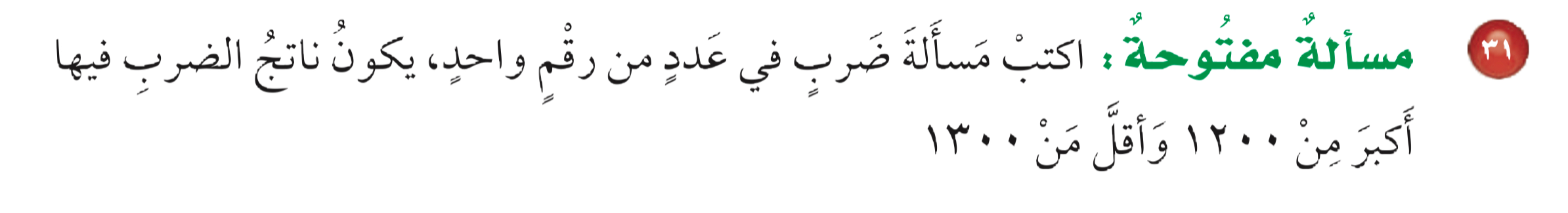 مسائل
 مهارات التفكير العليا
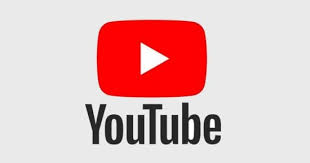 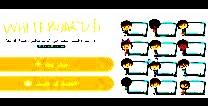 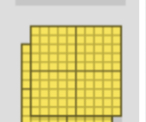 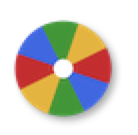 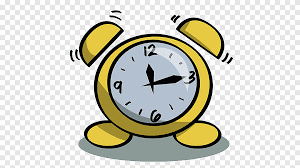 نشاط
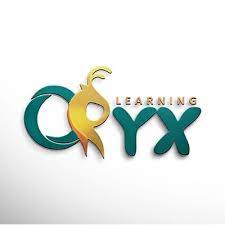 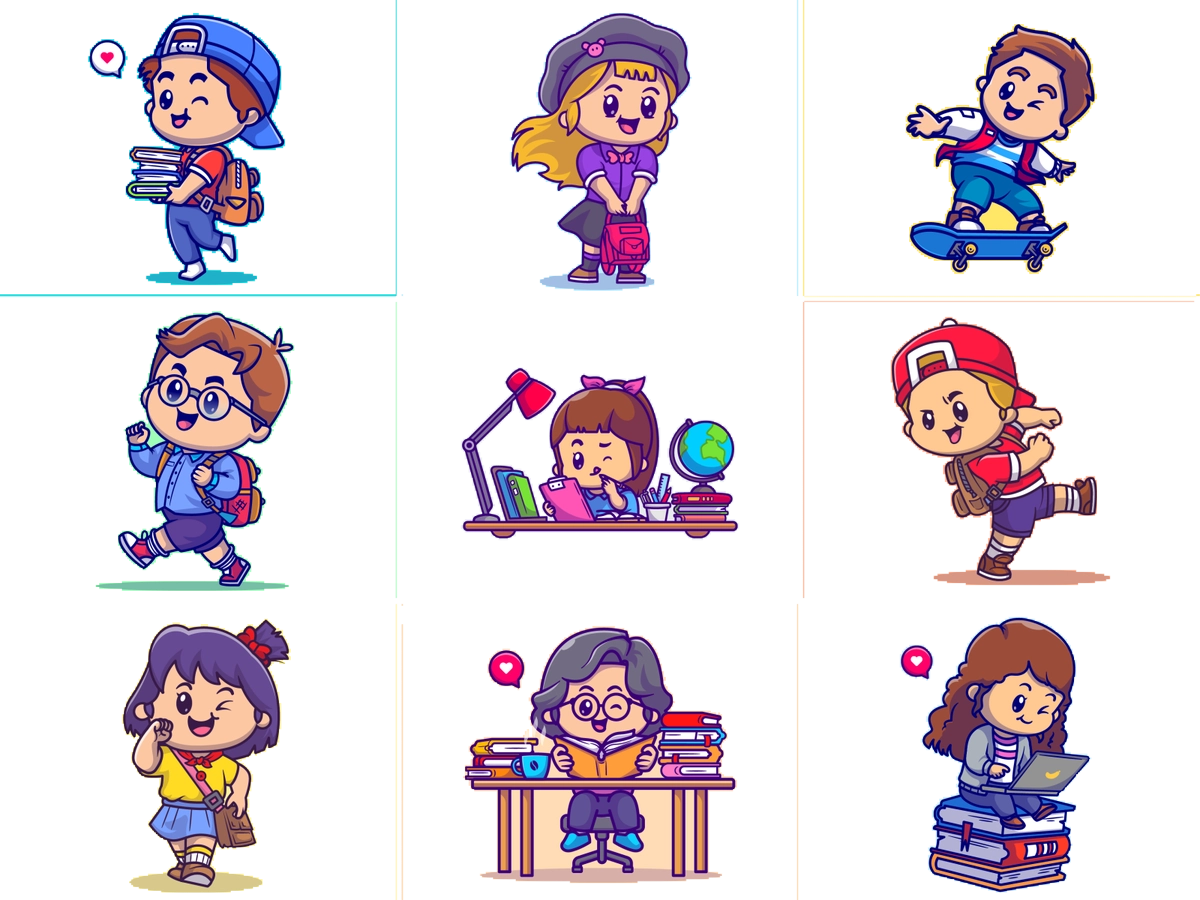 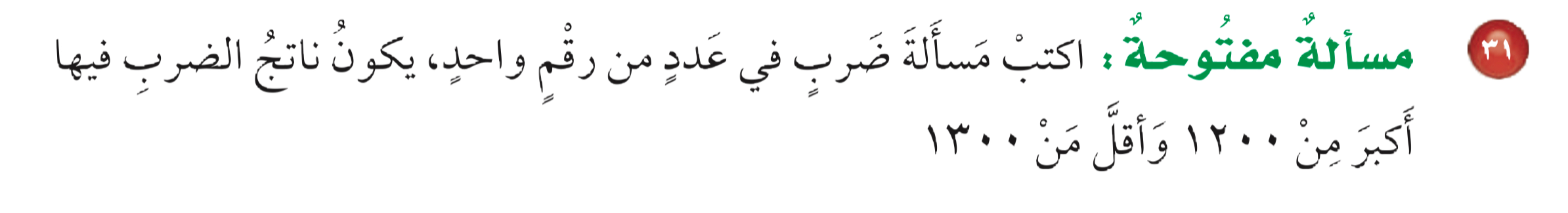 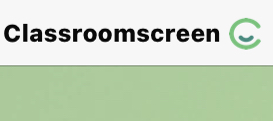 أدوات
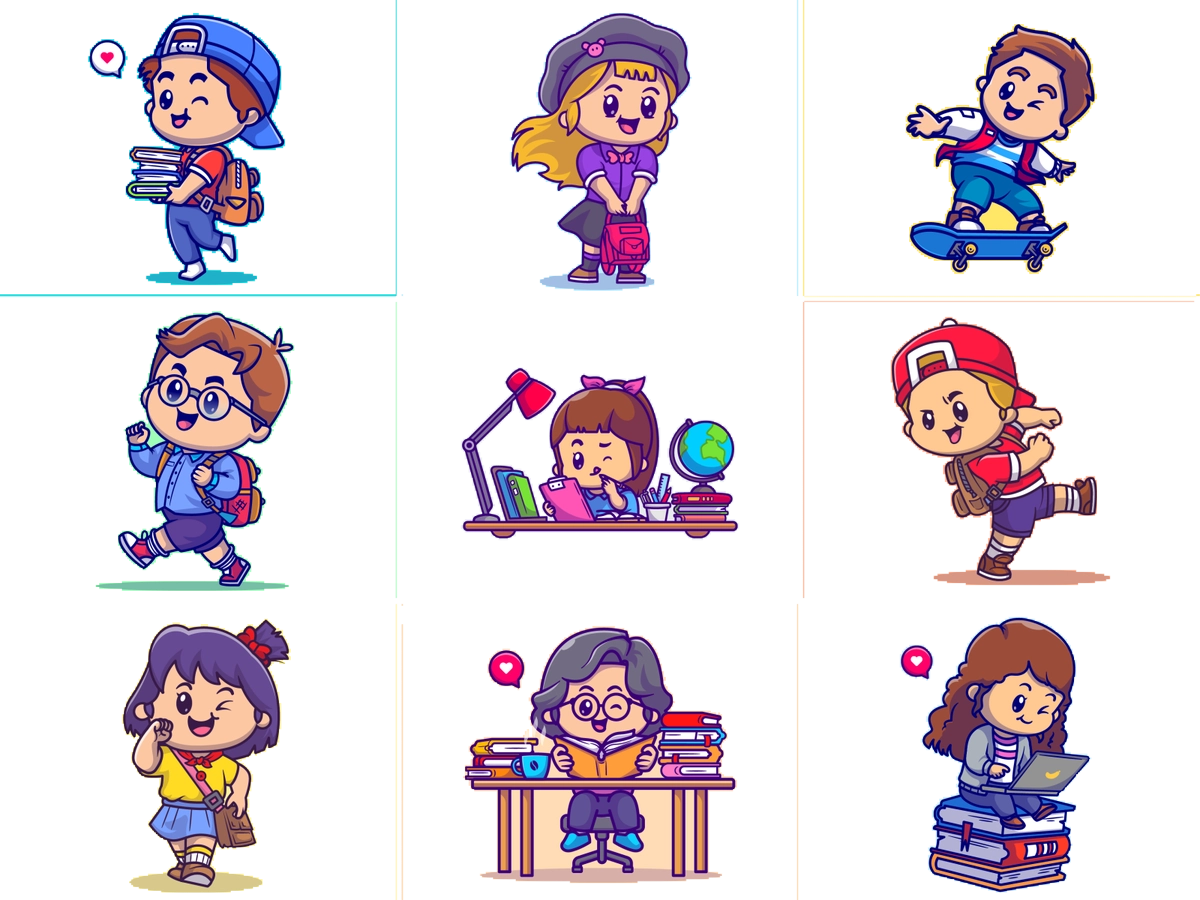 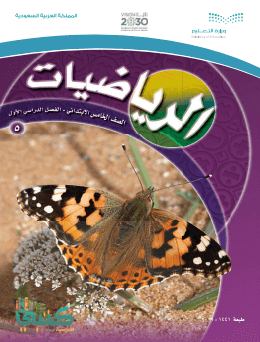 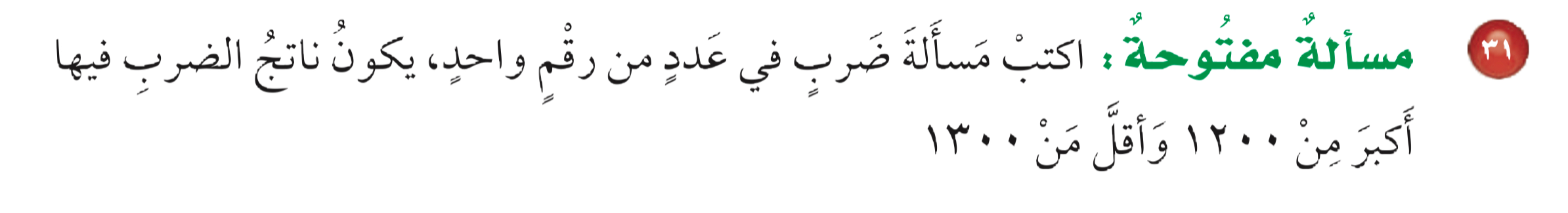 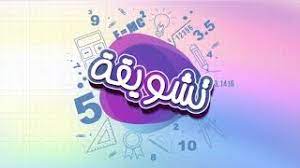 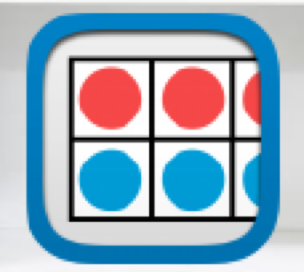 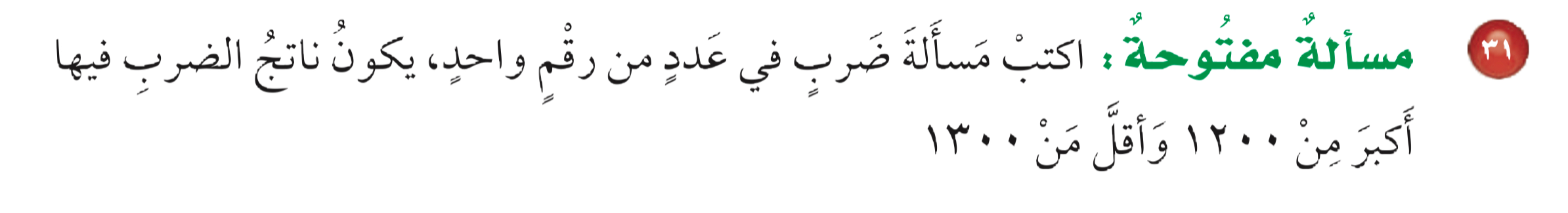 مسائل
 مهارات التفكير العليا
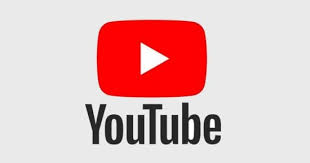 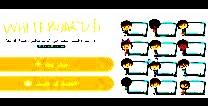 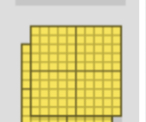 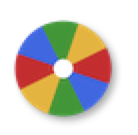 ٤٢٠ × ٣ = ١٢٦٠
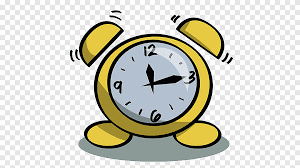 نشاط
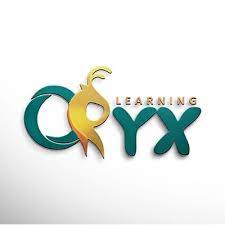 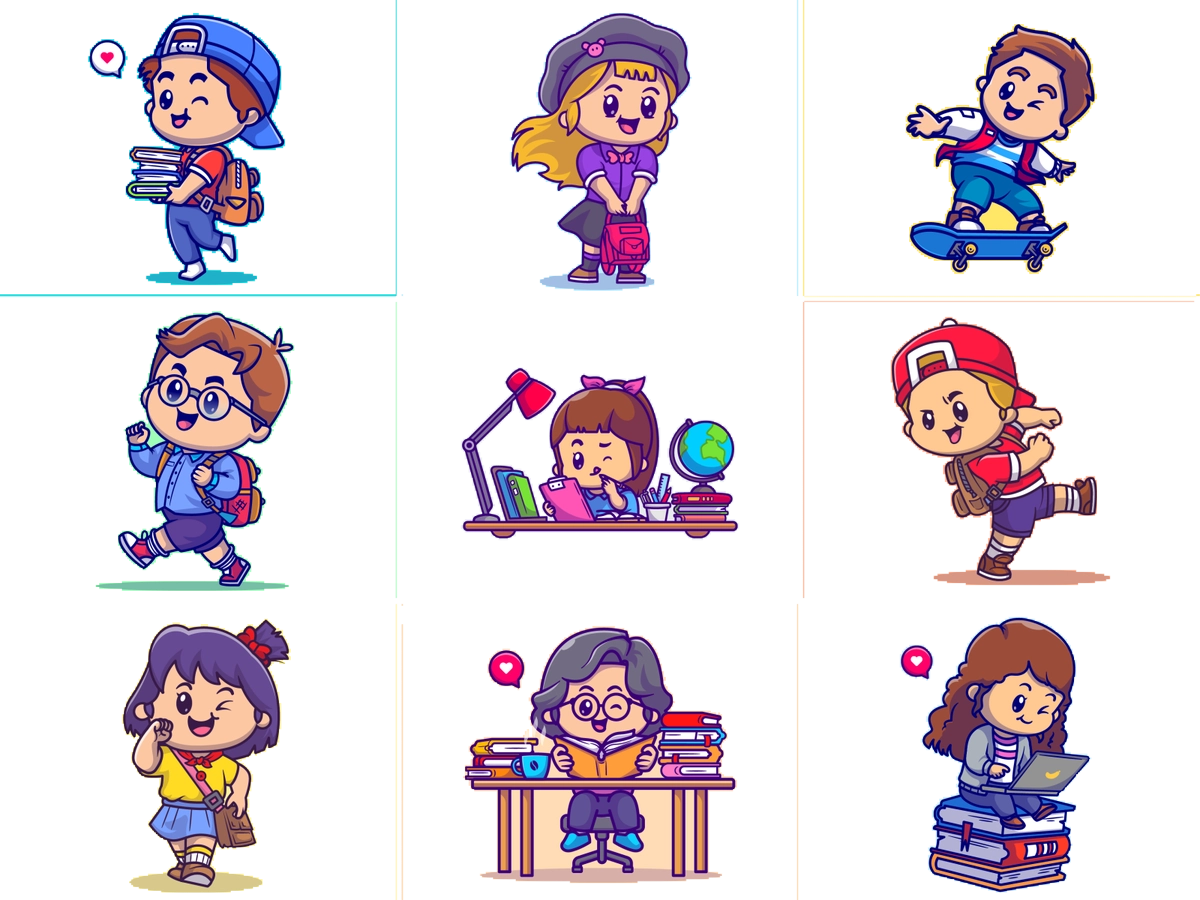 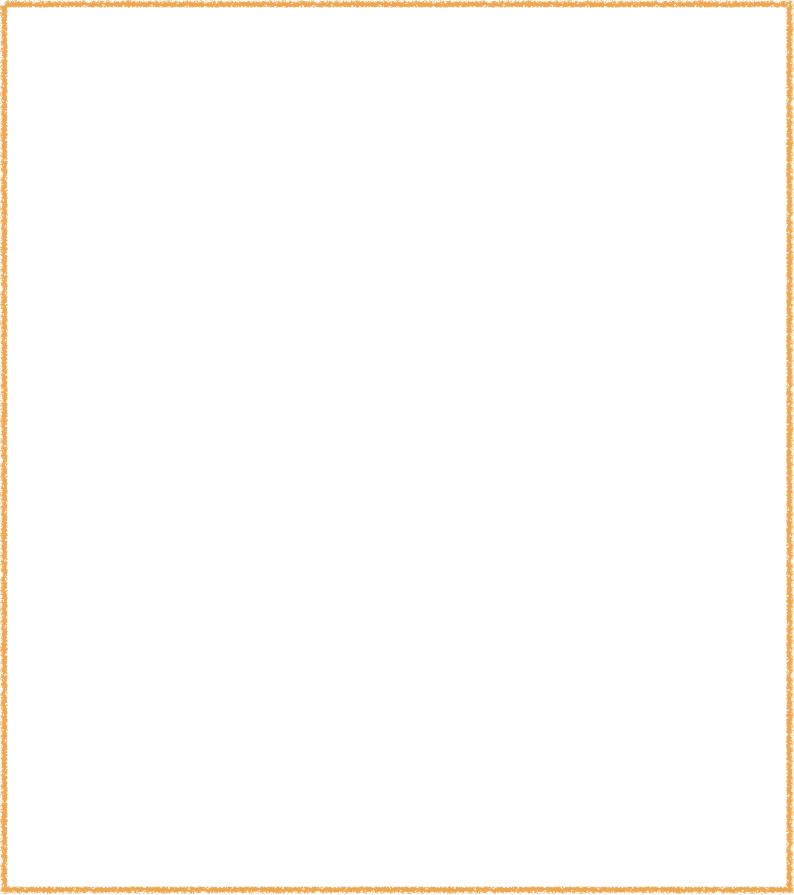 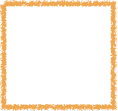 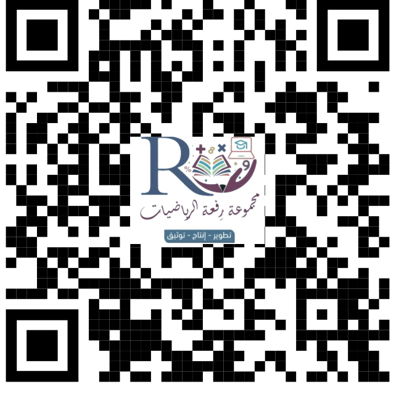 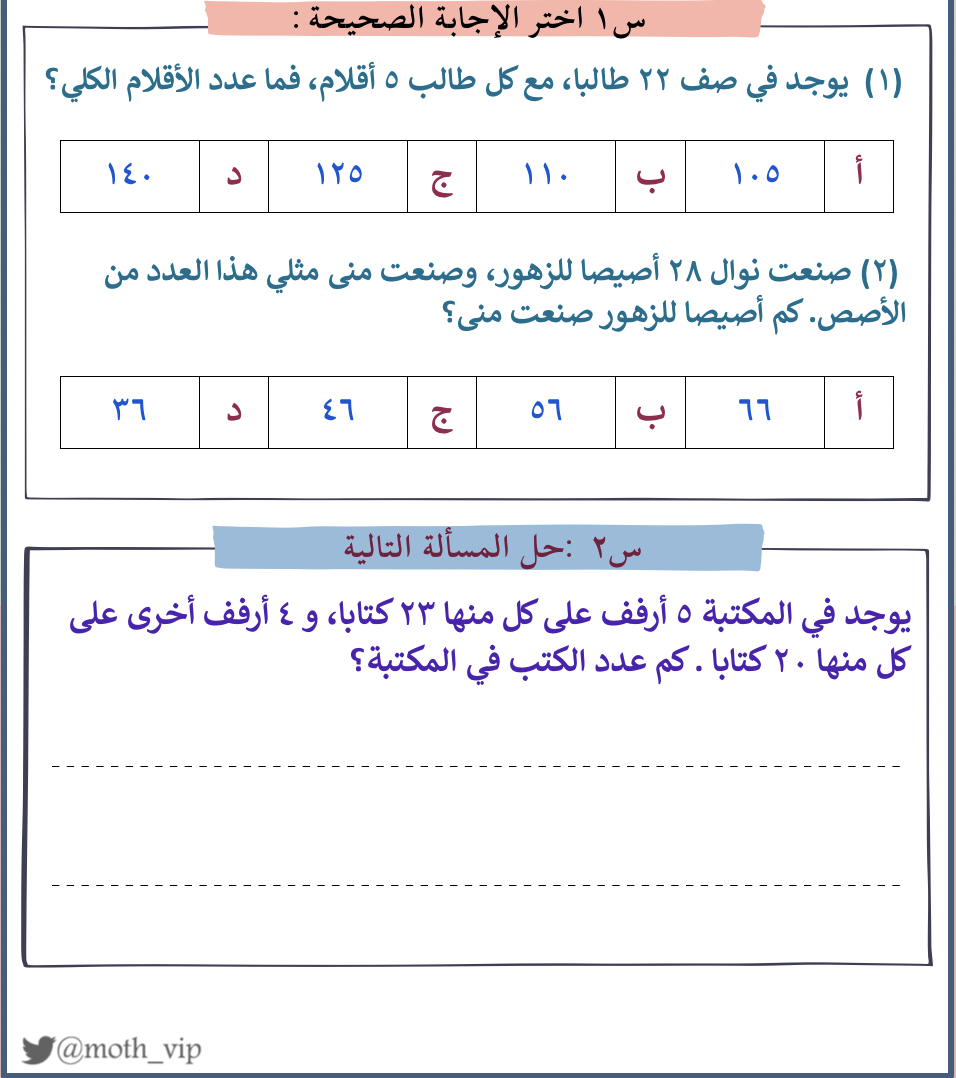 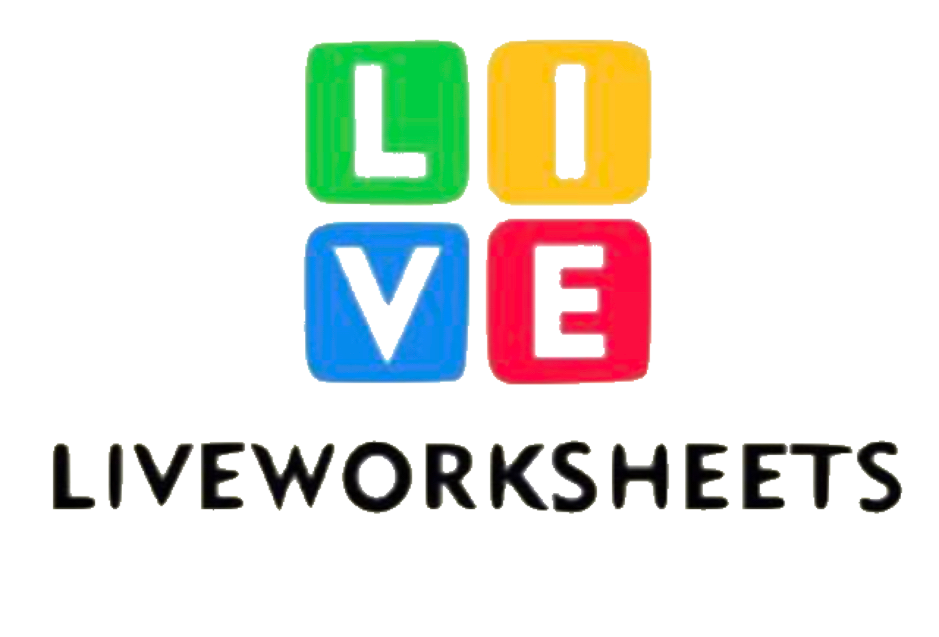 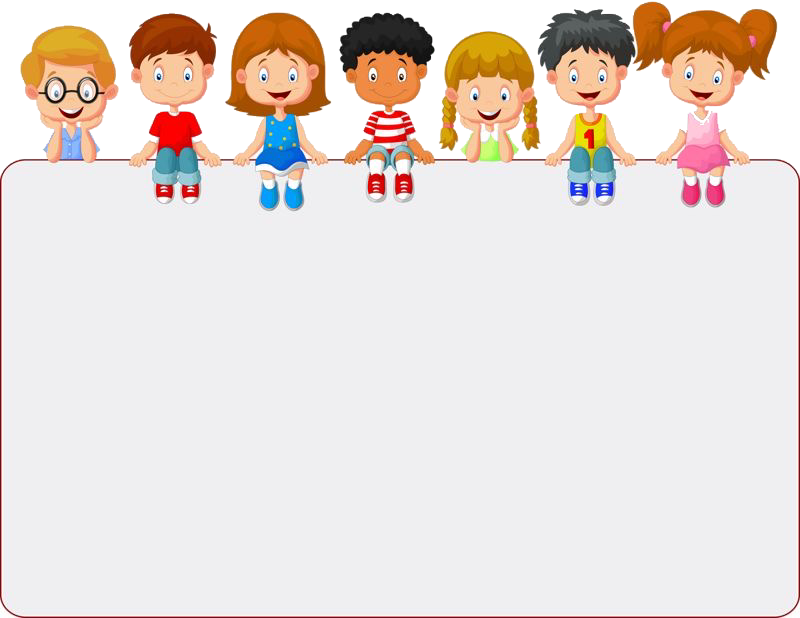 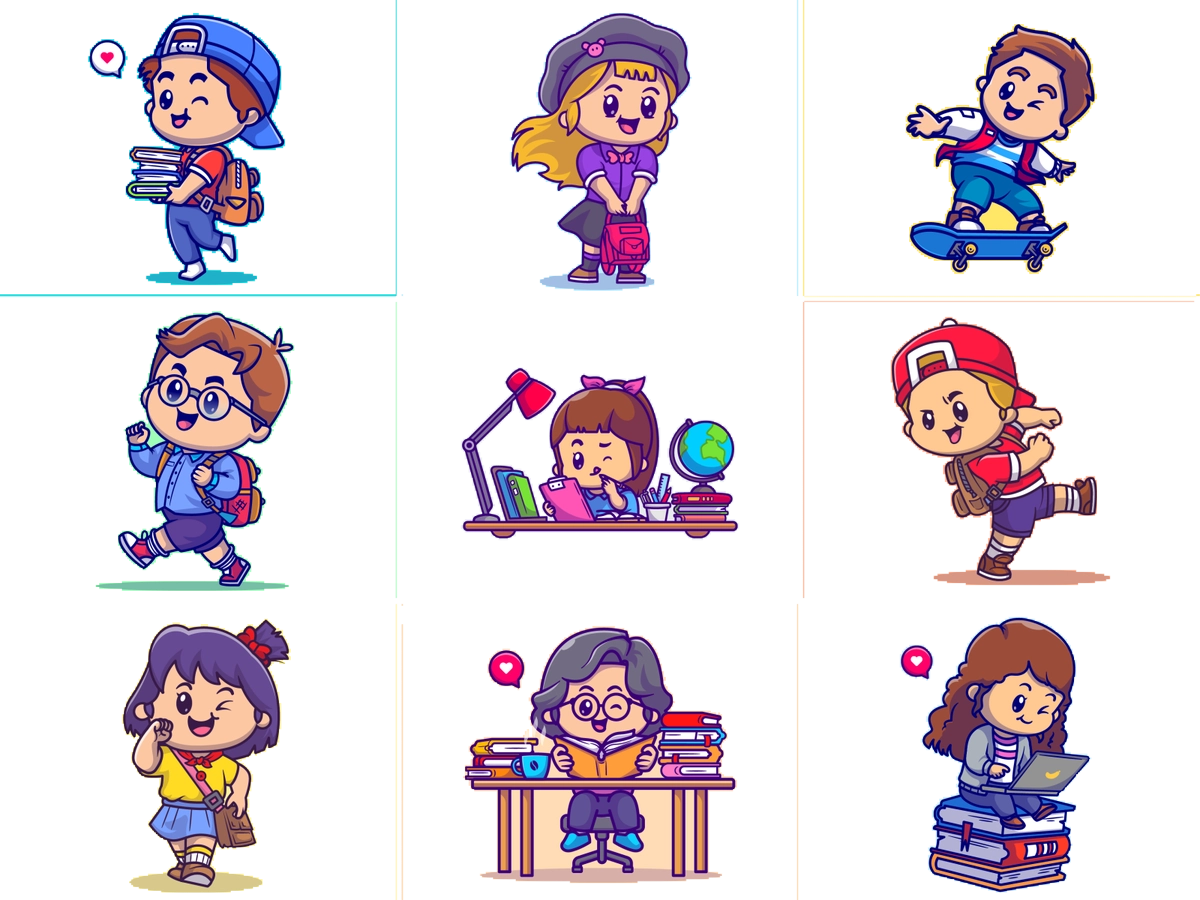 جدول التعلم
ماذا أعرف
ماذا تعلمت
ماذا أريد أن أعرف
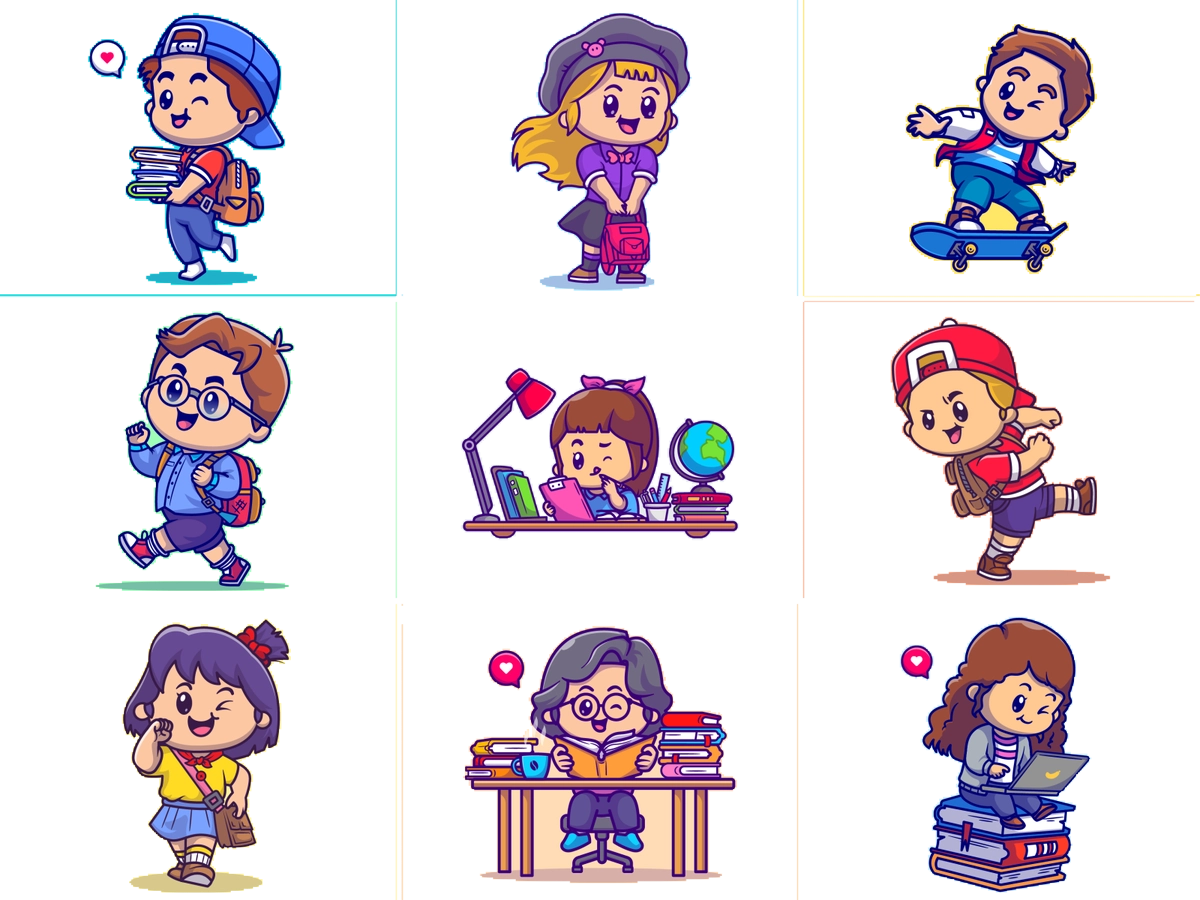 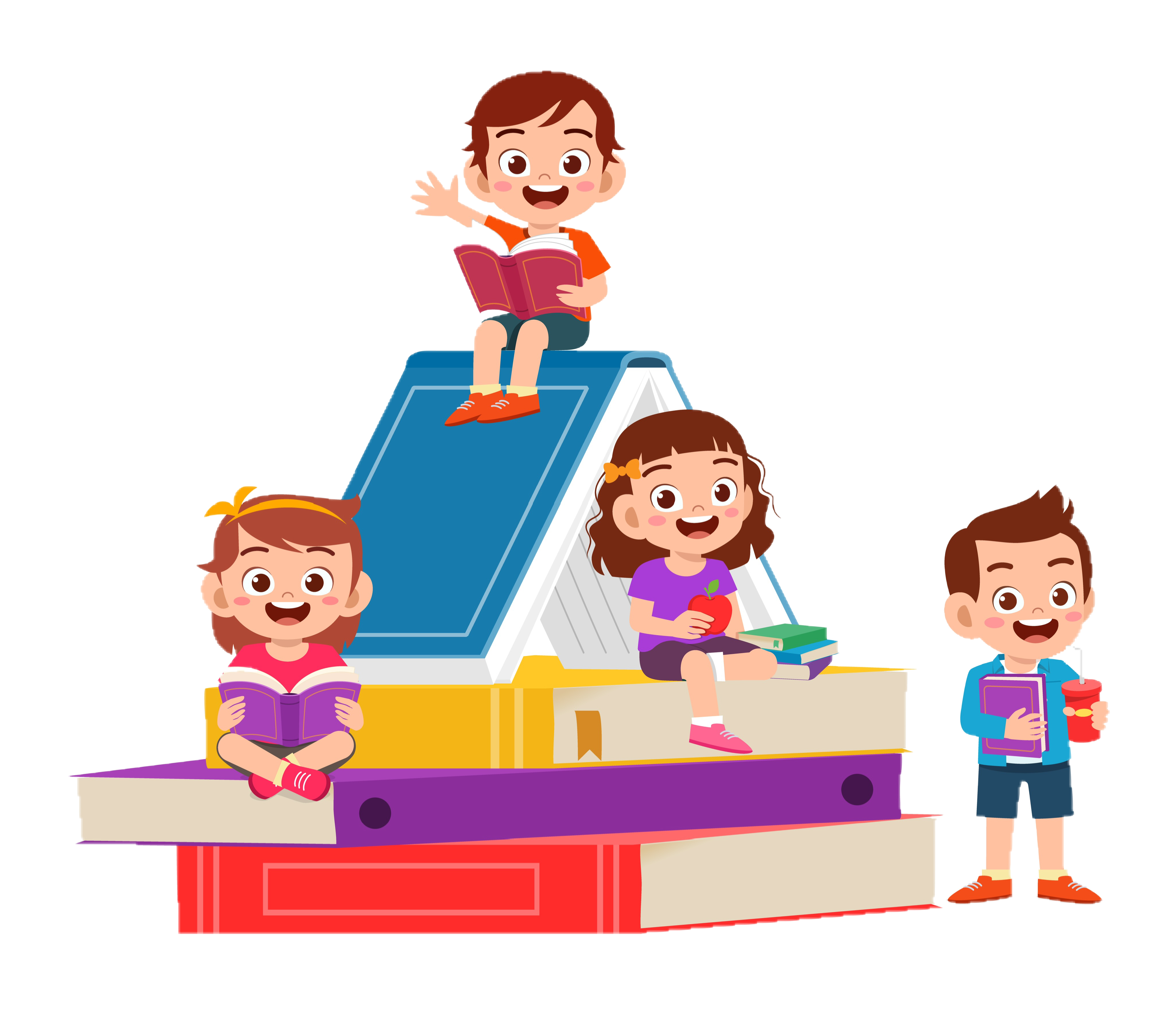 الواجـــب
سؤال :
١١  ، ١٩ ، ٢٧
صفحة :
٩١
ختاماً
"جذور التعليم مريرة،     لكن ثمراتها حلوة."